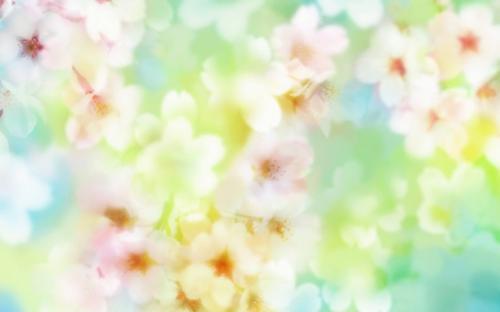 Портфоліо
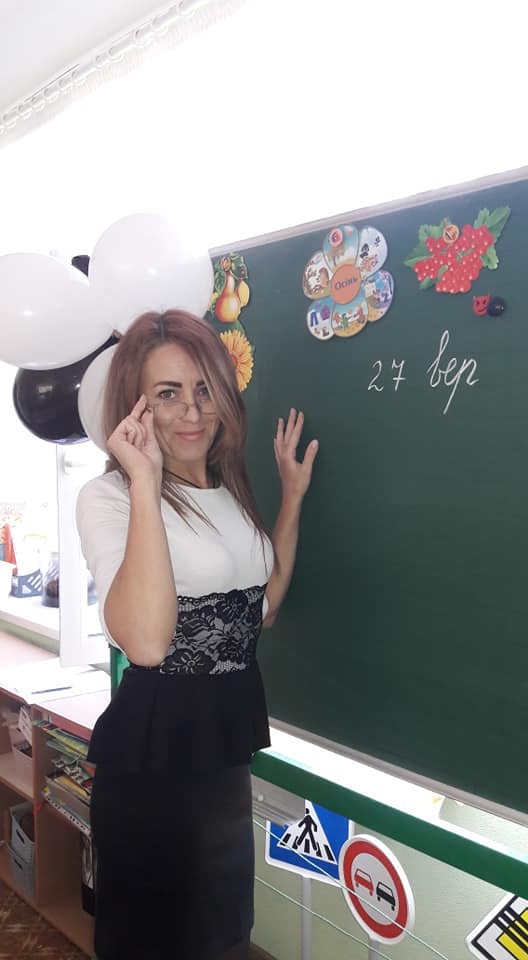 вчителя
початкових класів
Запорізької початкової
школи “Еврика”
Мордовець Галини Олександрівни
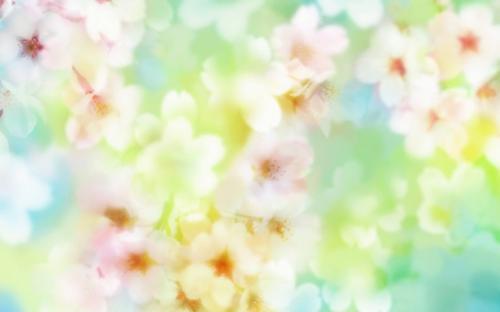 Зміст
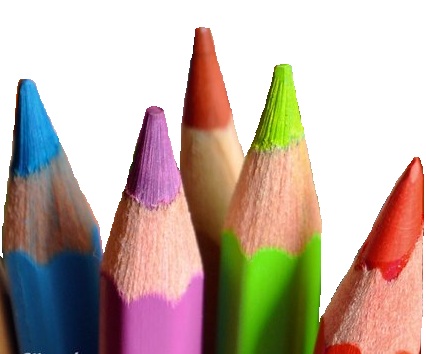 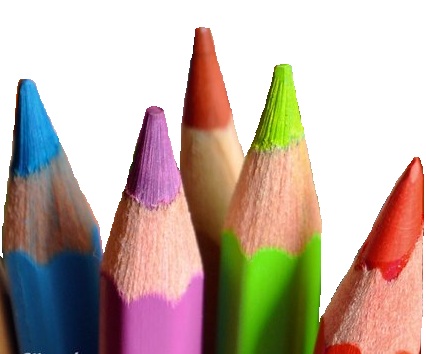 ВІЗИТНА КАРТКА
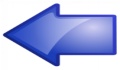 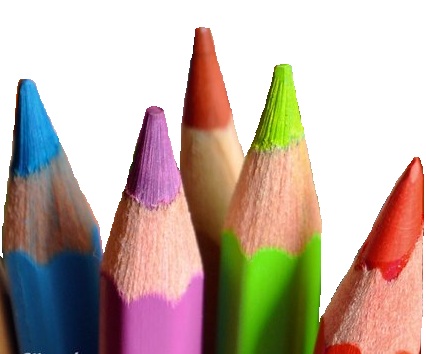 САМООСВІТА
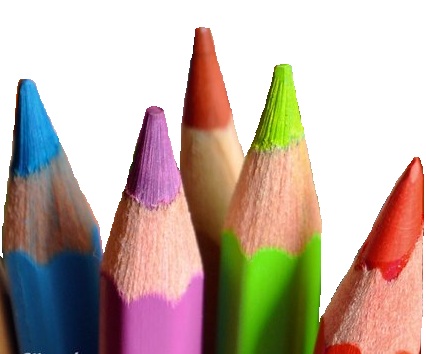 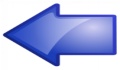 НАВЧАЛЬНА ДІЯЛЬНІСТЬ
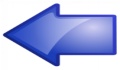 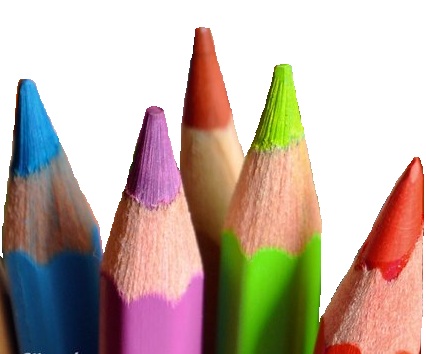 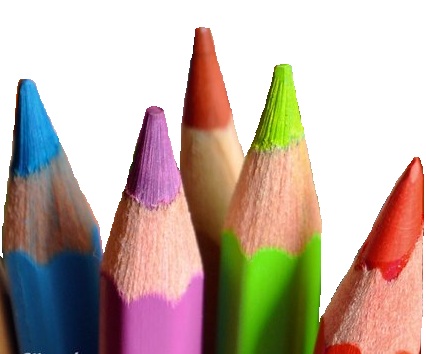 ПОЗАКЛАСНА РОБОТА
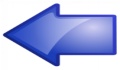 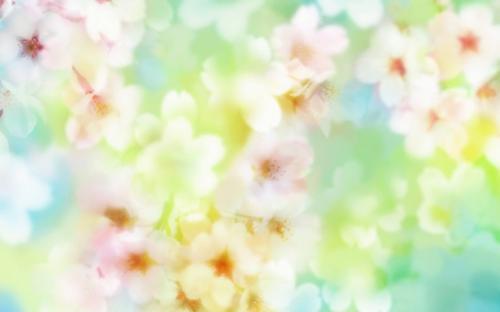 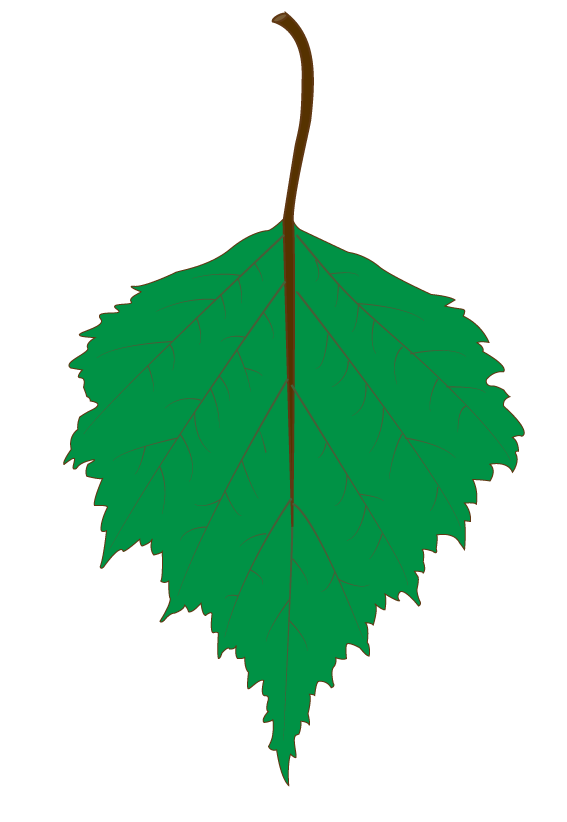 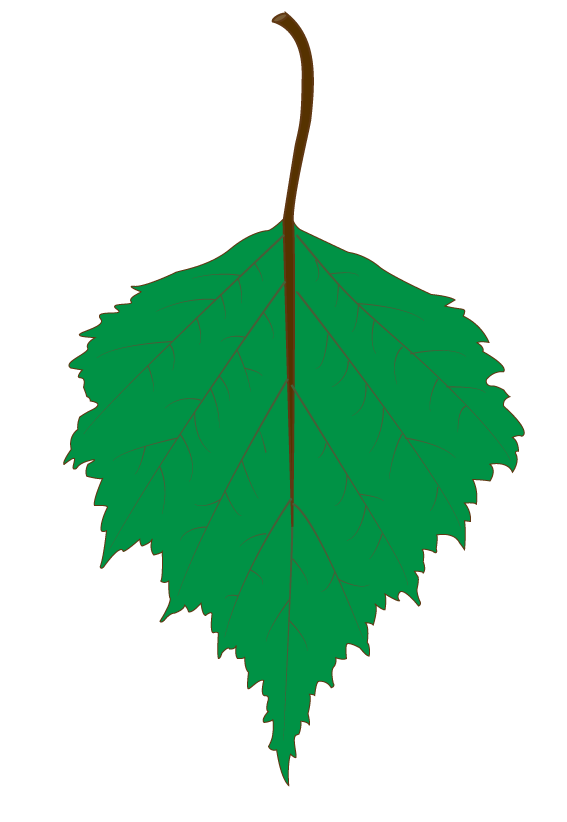 ВІЗИТНА КАРТКА
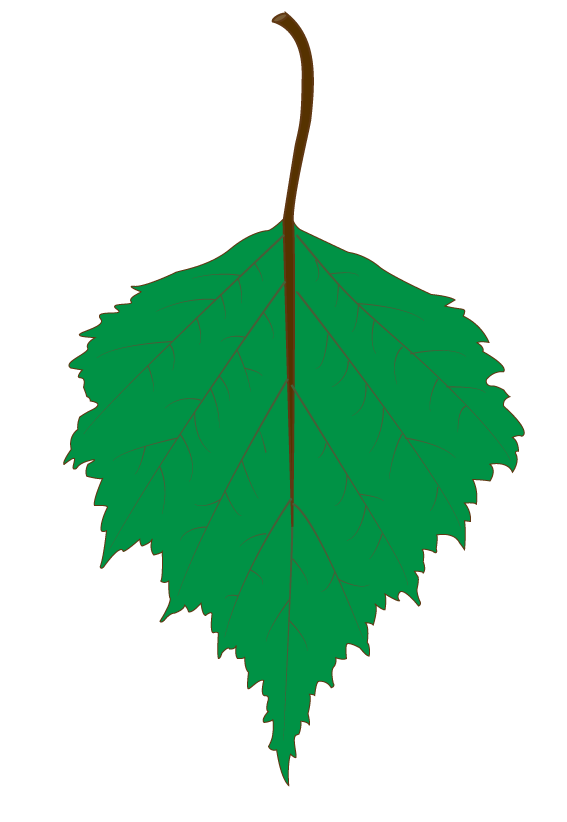 особисті 
дані
освіта
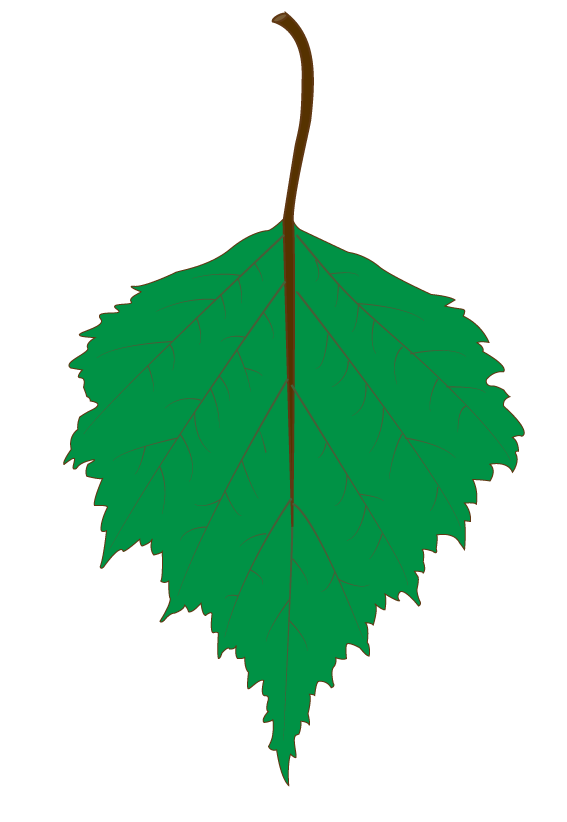 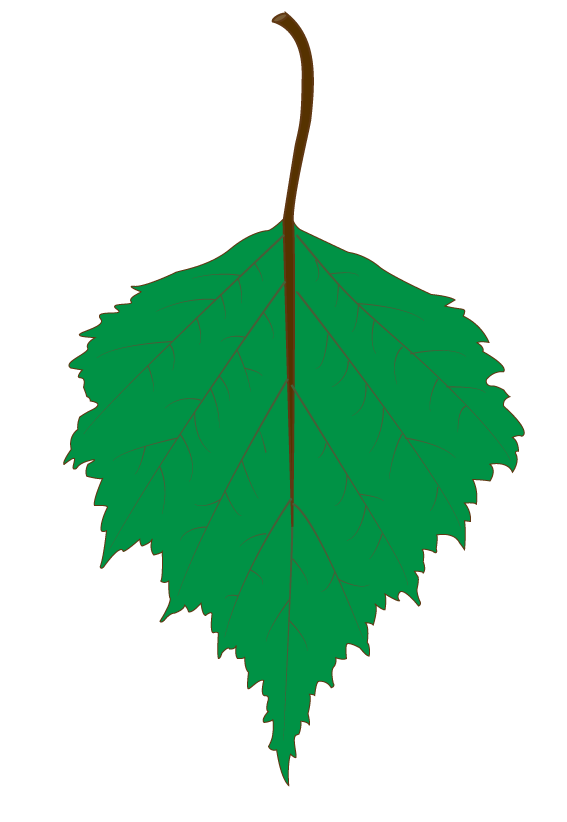 атестація
життєве
кредо
педагогічне 
кредо
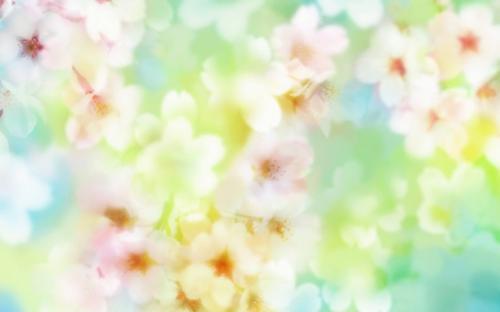 Освіта:
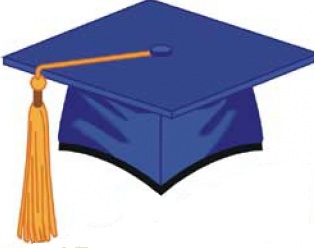 Середньо-спеціальна педагогічна
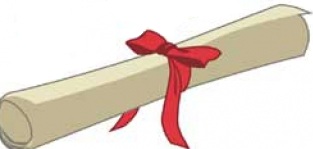 Запорізьке педагогічне     училище № 2
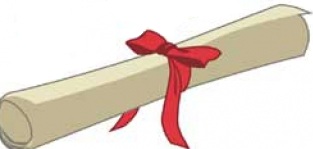 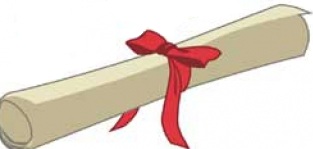 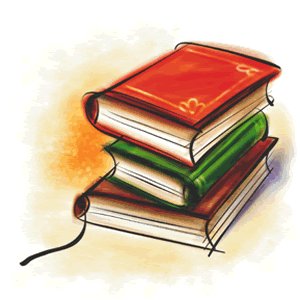 Факультет: початкове навчання
Відділення: денне
Спеціальність: 
Вчитель  початкових класів.
Організатор  комп’ютерних ігор в початкових класах
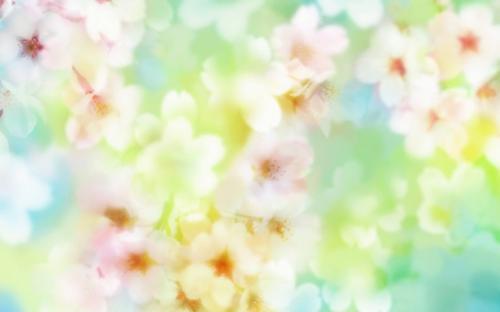 ДИПЛОМ
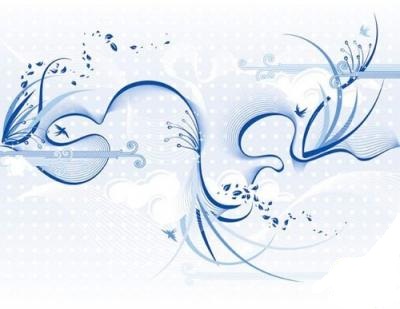 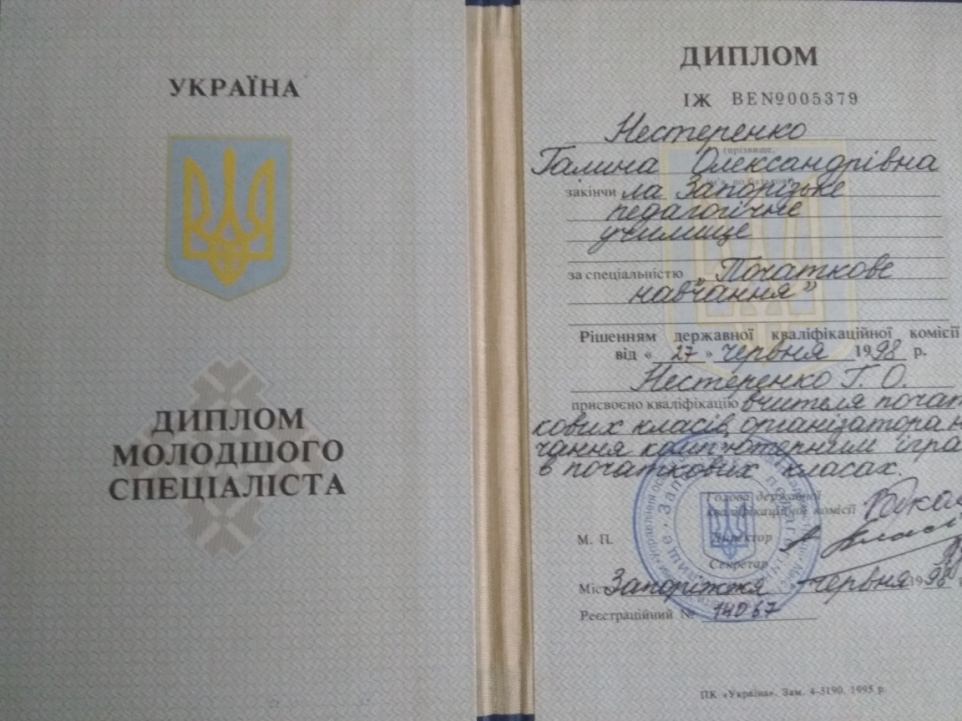 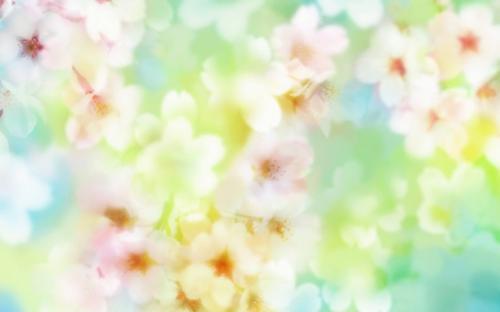 2.Вища економічна
Запорізький національний університет
Факультет: облік та аудит 
Відділення: заочне                  
Спеціальність: бухгалтер
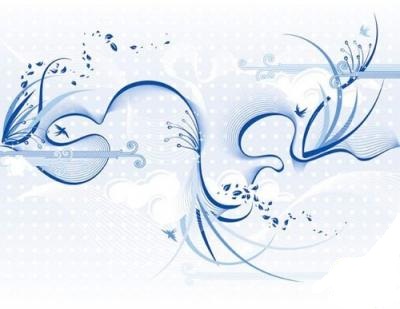 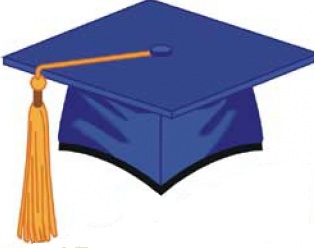 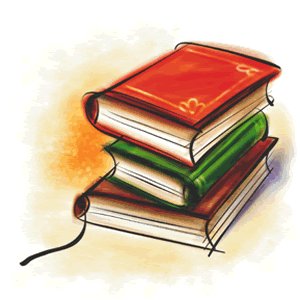 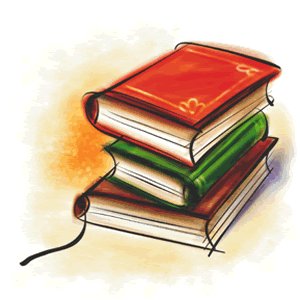 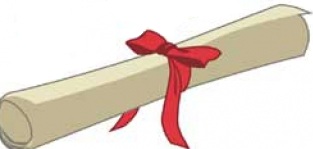 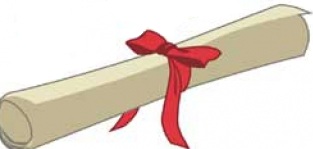 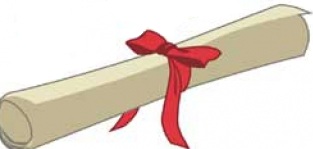 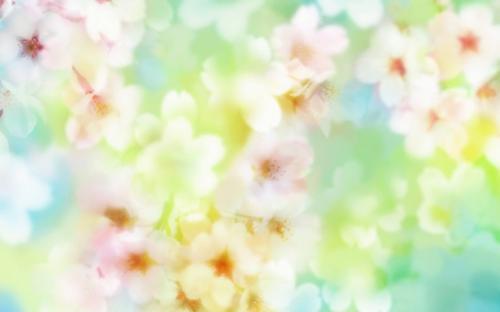 ДИПЛОМ
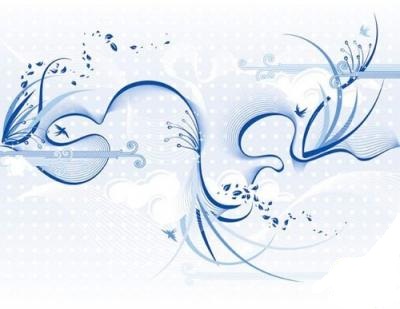 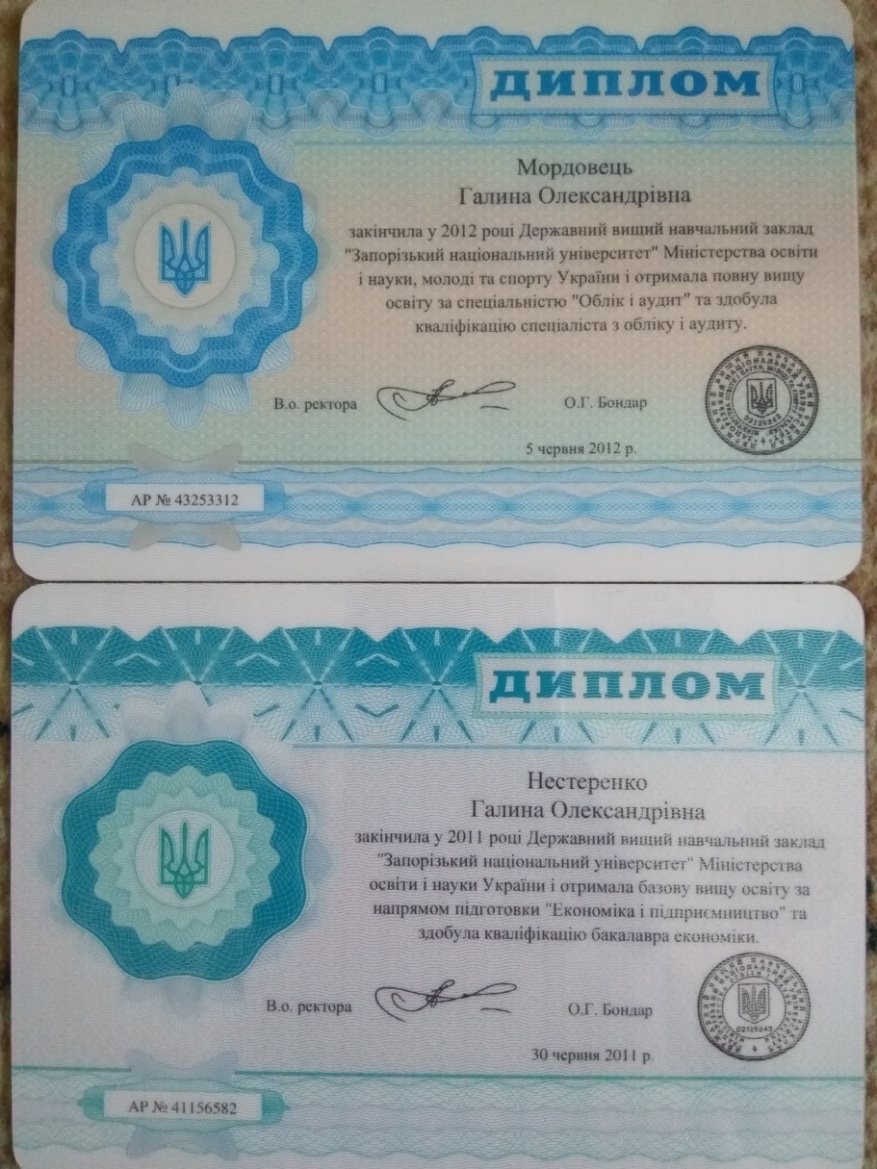 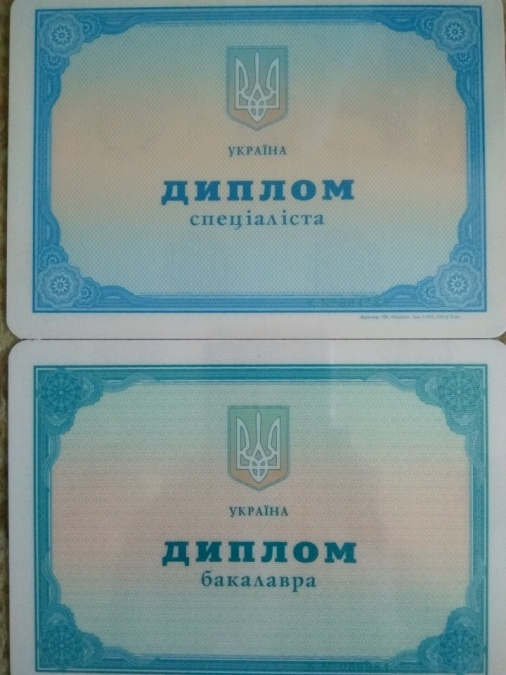 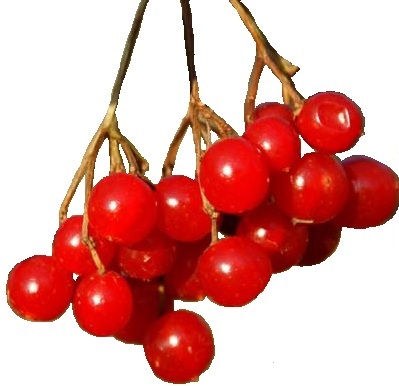 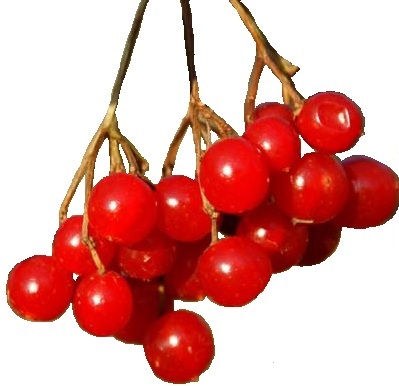 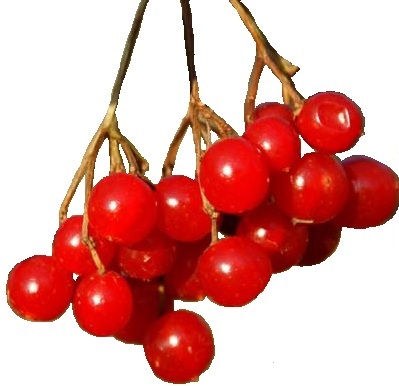 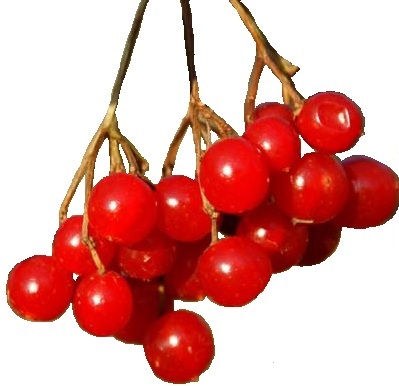 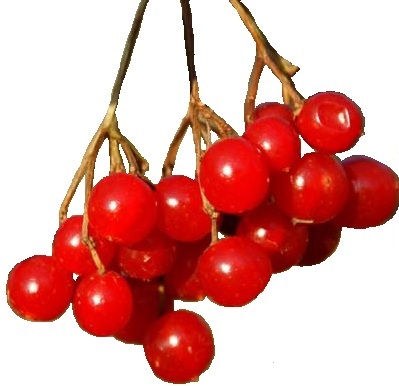 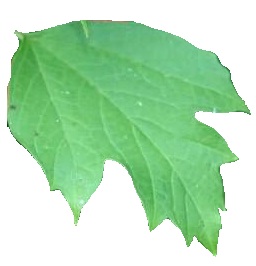 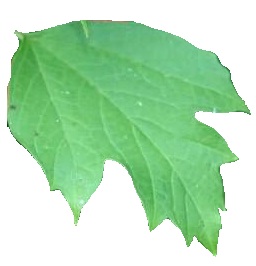 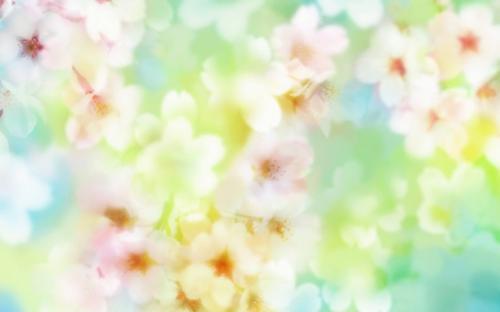 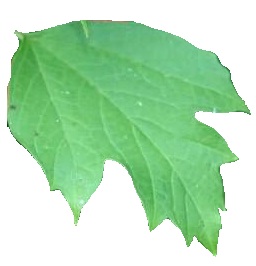 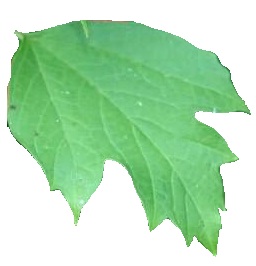 Особисті дані
Прізвище, ім’я, по батькові:
Мордовець Галина Олександрівна
21 лютого1979 року
Дата народження:
громадянка України
Національність:
Посада:
вчитель початкових класів
18 років
Загальний педагогічний стаж:
4 роки
Педагогічний стаж на даній посаді:
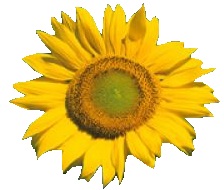 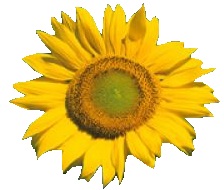 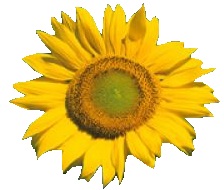 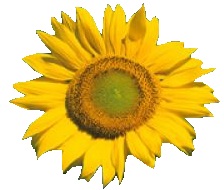 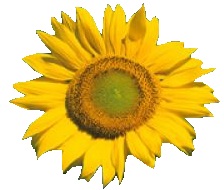 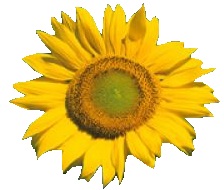 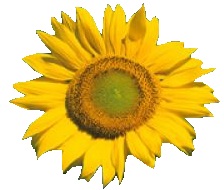 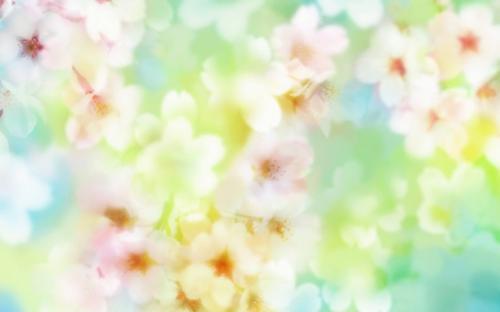 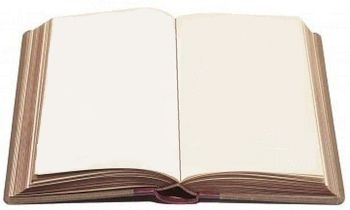 Життєве 
кредо
Педагогічне 
кредо
Господь дає перемогу тому ,  
 хто не втрачає віри .
В кожній дитині 
сонце, тож  дамо 
їй можливість 
світити
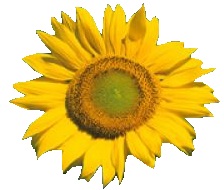 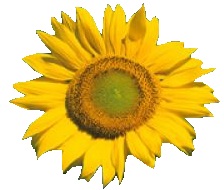 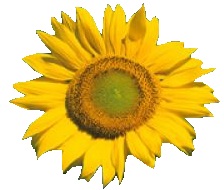 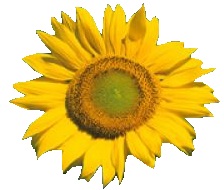 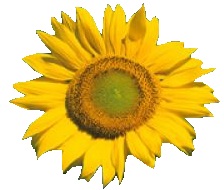 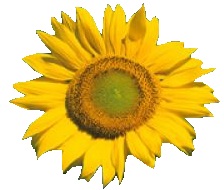 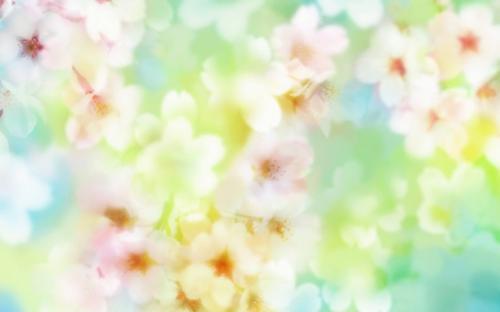 Атестація
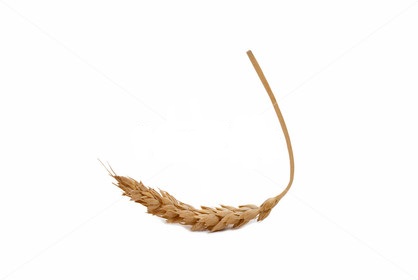 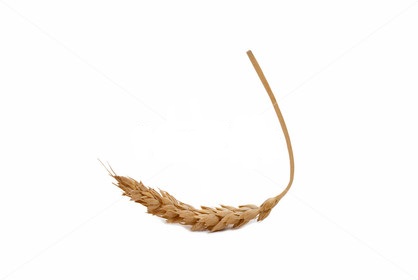 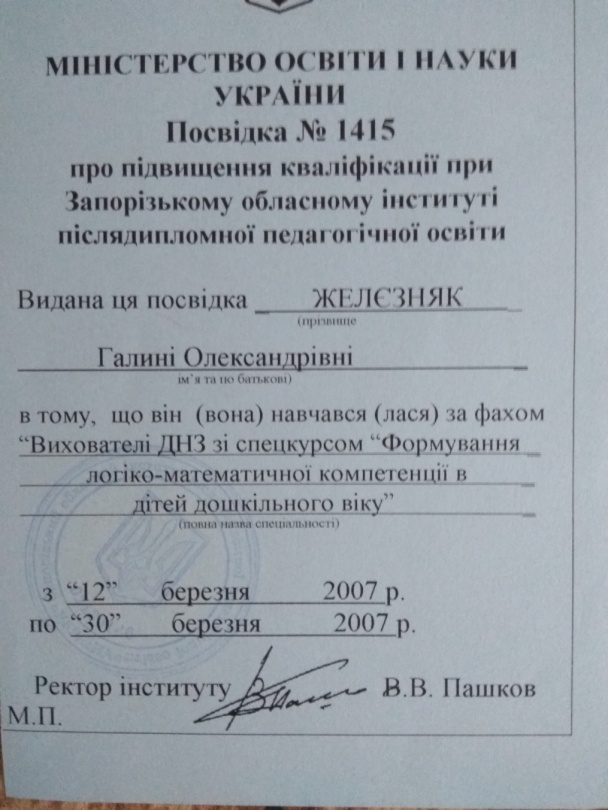 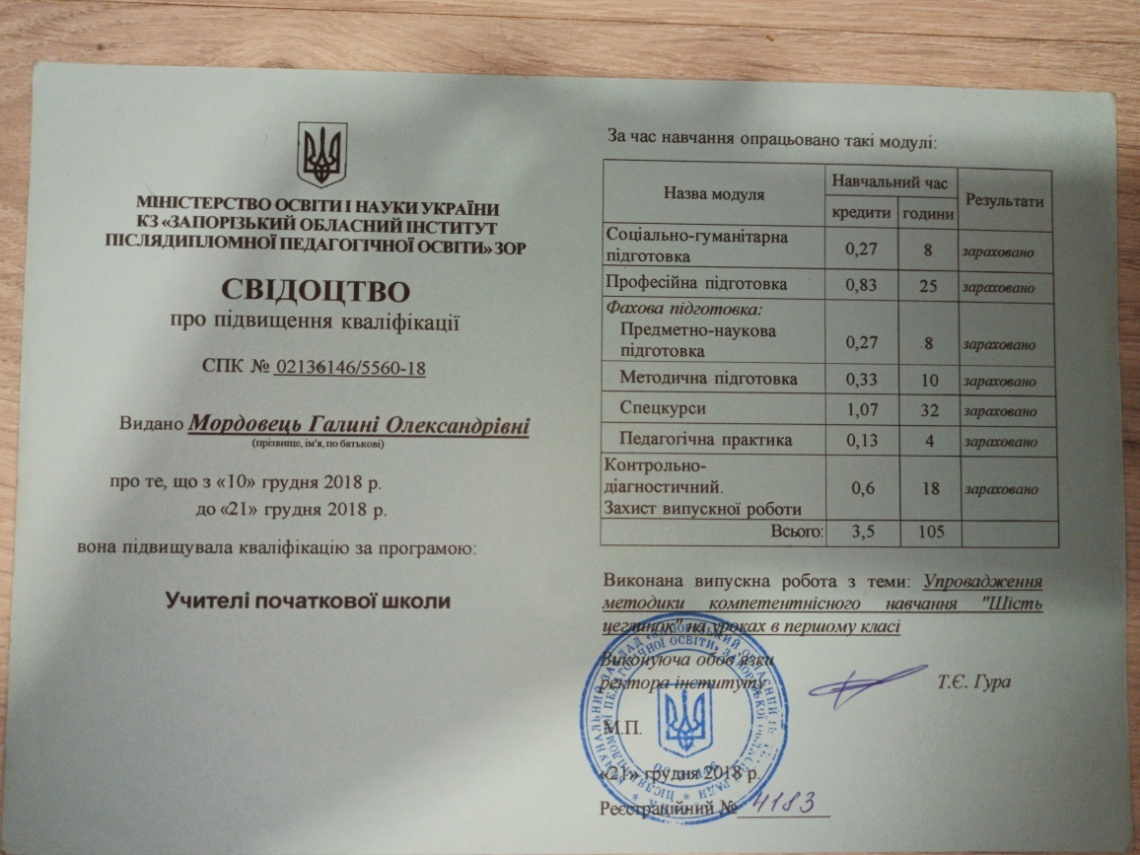 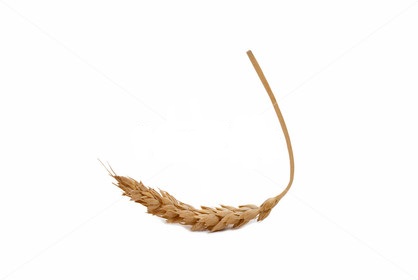 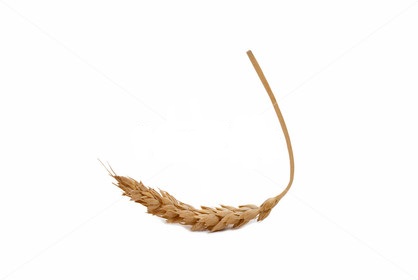 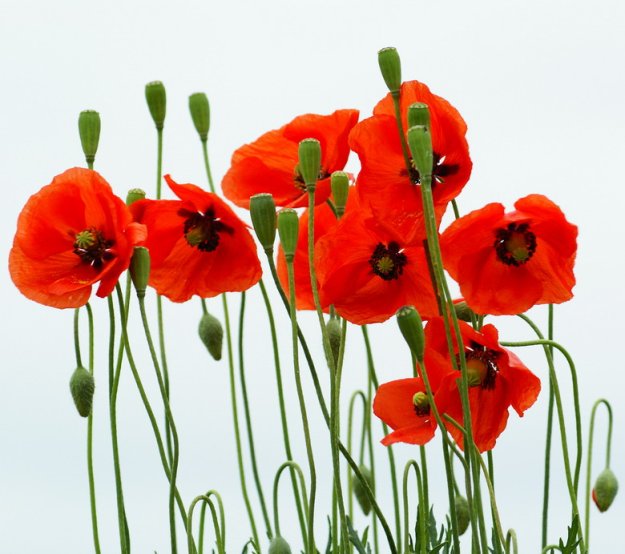 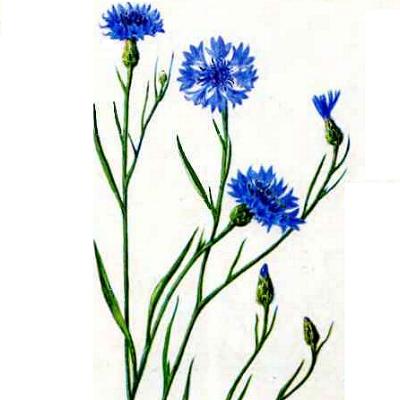 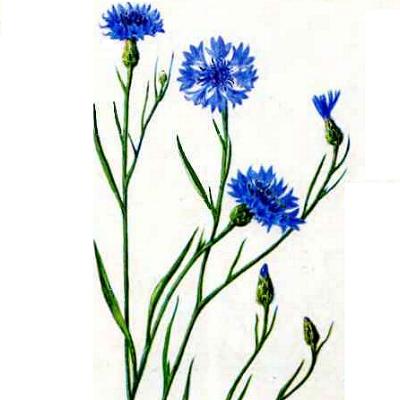 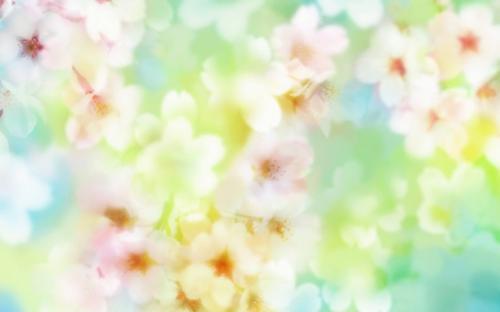 САМООСВІТА
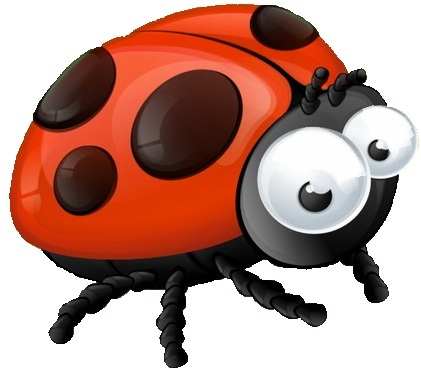 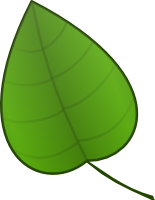 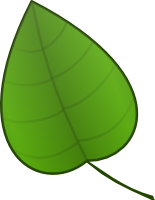 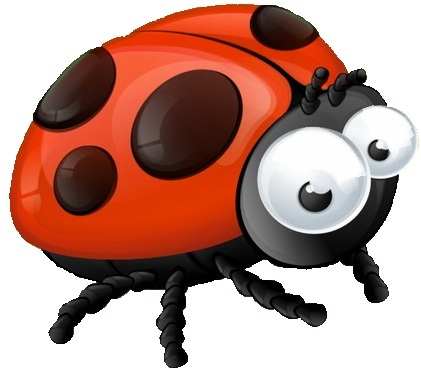 курси
вебінари
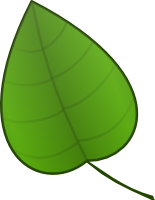 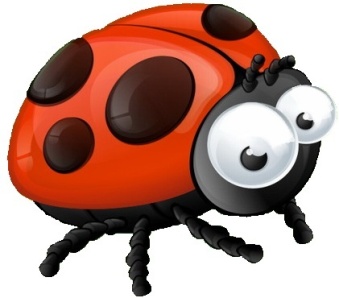 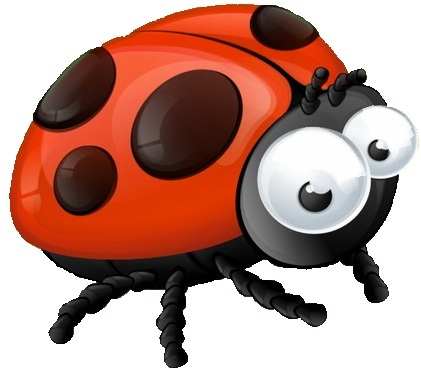 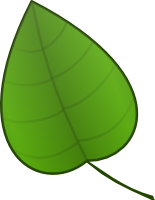 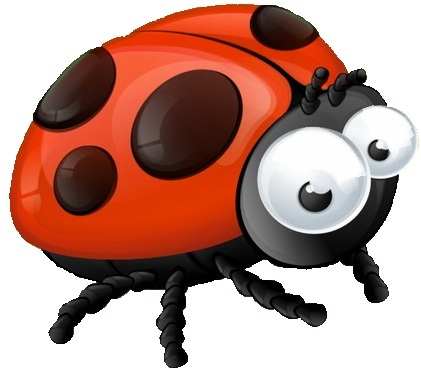 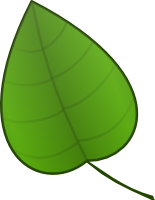 тренінги
Майстер-класи
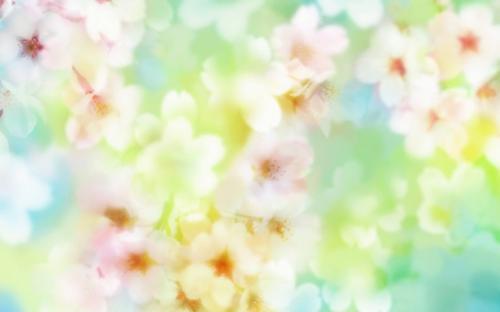 Сертификати
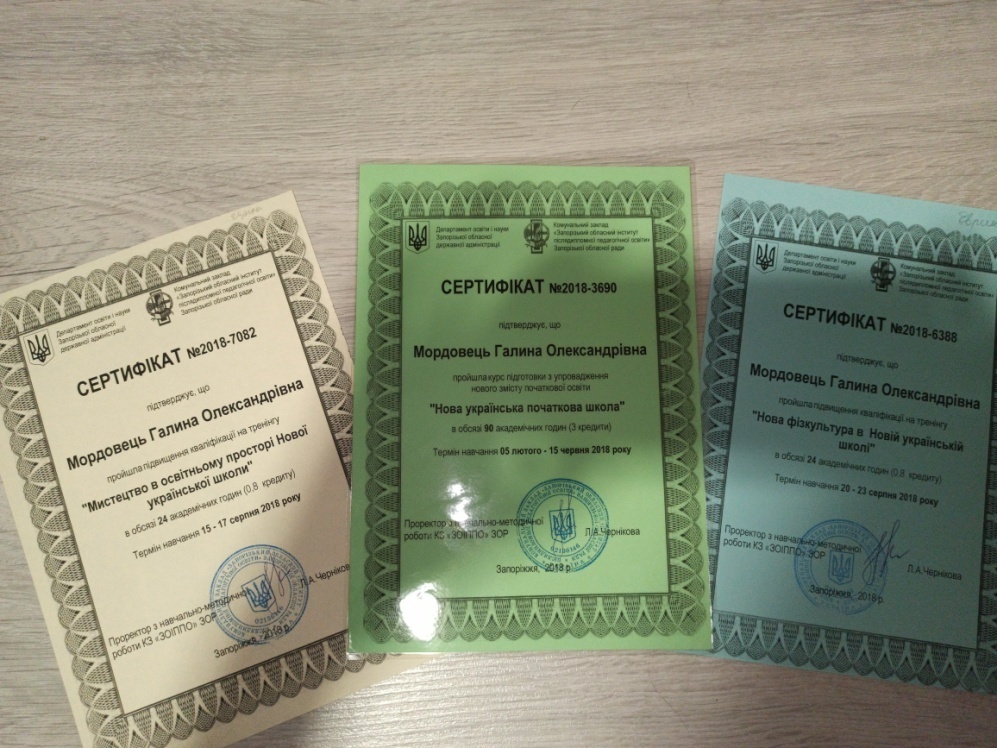 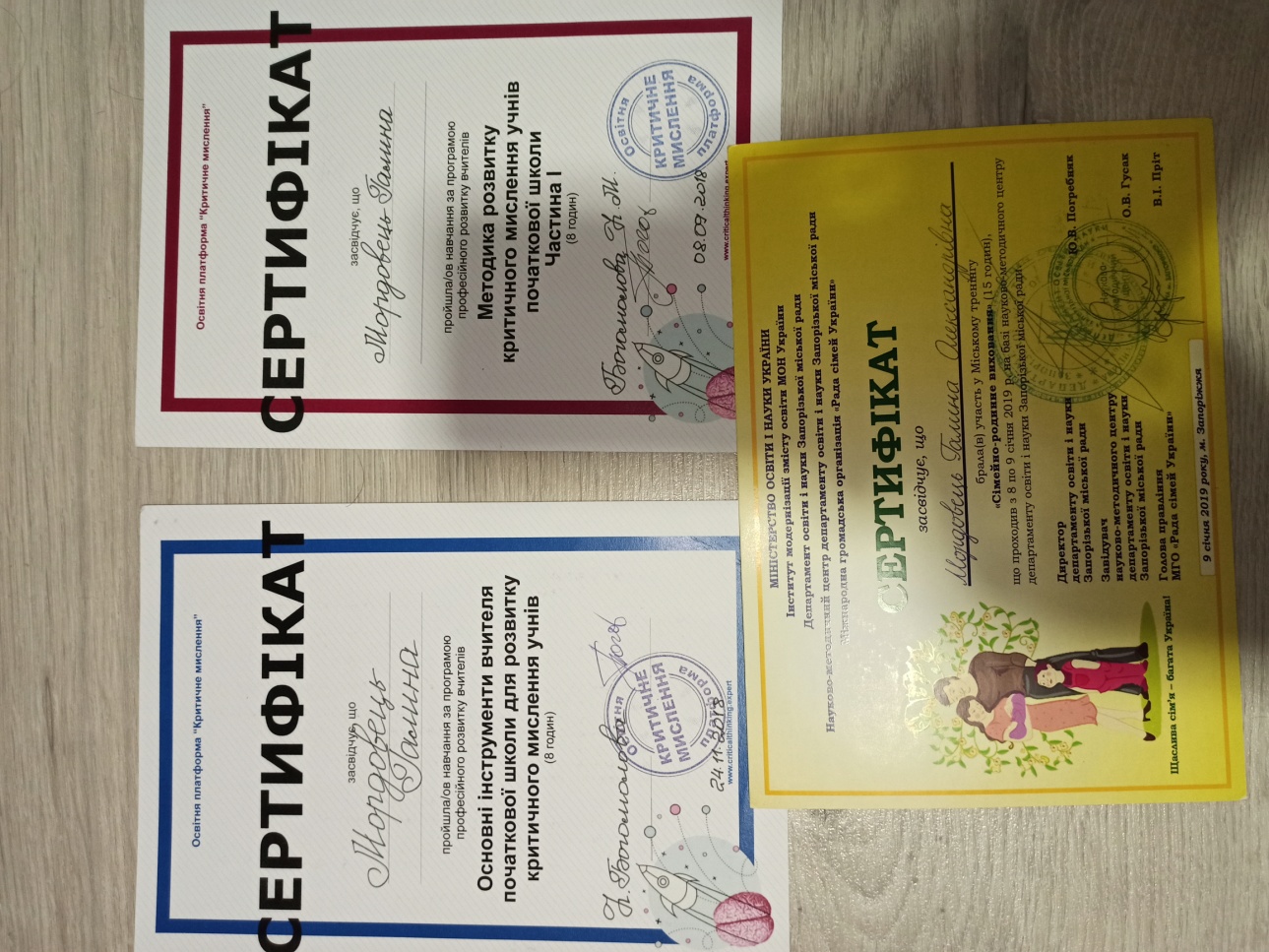 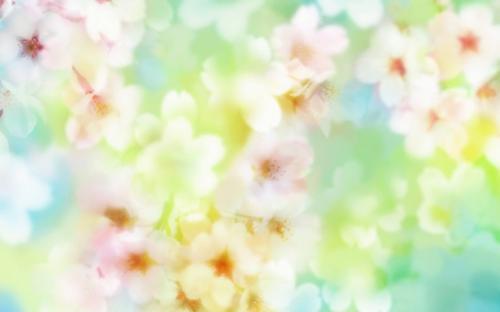 Сертификати
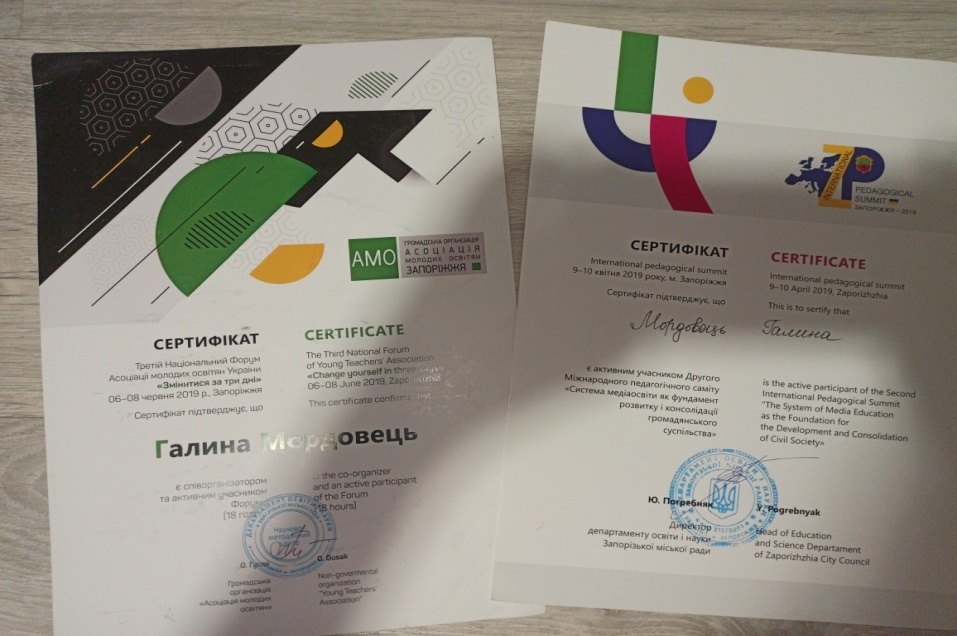 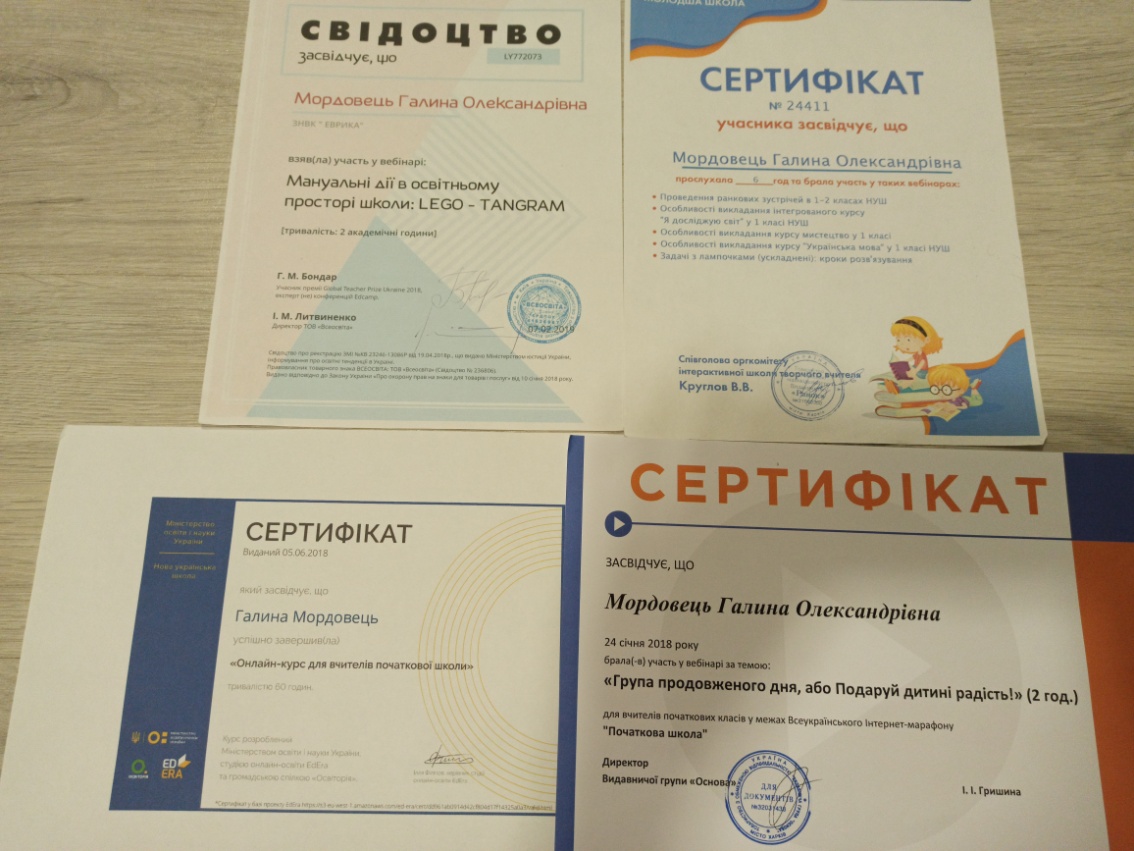 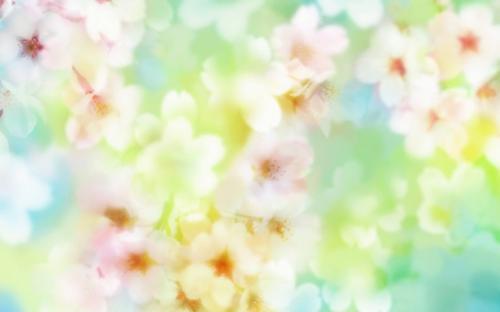 Тема самоосвіти, 
над якою працюю
Використання 6 цеглинок LEGO в освітньому просторі.
Іноваційні технології під час уроків.
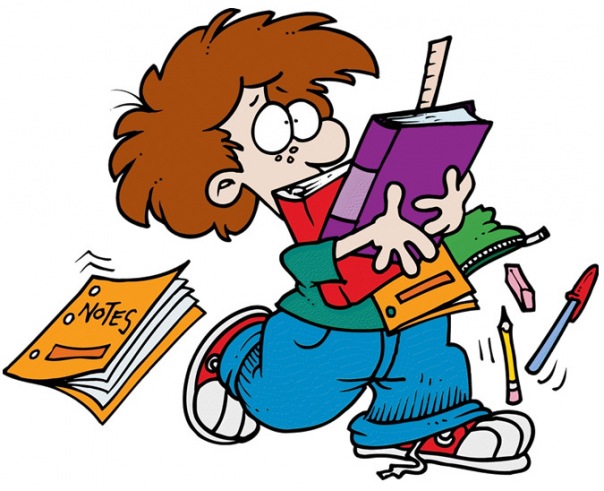 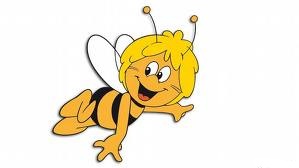 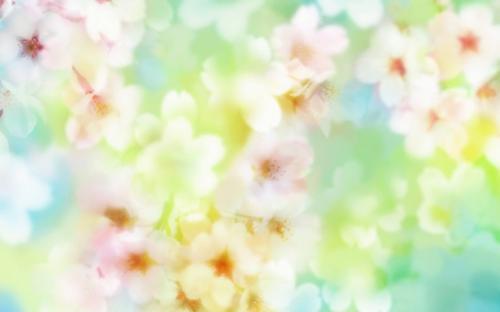 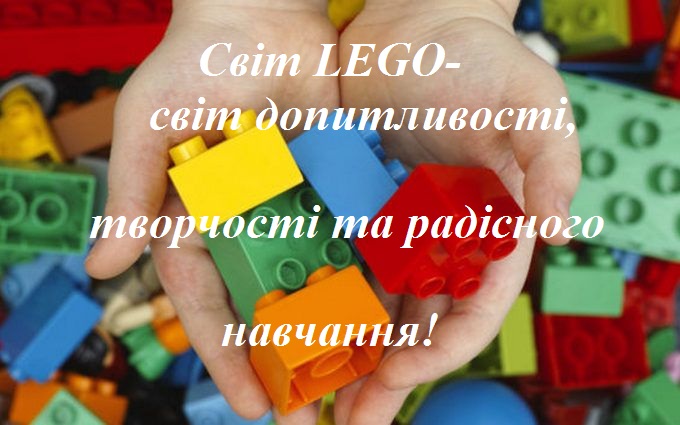 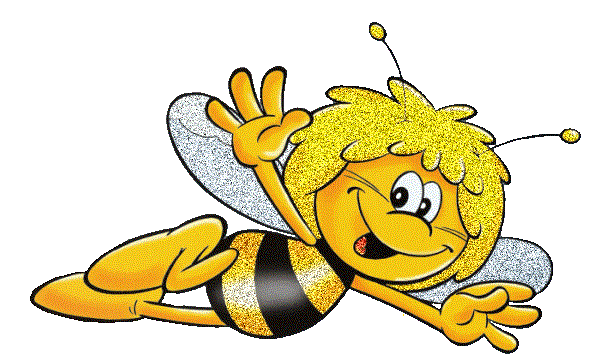 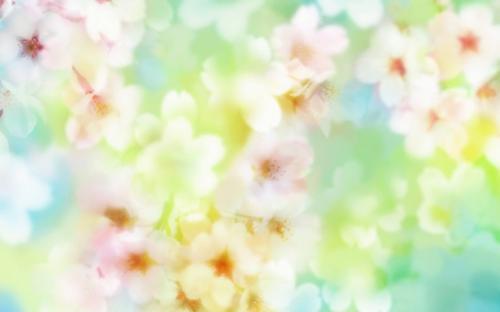 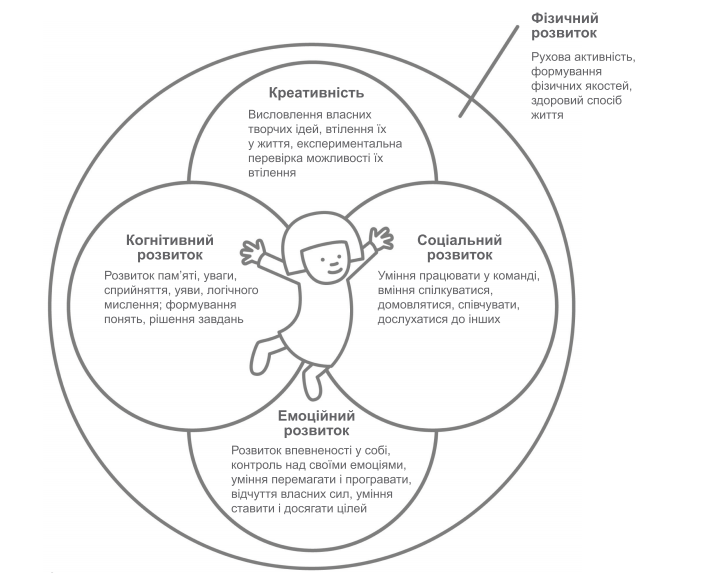 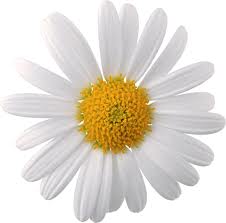 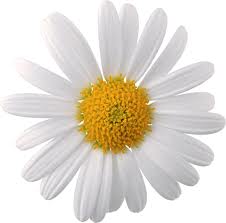 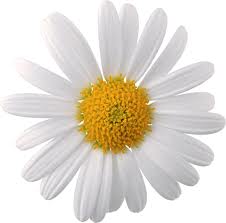 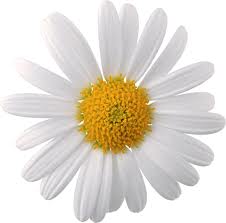 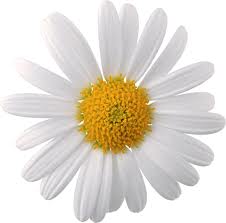 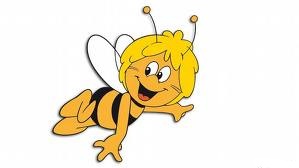 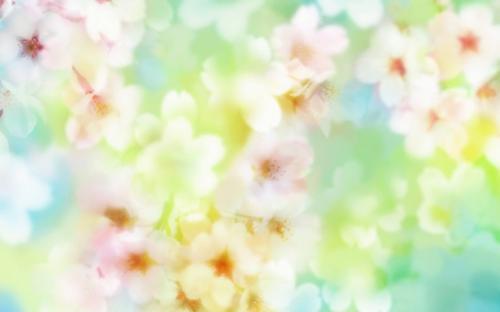 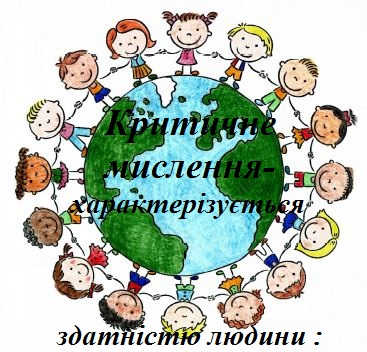 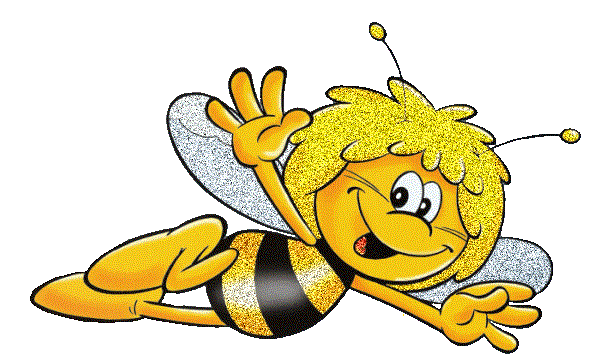 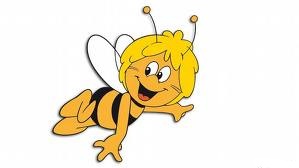 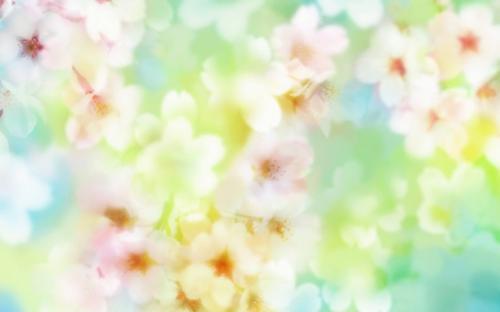 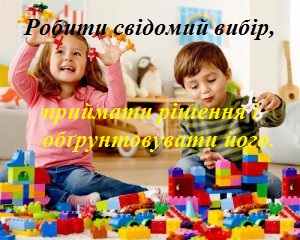 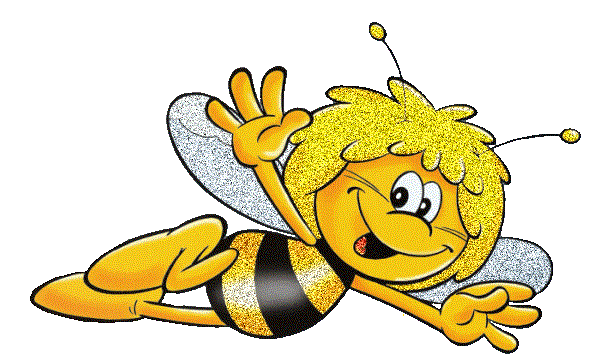 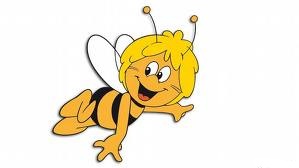 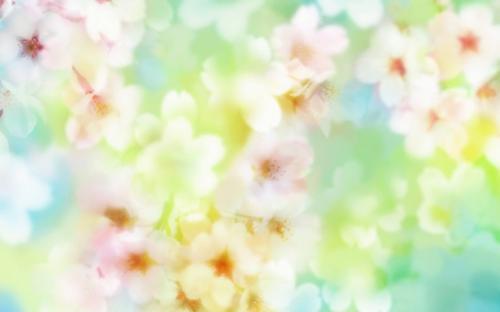 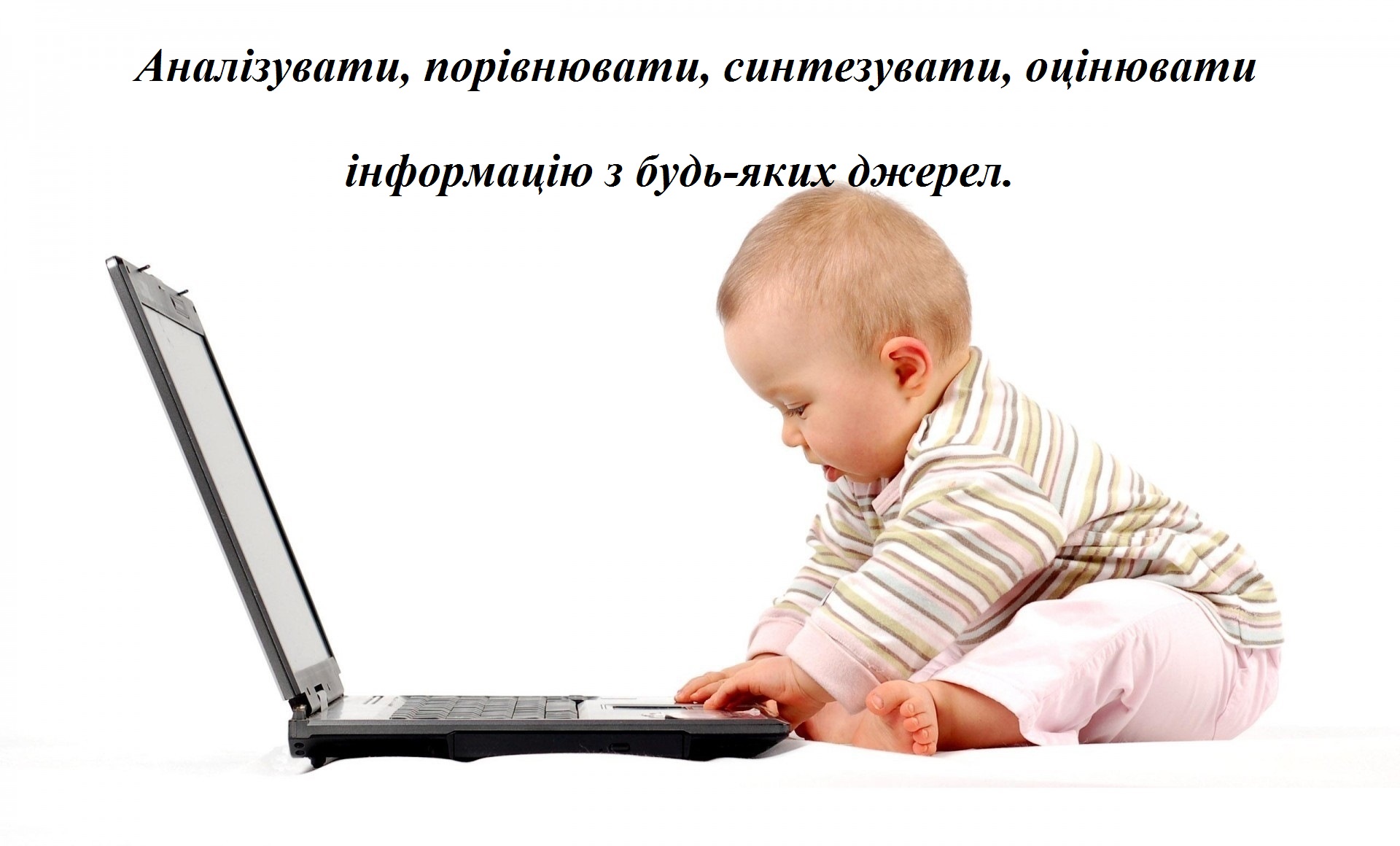 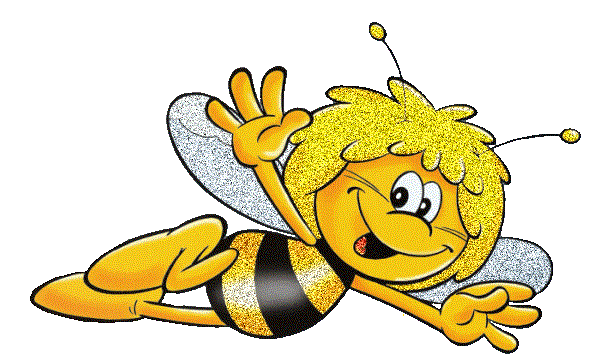 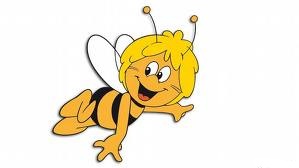 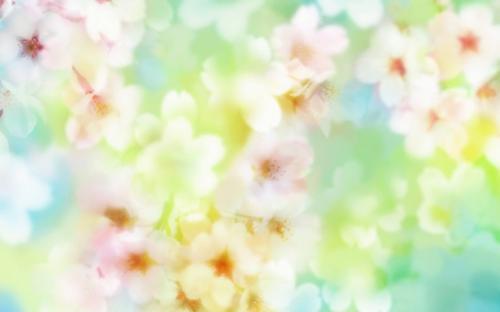 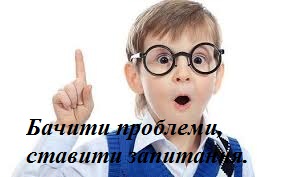 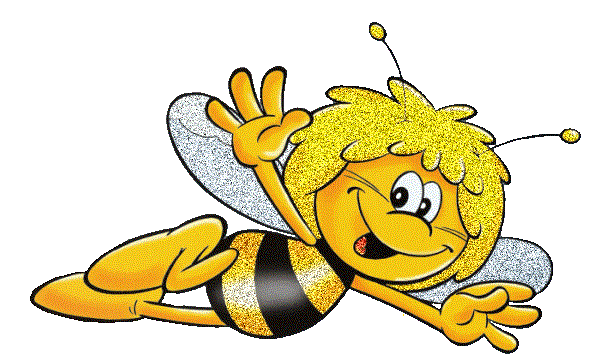 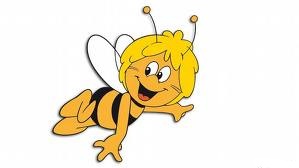 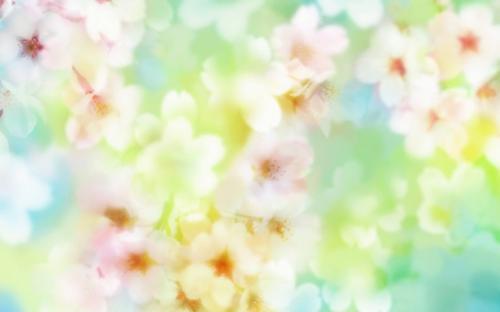 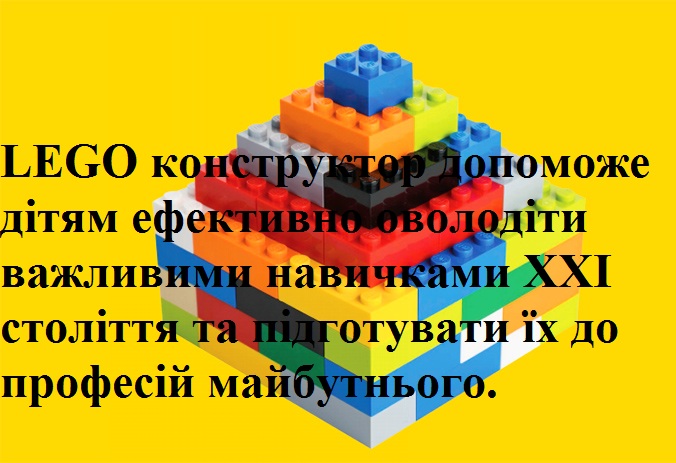 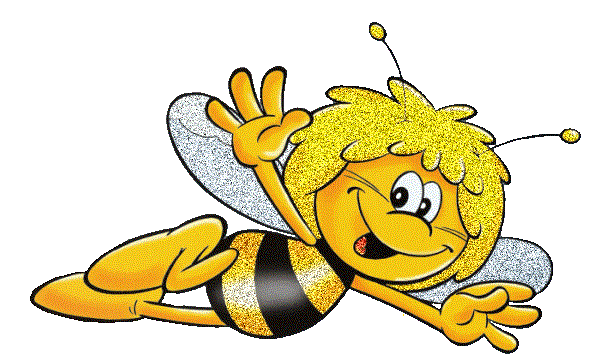 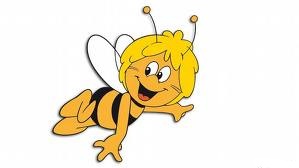 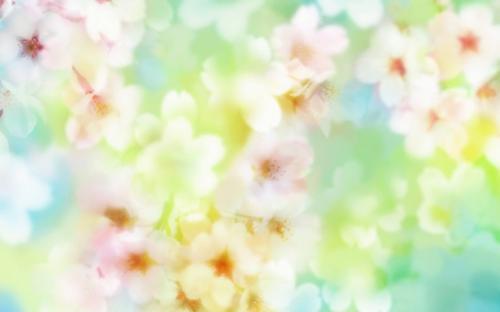 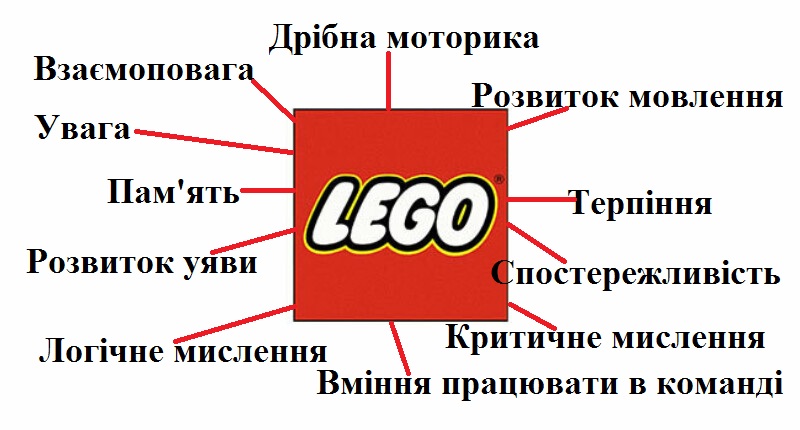 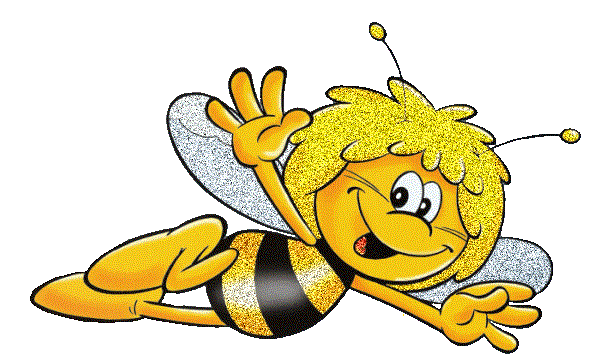 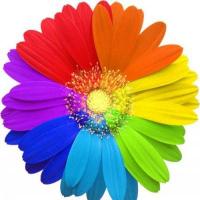 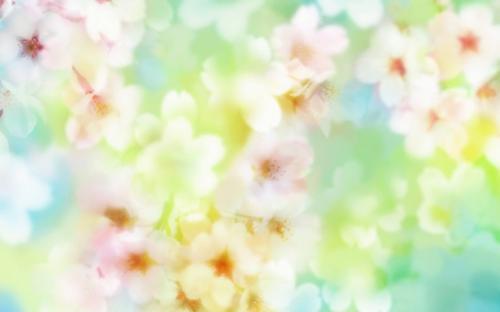 Використання  LEGO
під час уроків
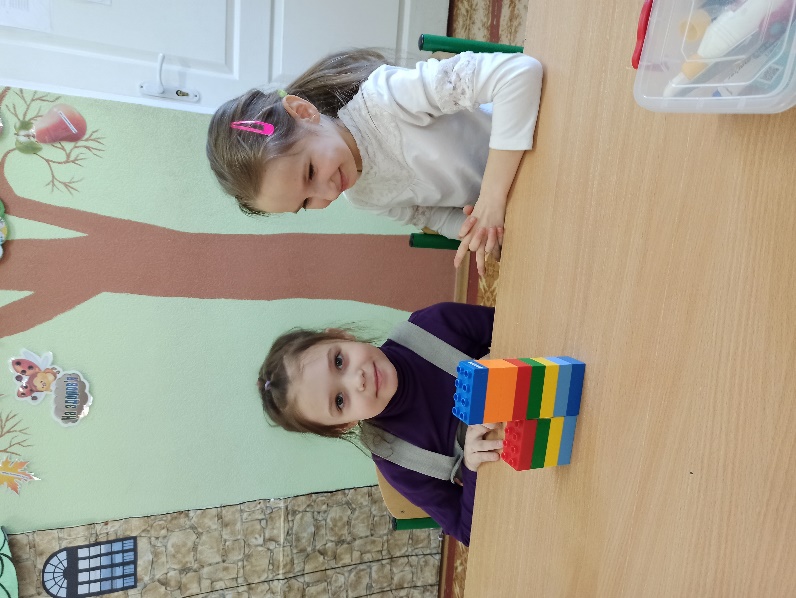 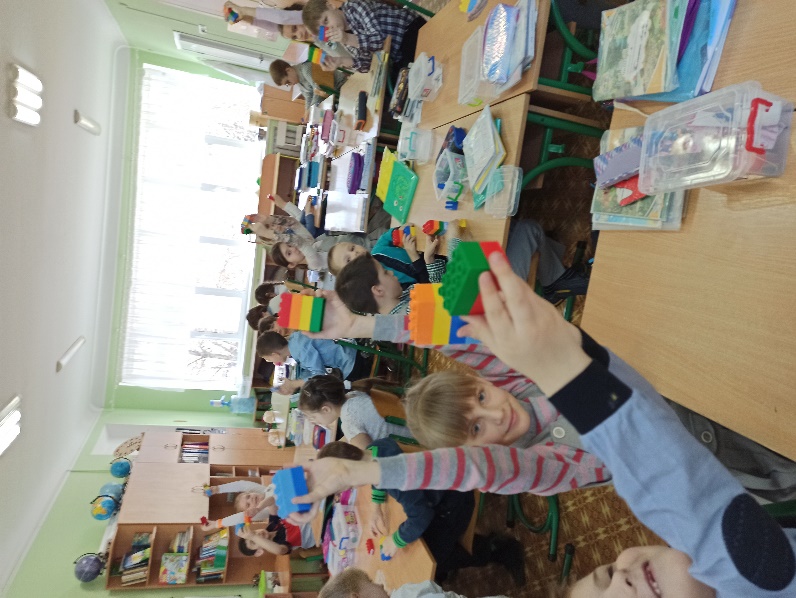 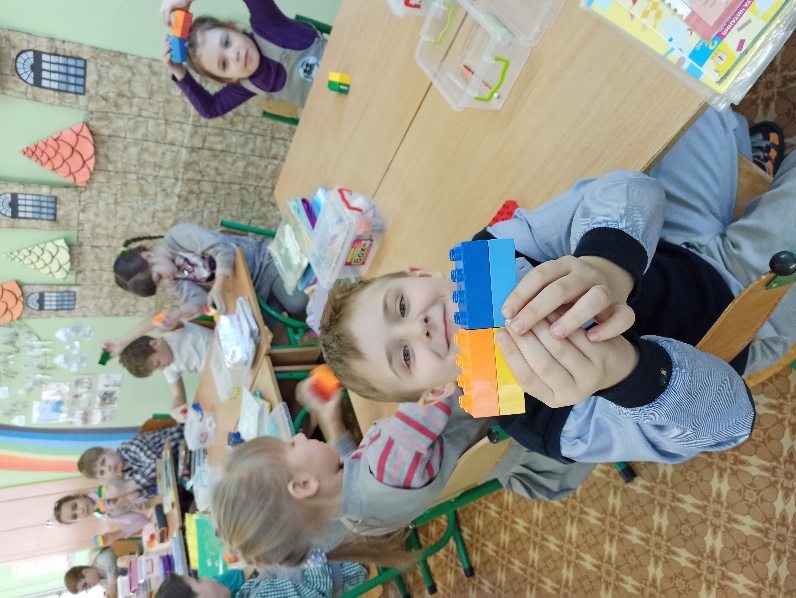 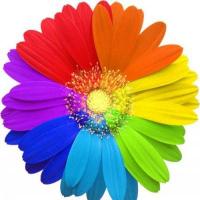 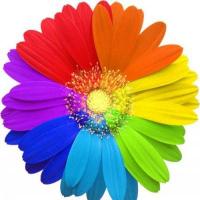 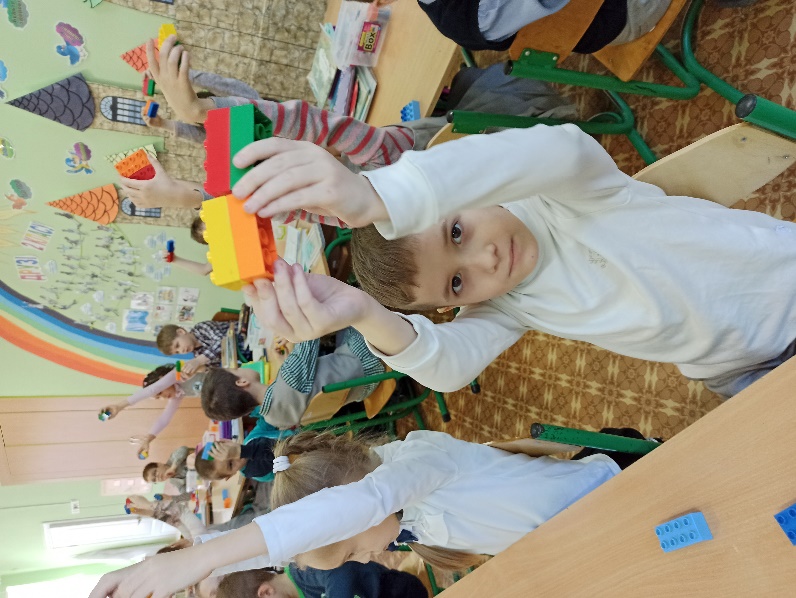 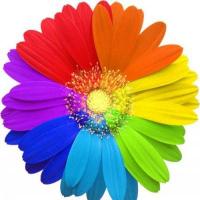 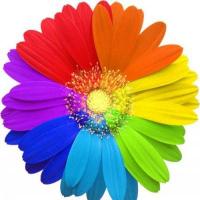 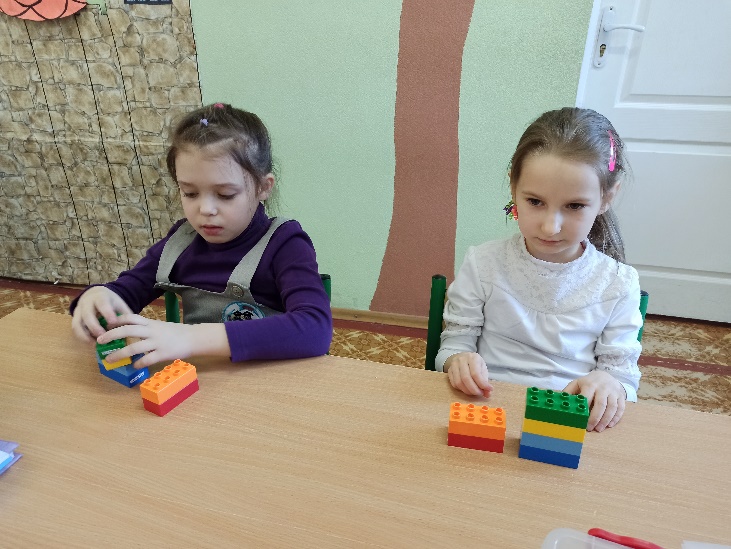 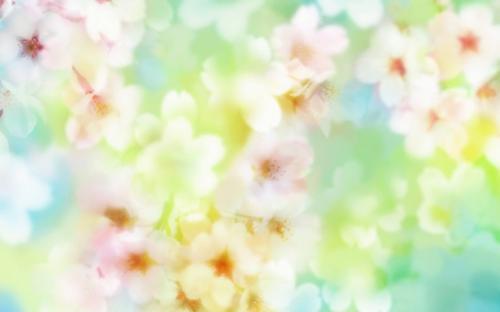 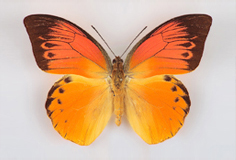 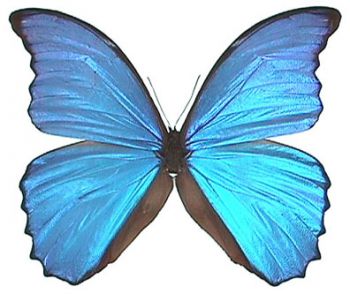 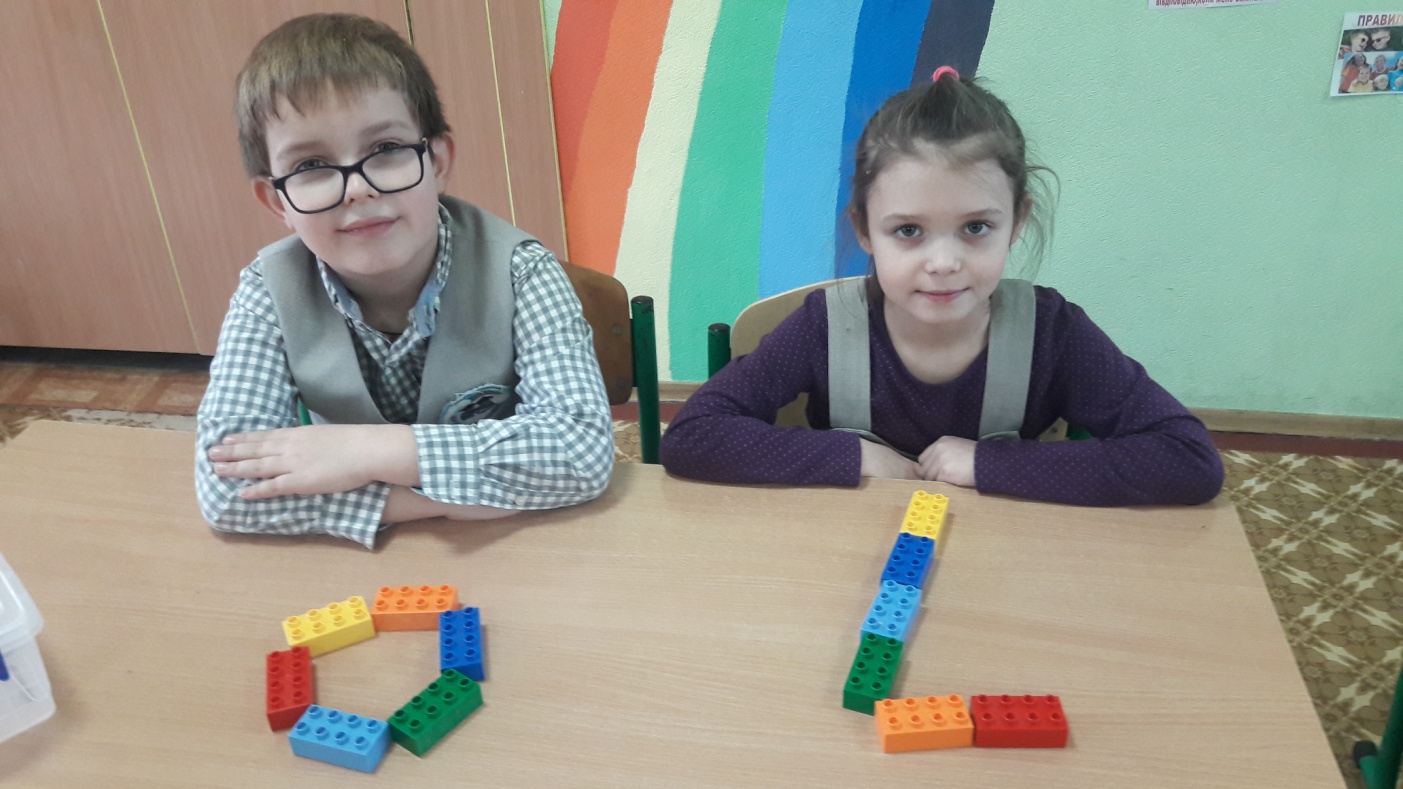 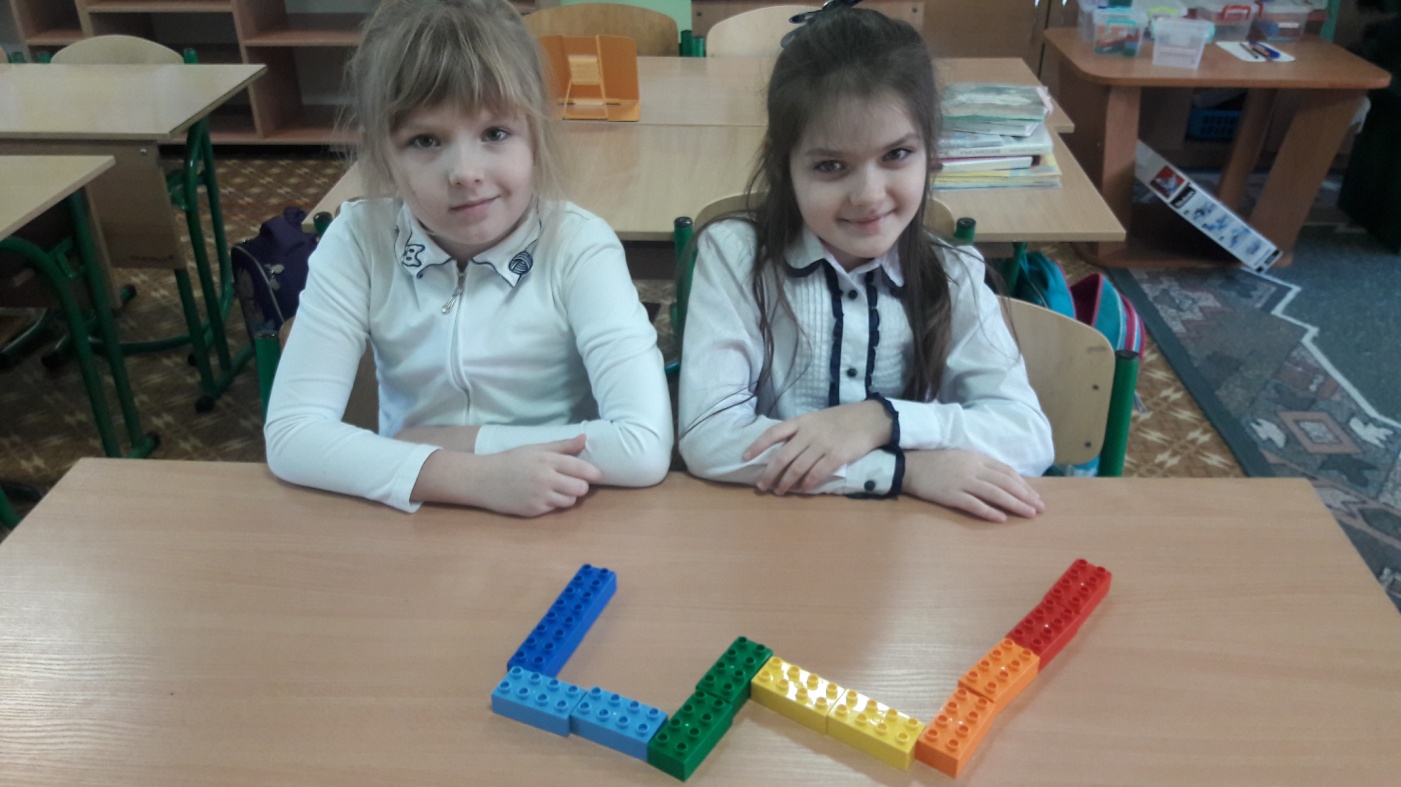 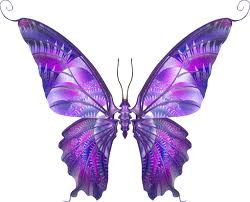 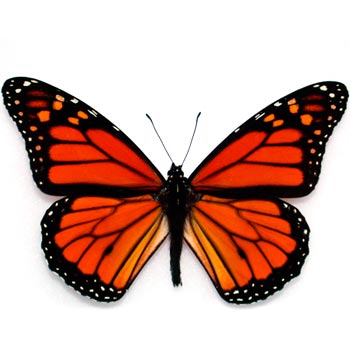 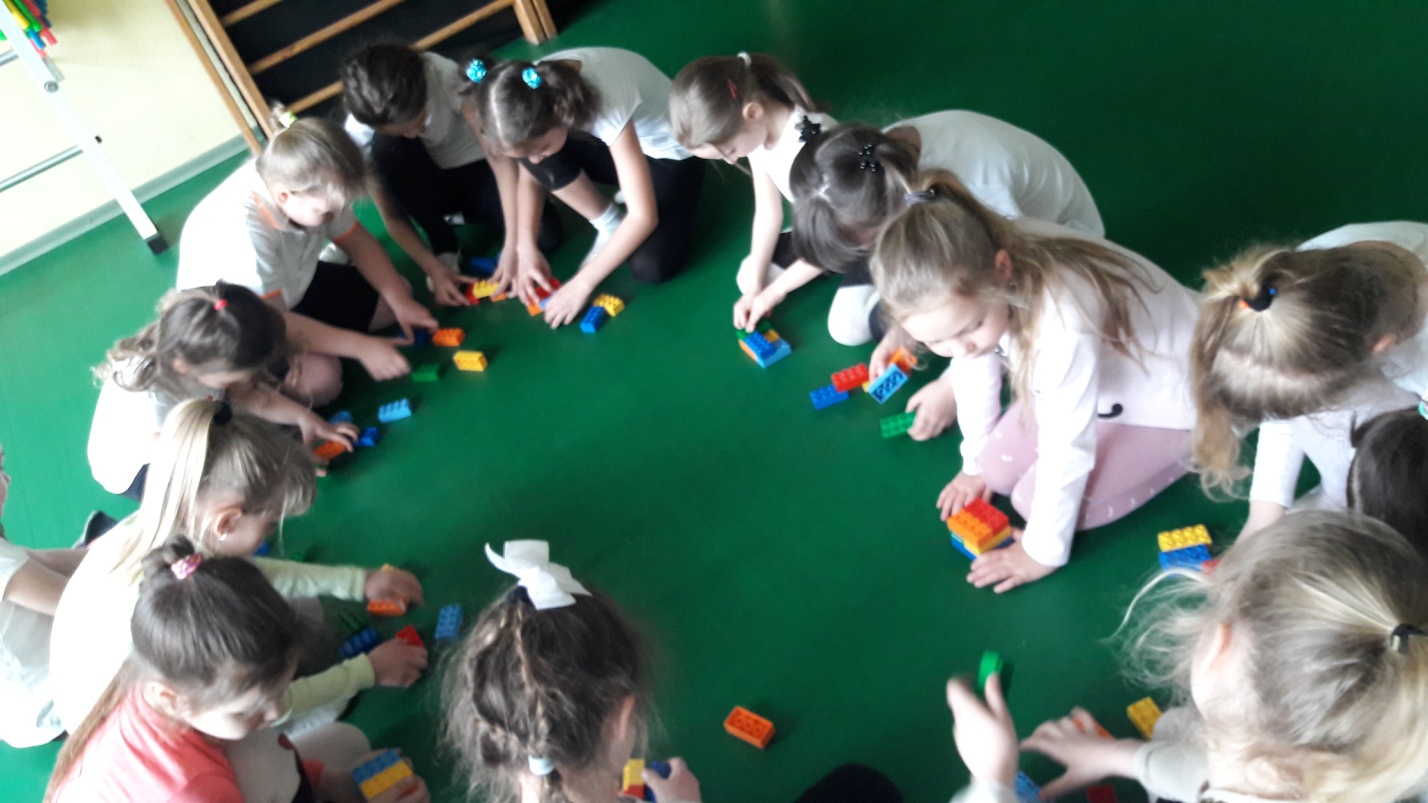 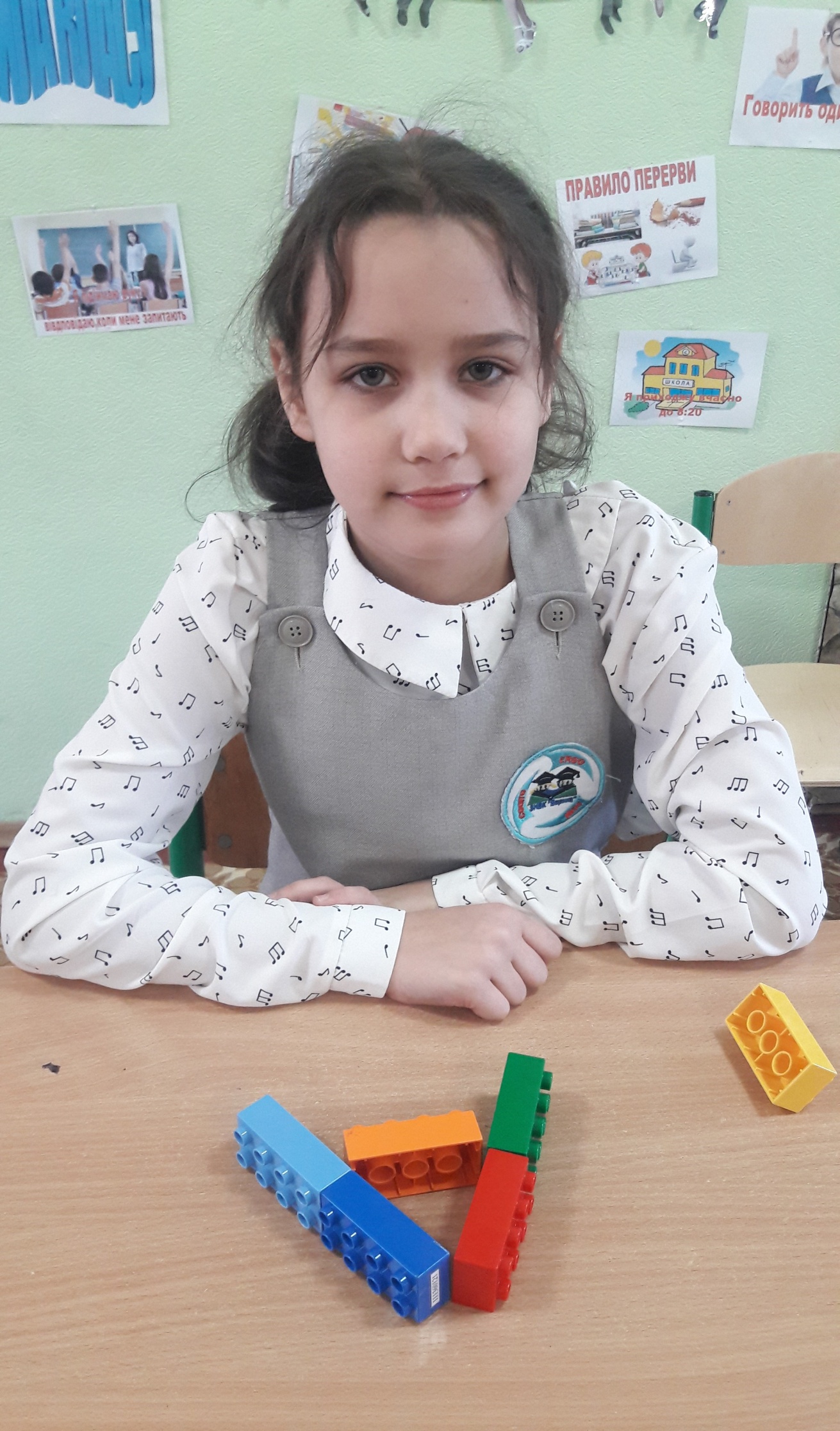 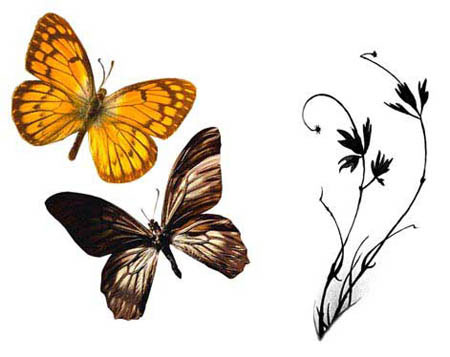 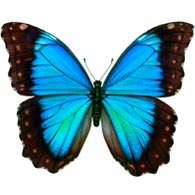 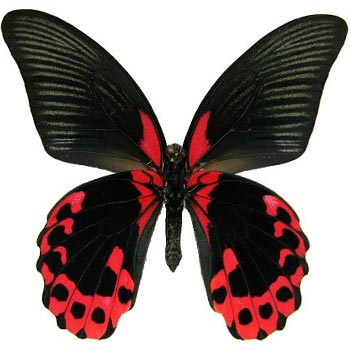 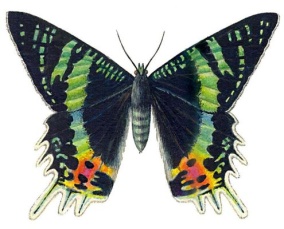 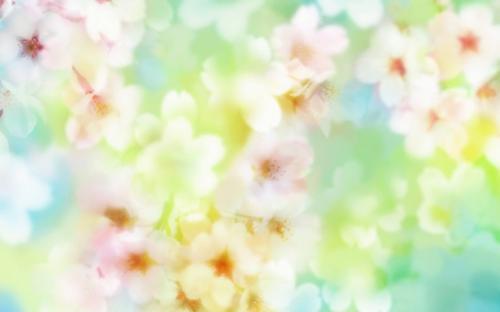 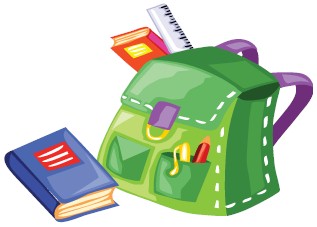 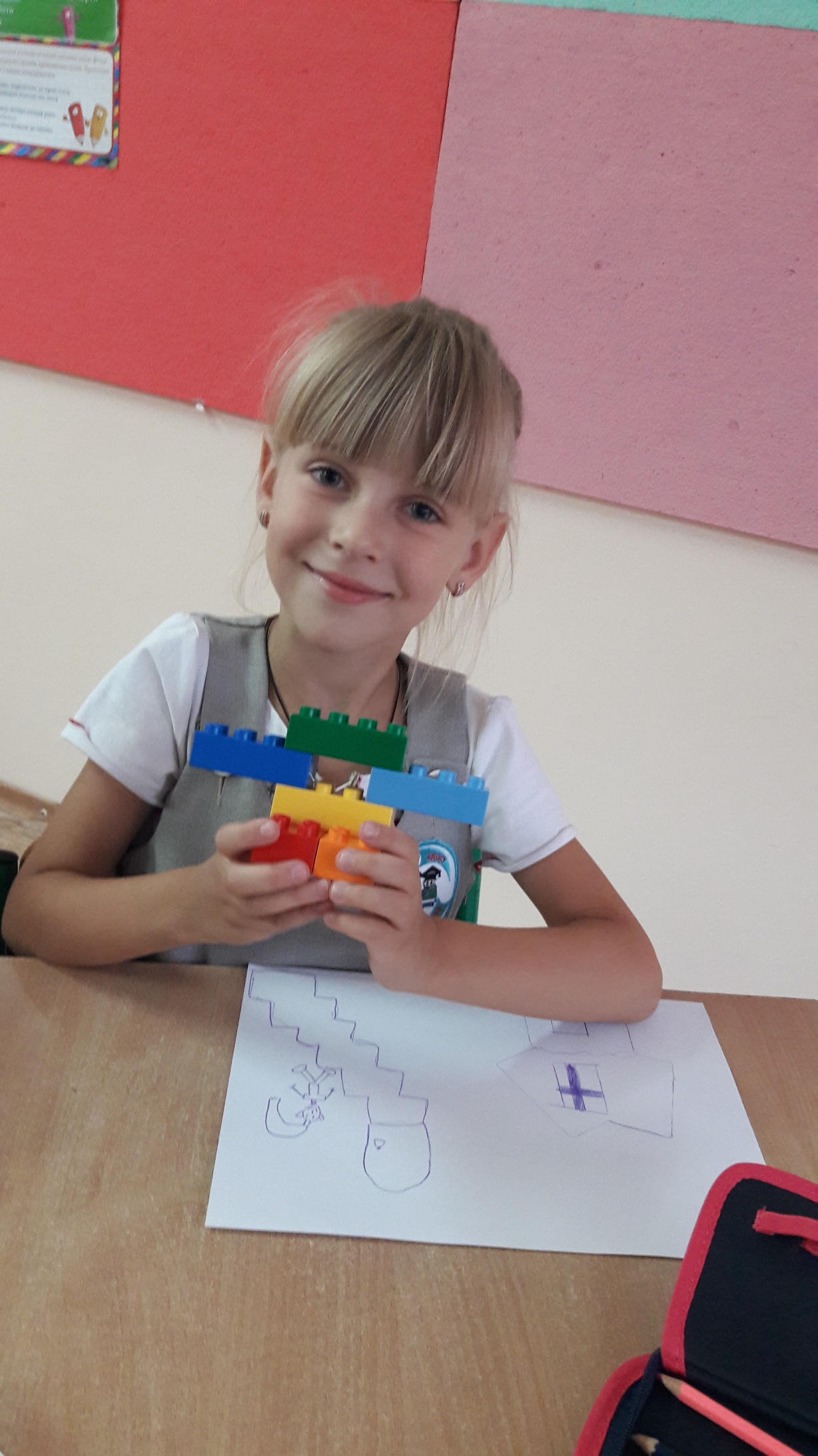 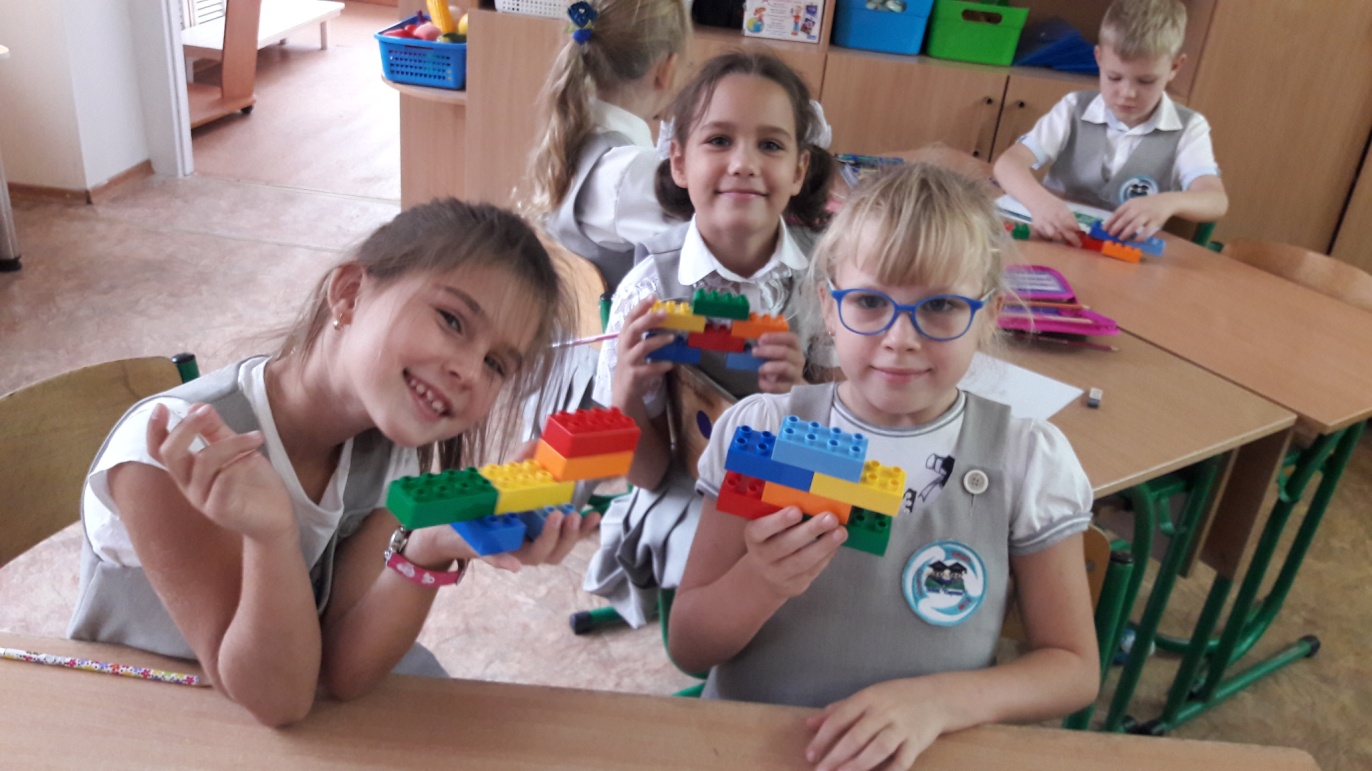 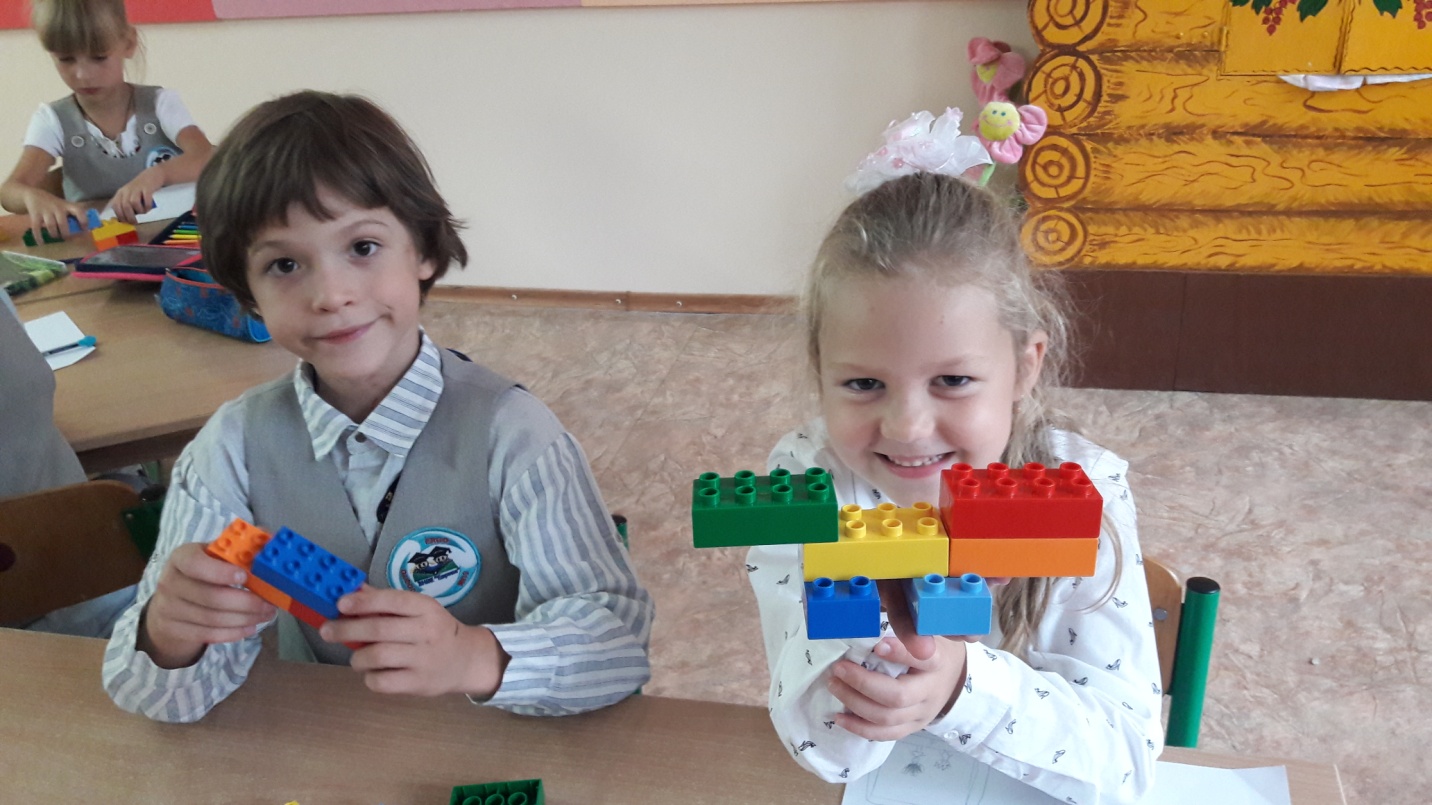 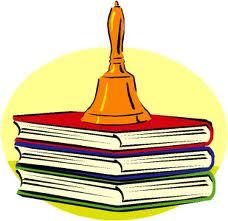 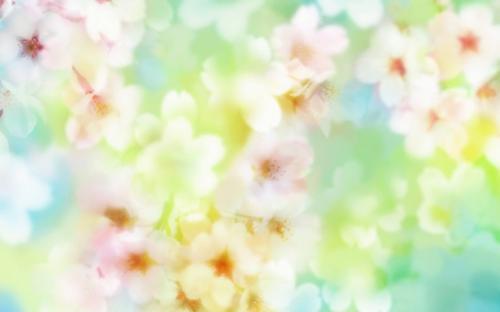 ПОЗАКЛАСНА РОБОТА
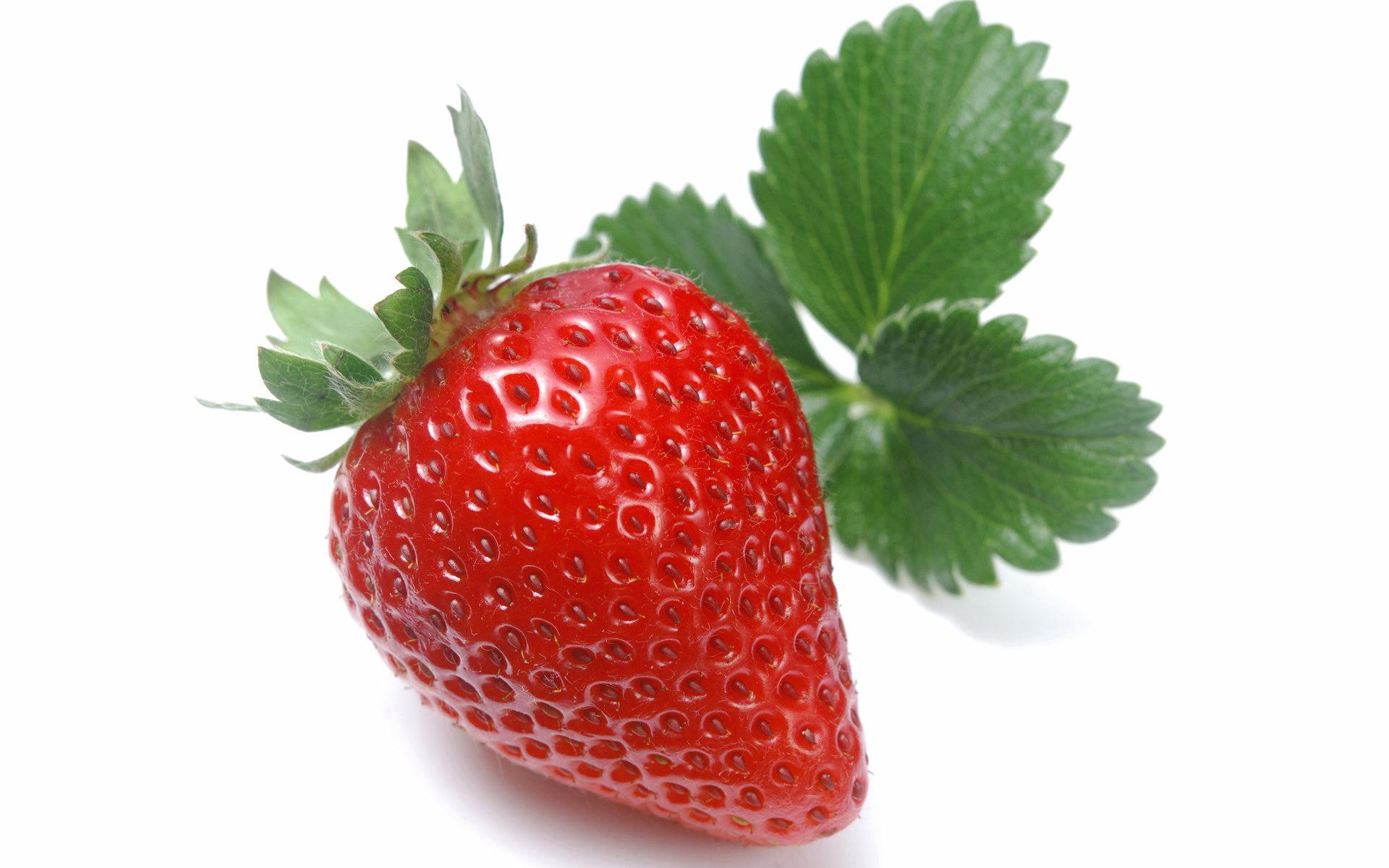 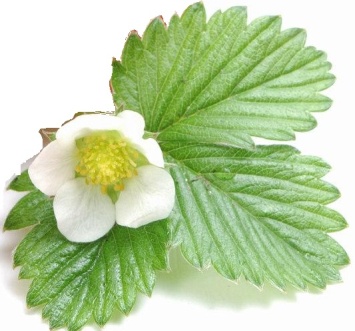 Участь дітей в різноманітних конкурсах
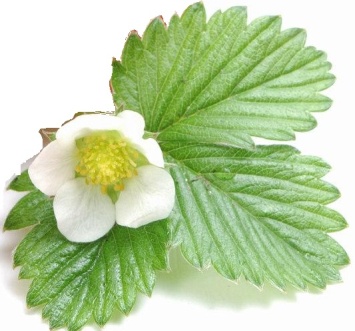 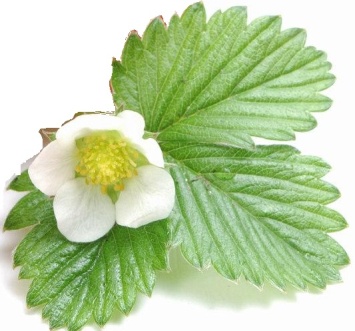 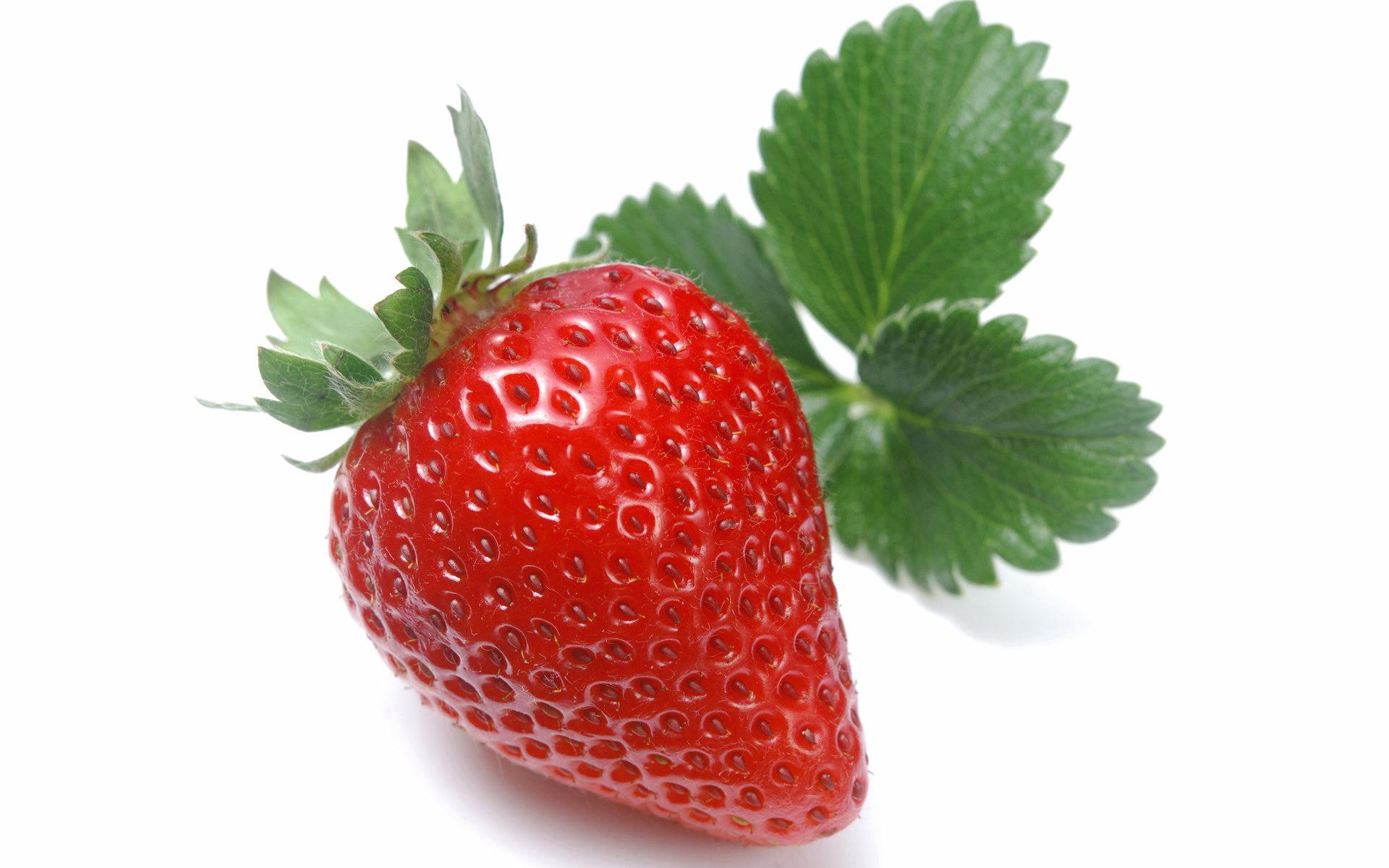 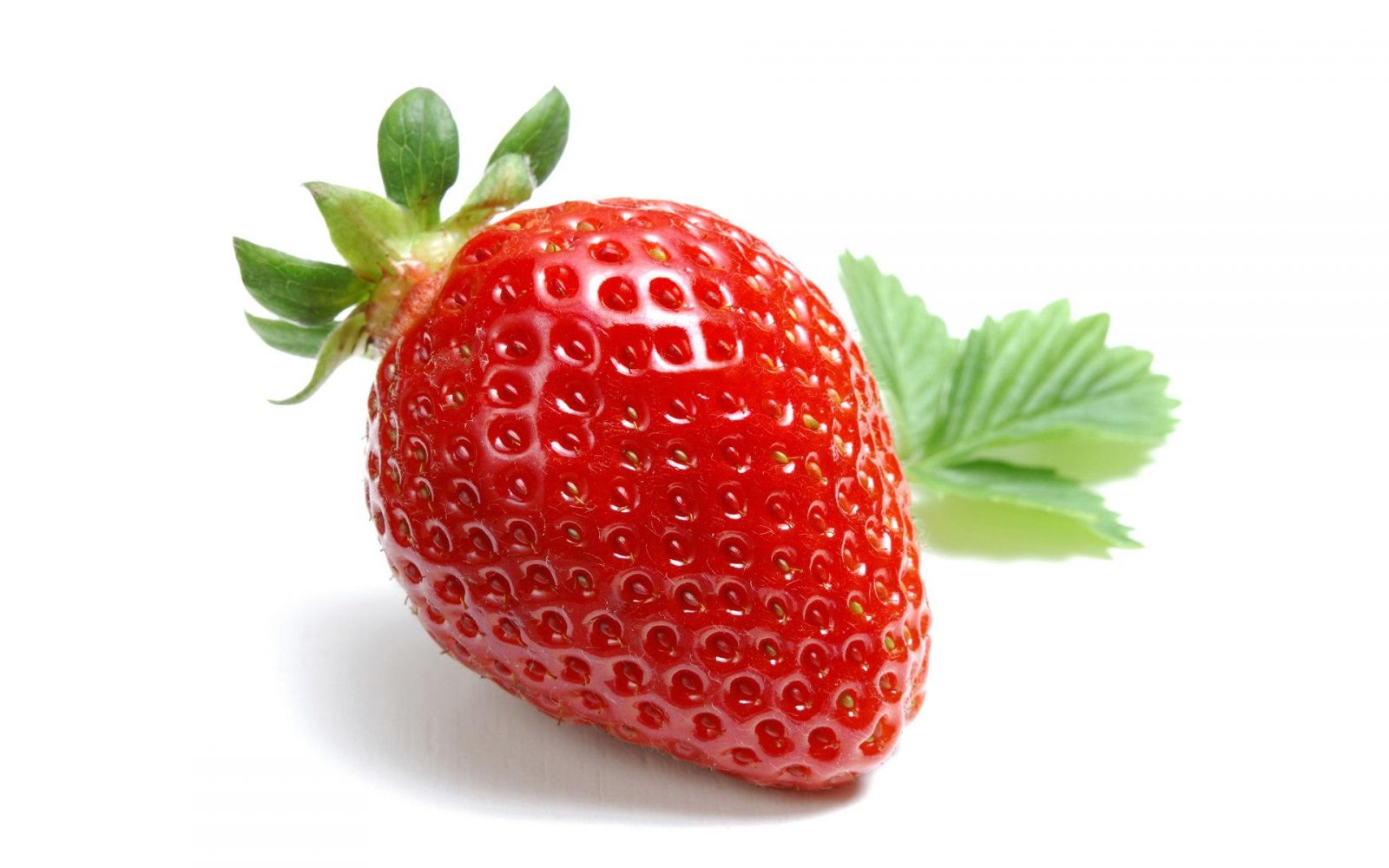 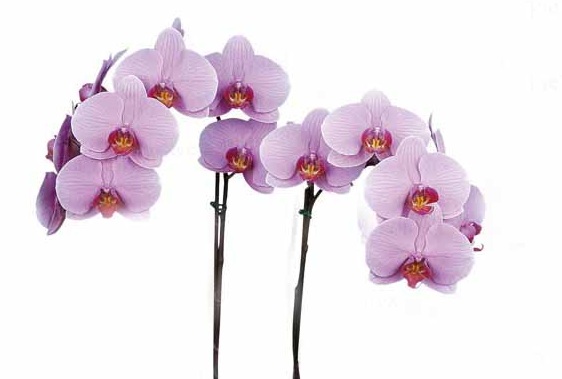 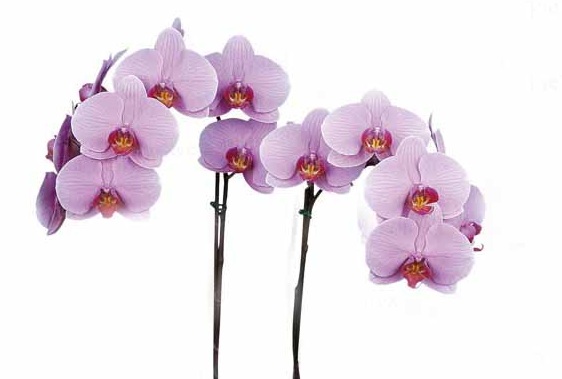 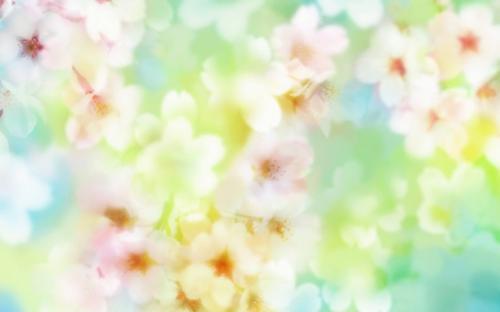 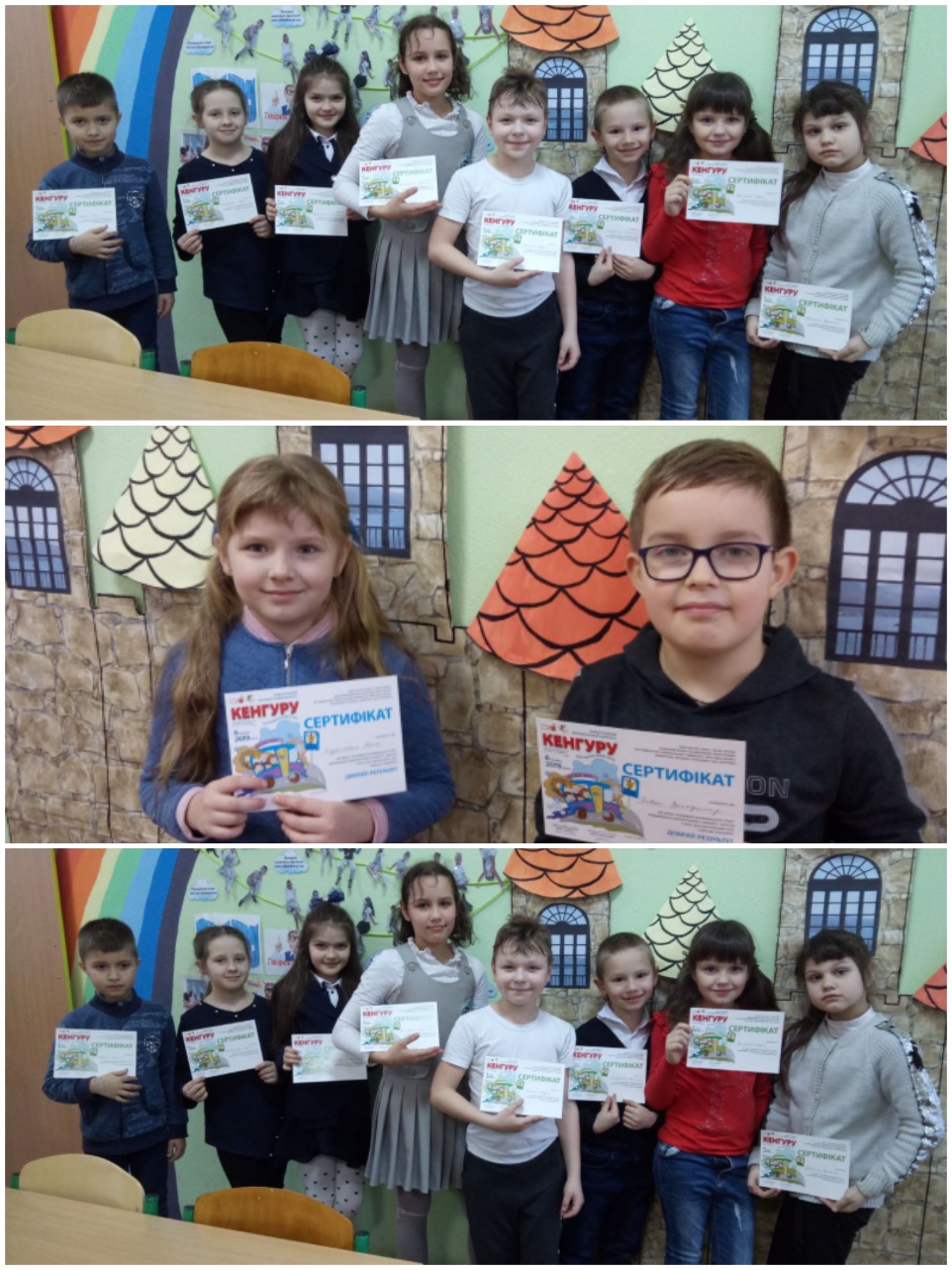 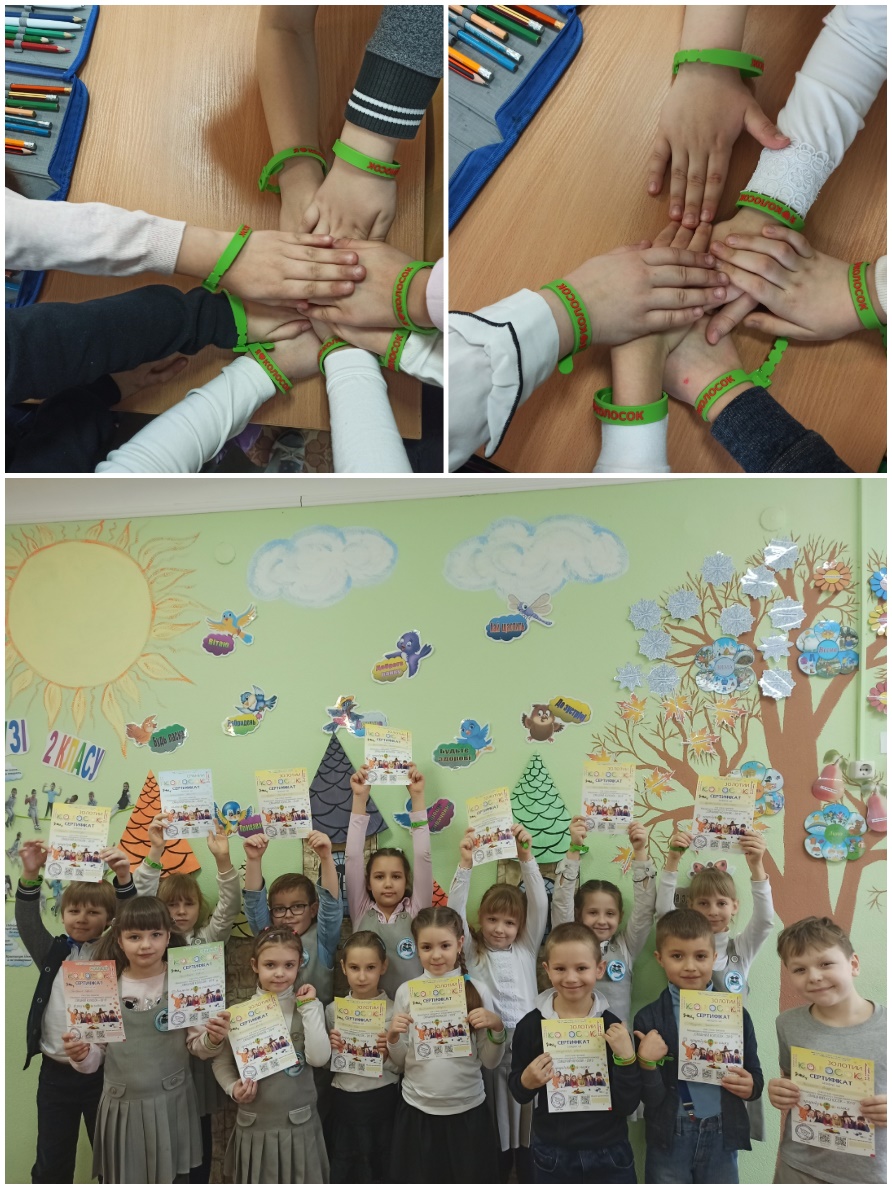 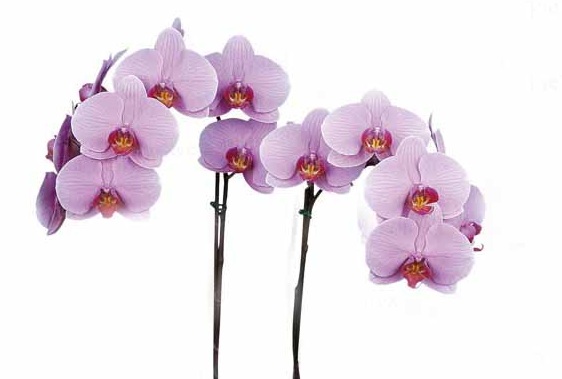 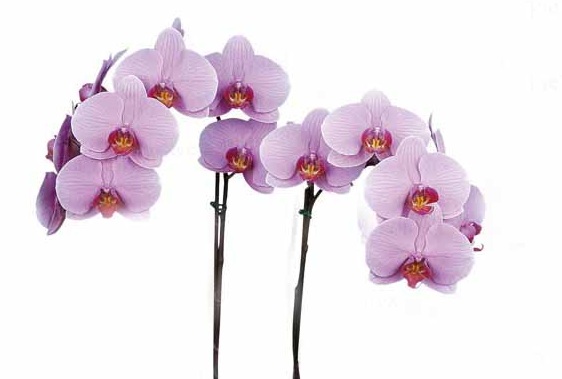 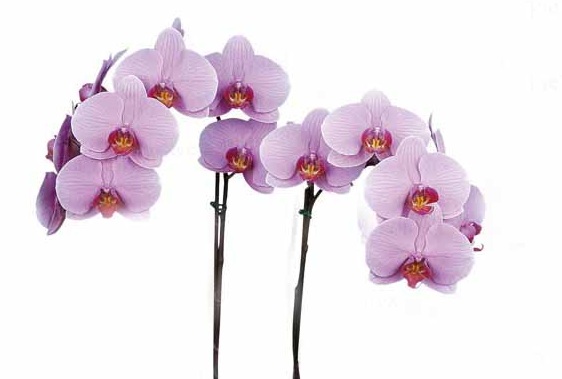 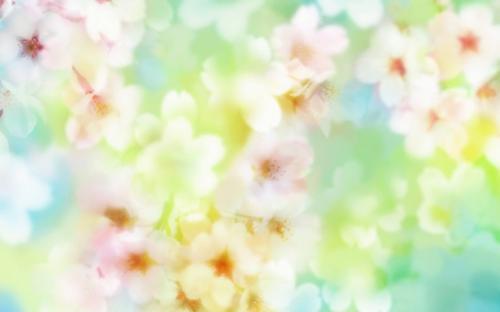 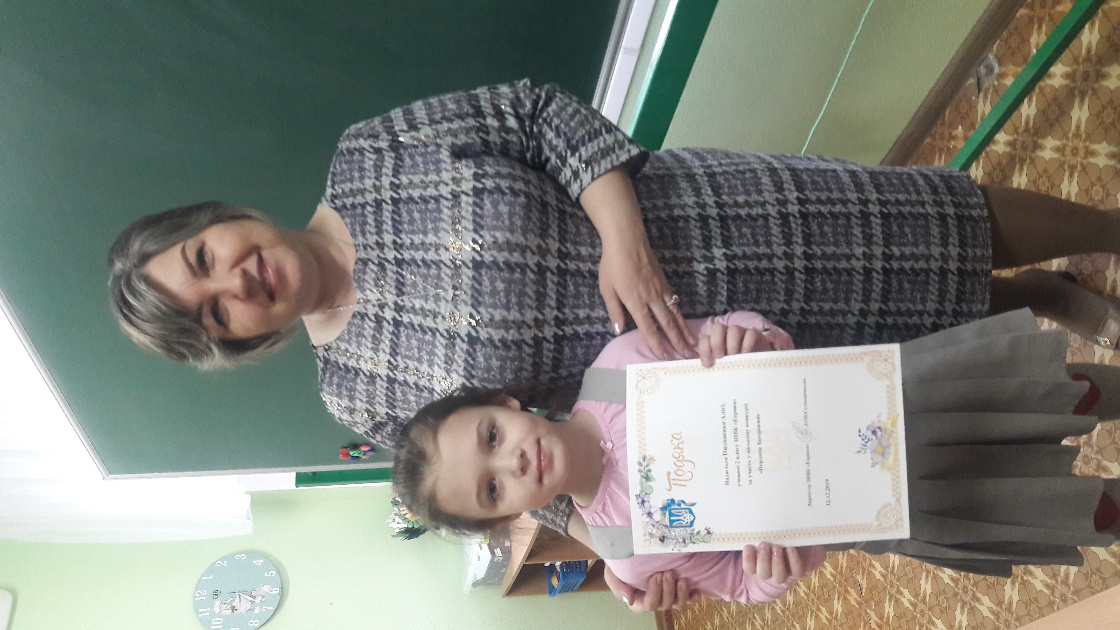 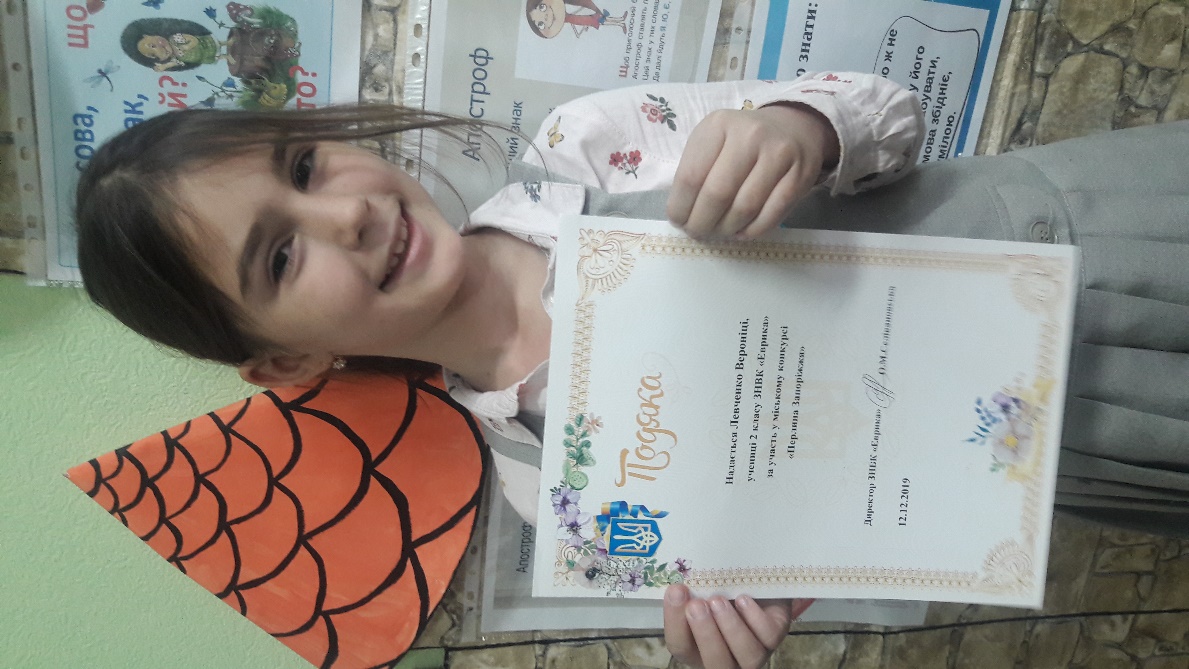 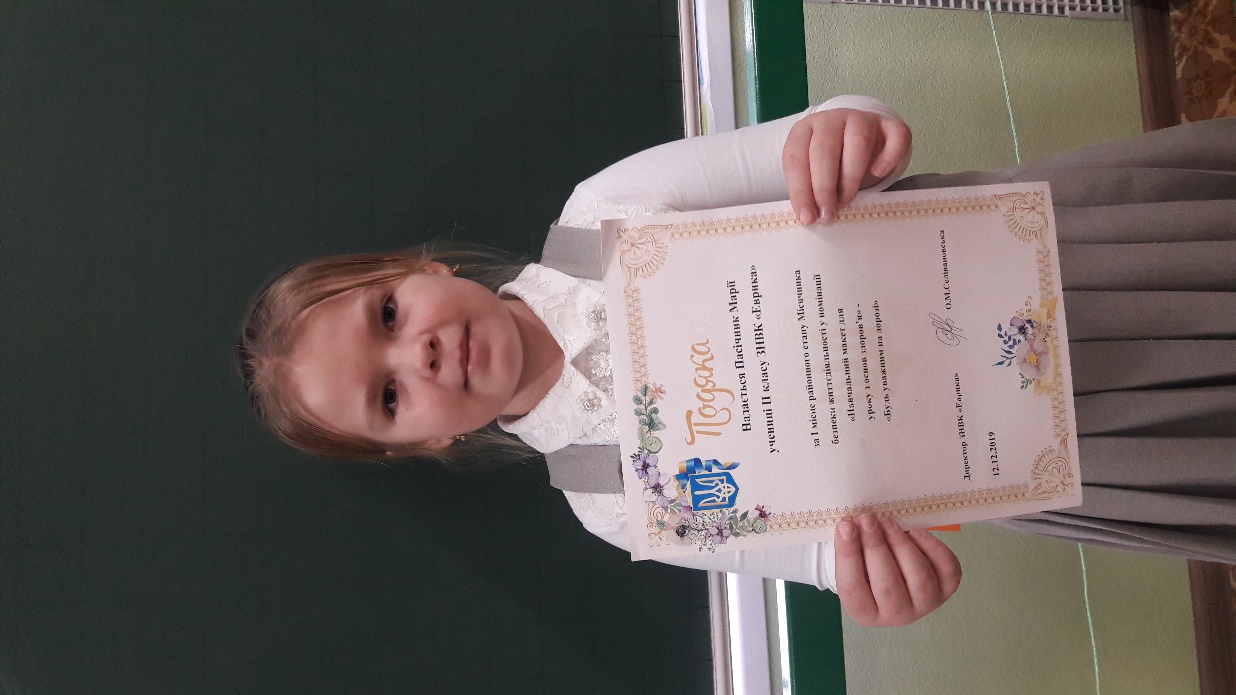 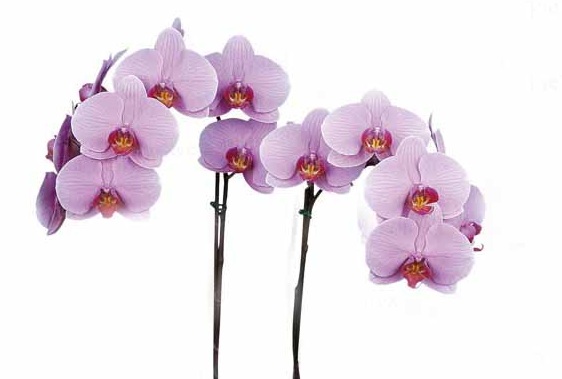 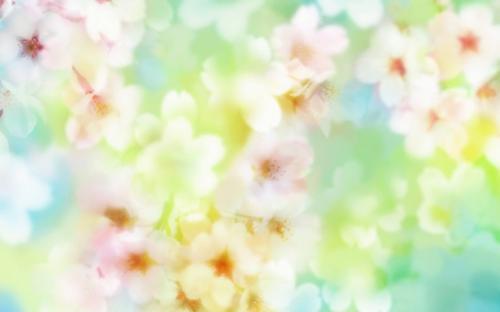 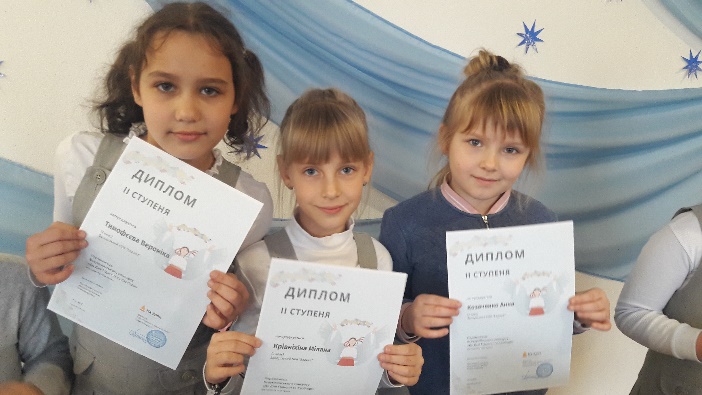 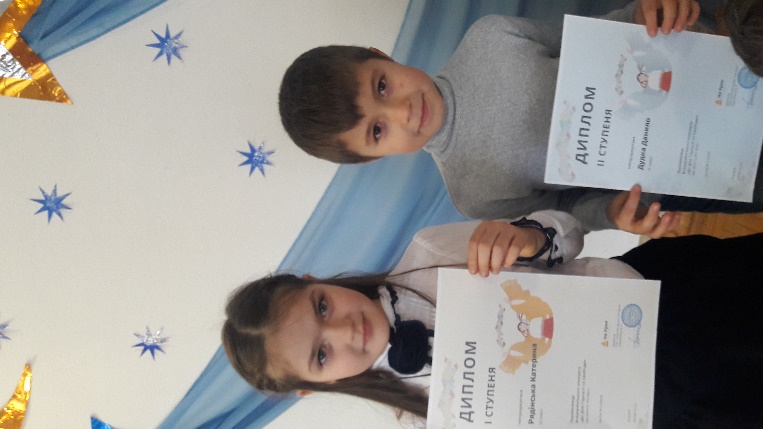 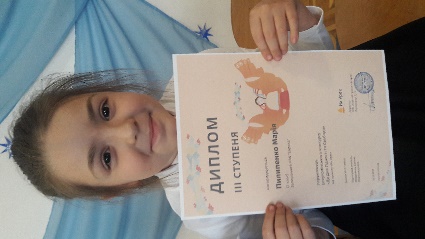 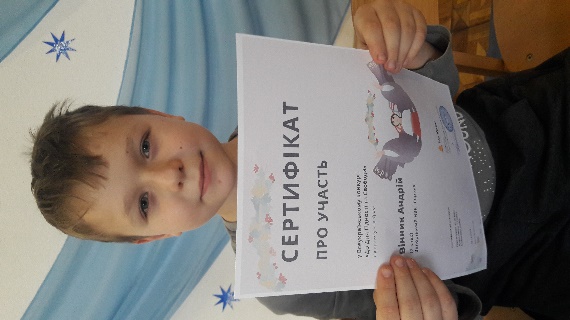 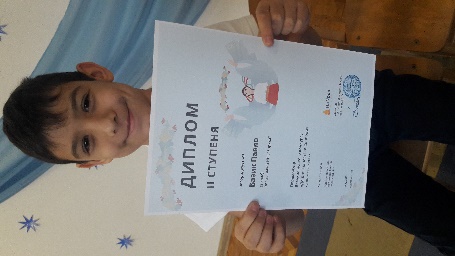 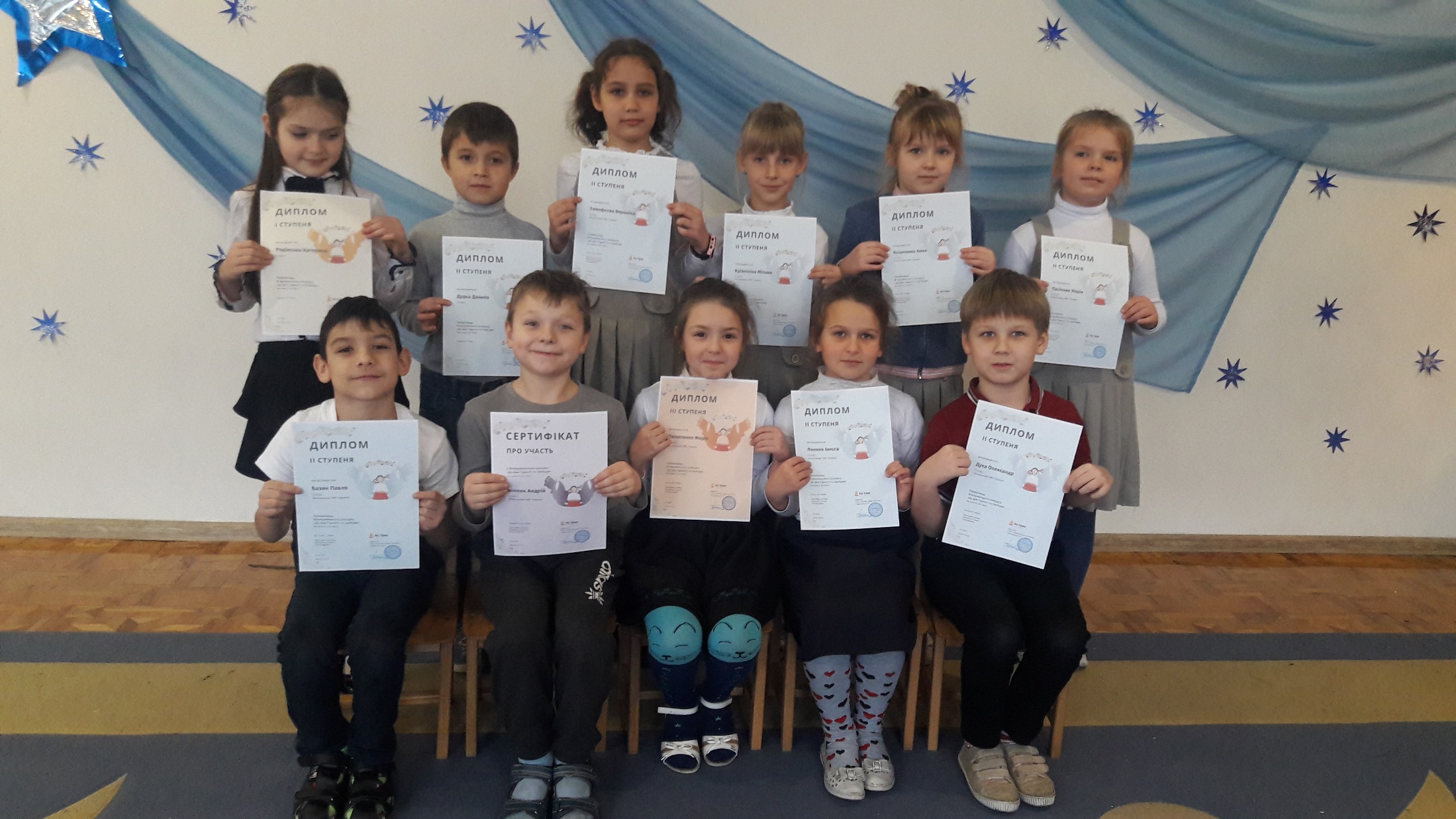 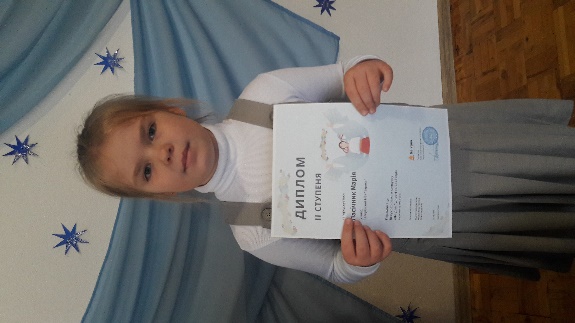 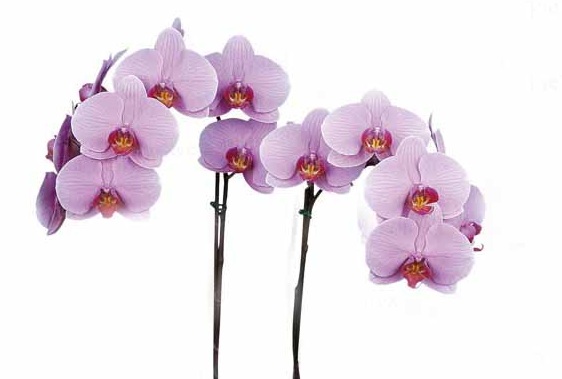 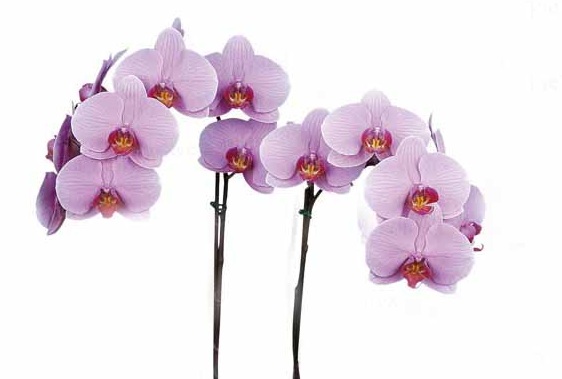 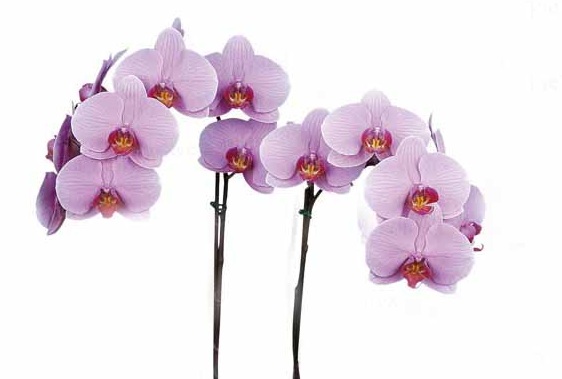 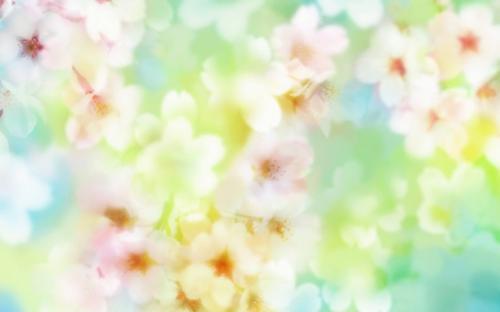 Тематичні п’ятниці
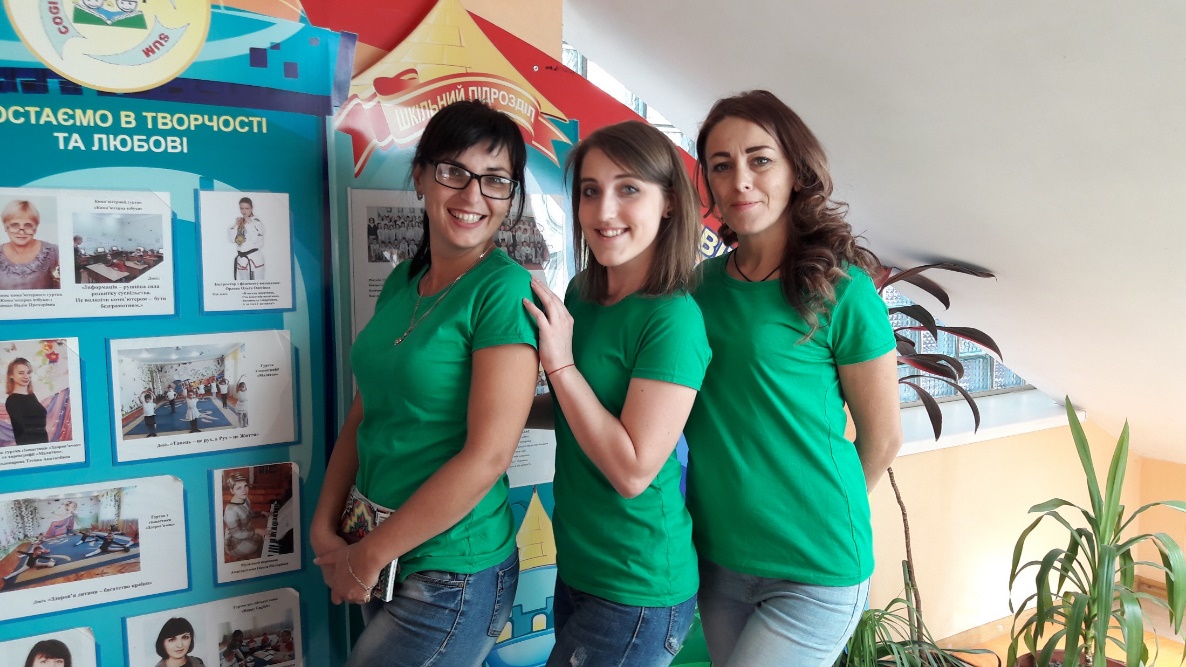 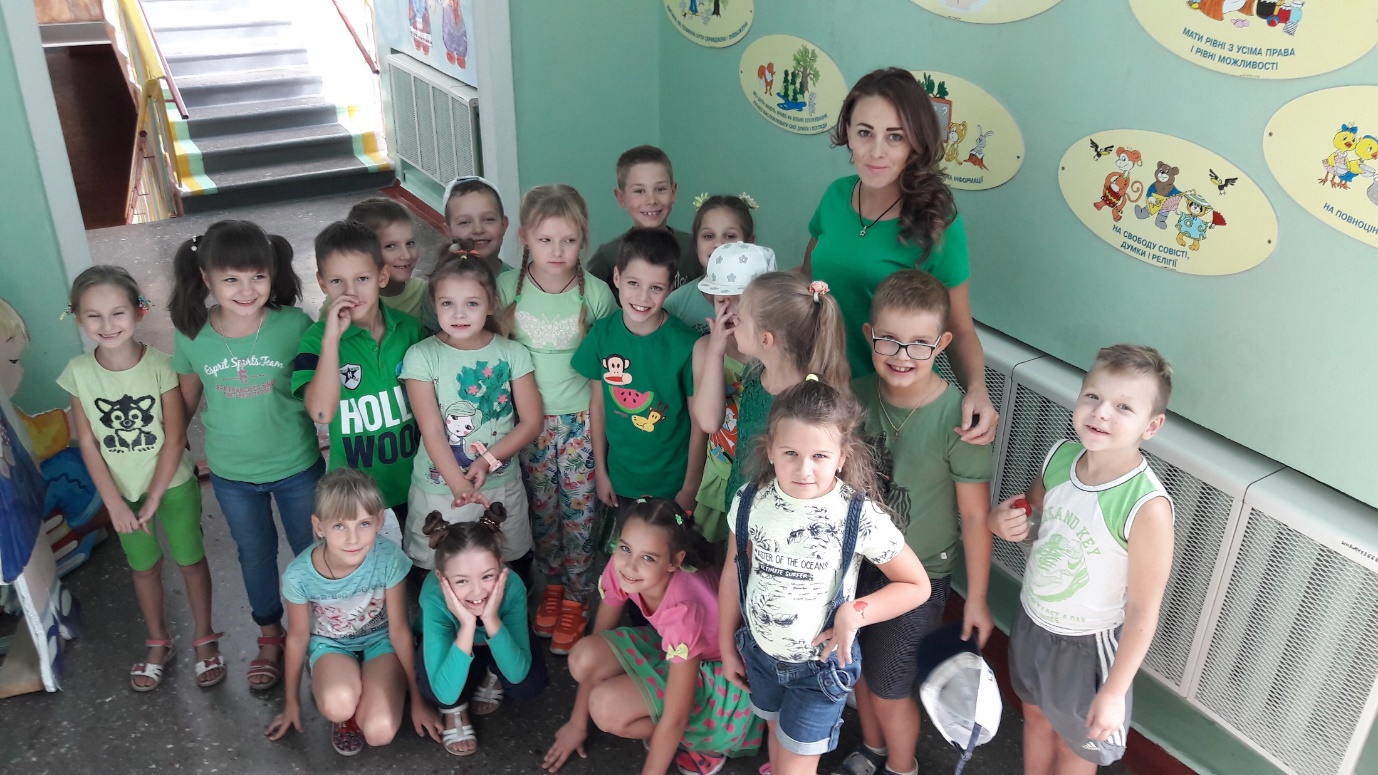 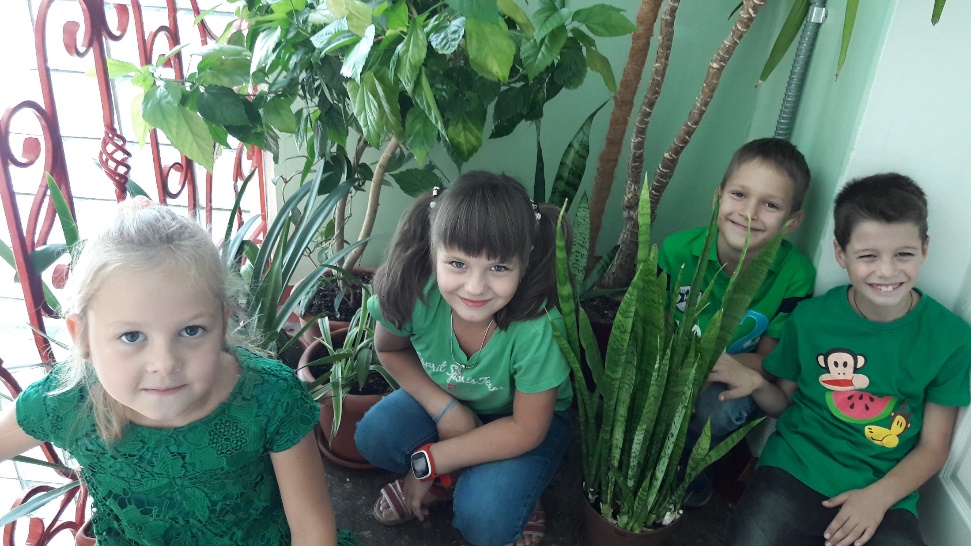 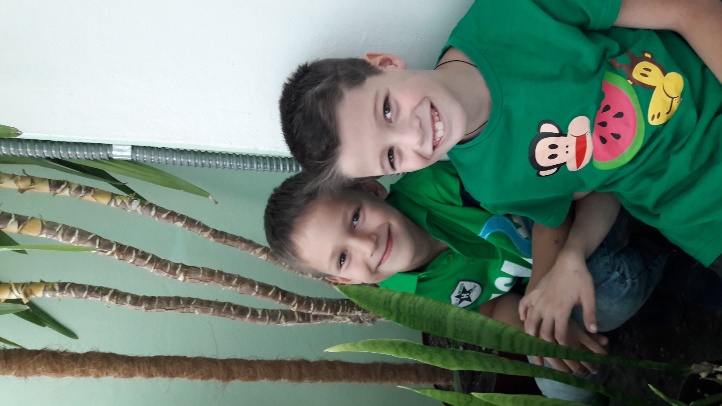 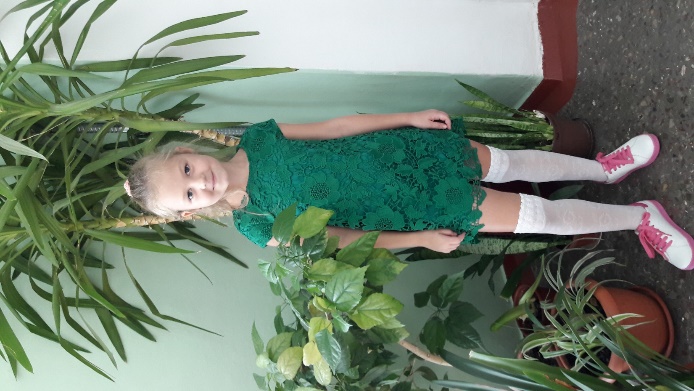 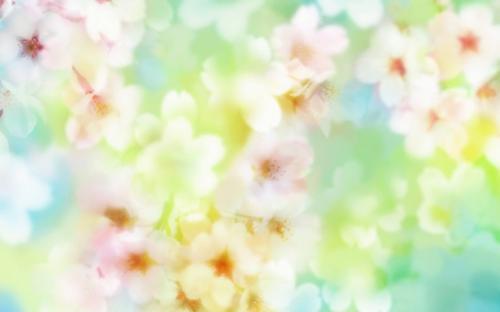 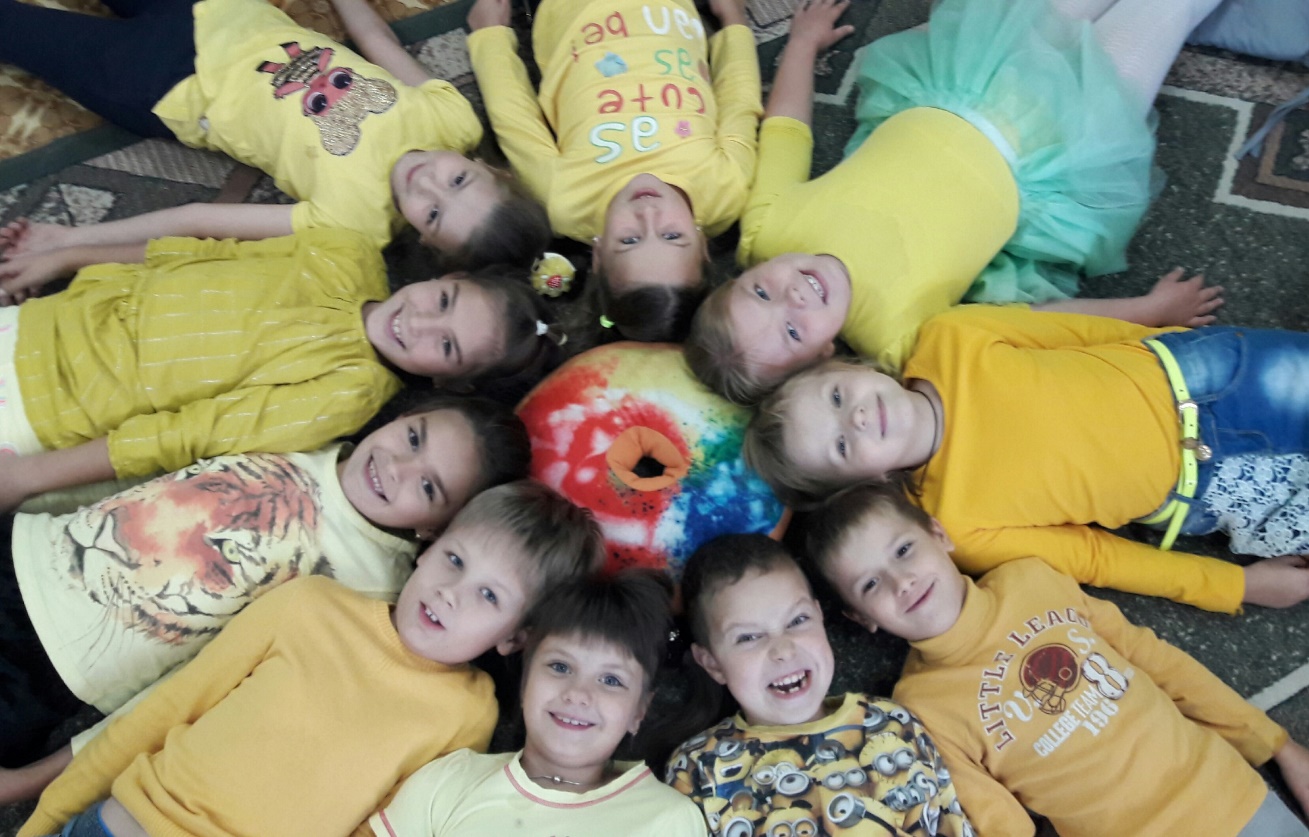 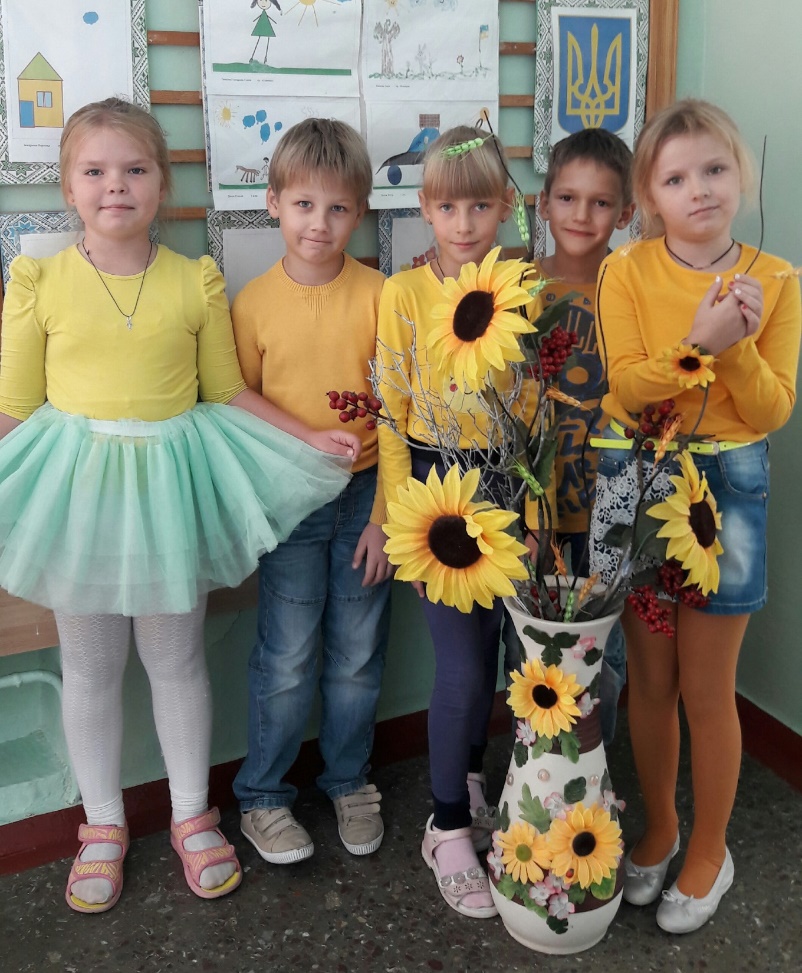 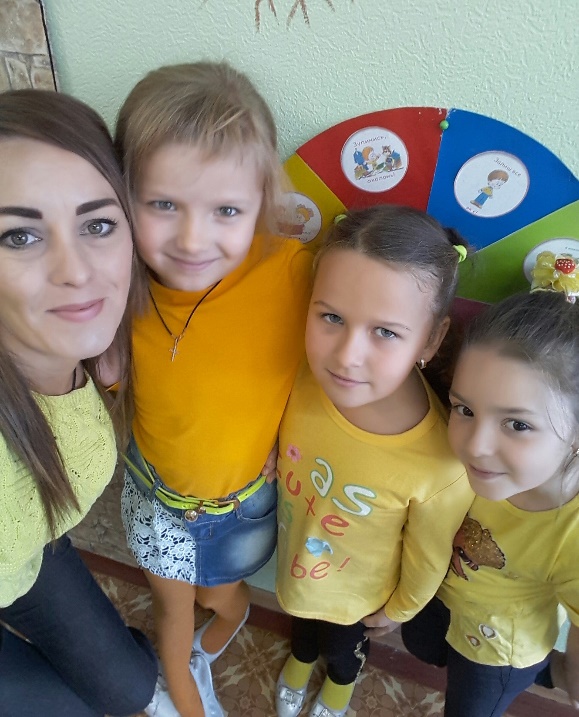 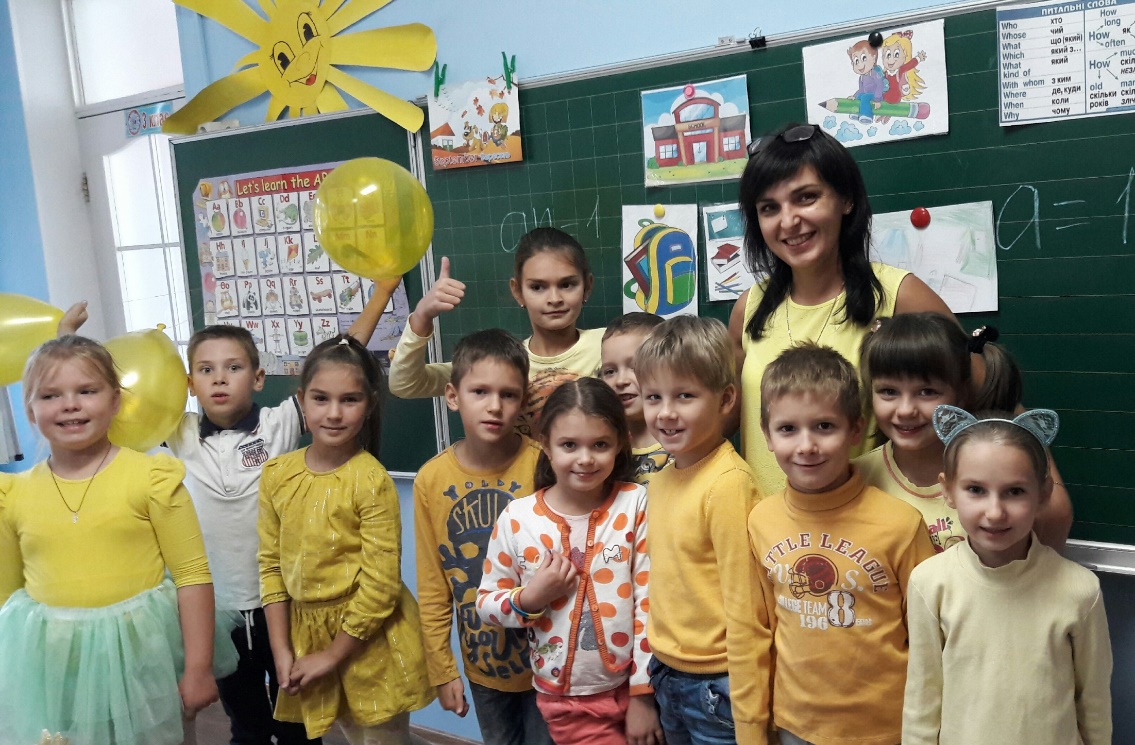 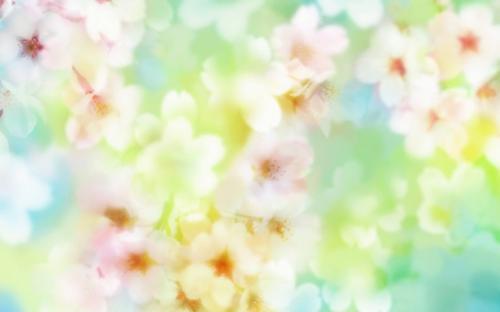 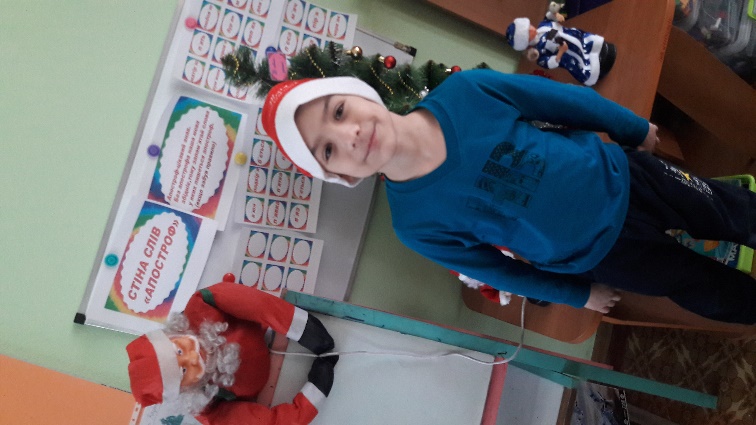 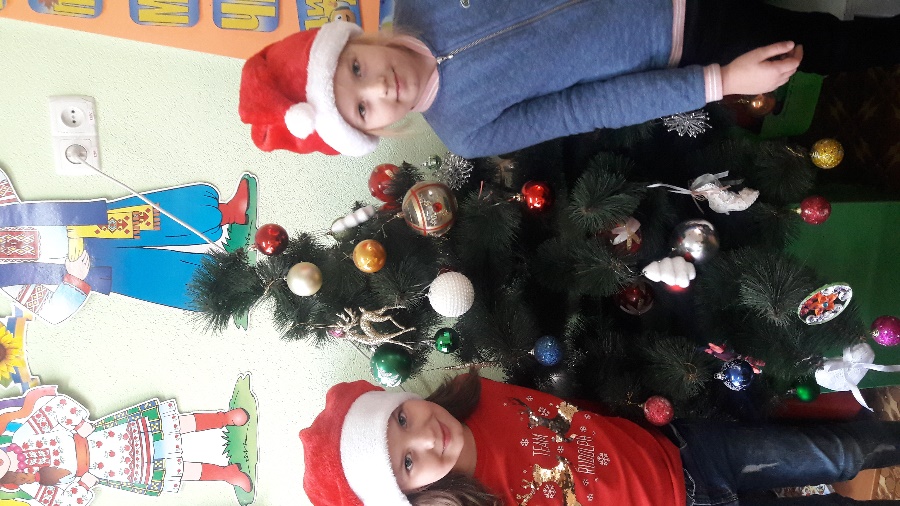 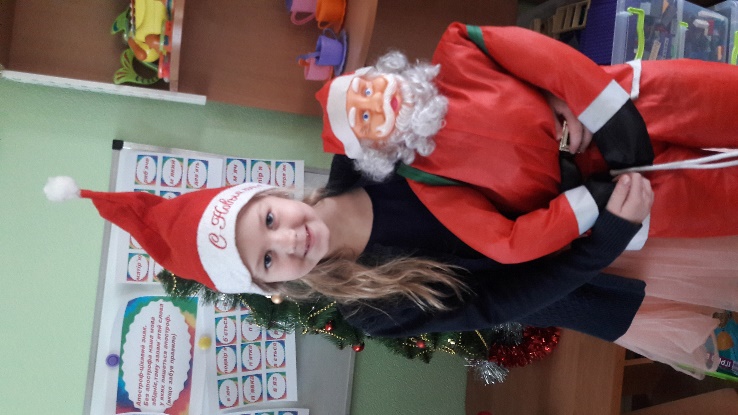 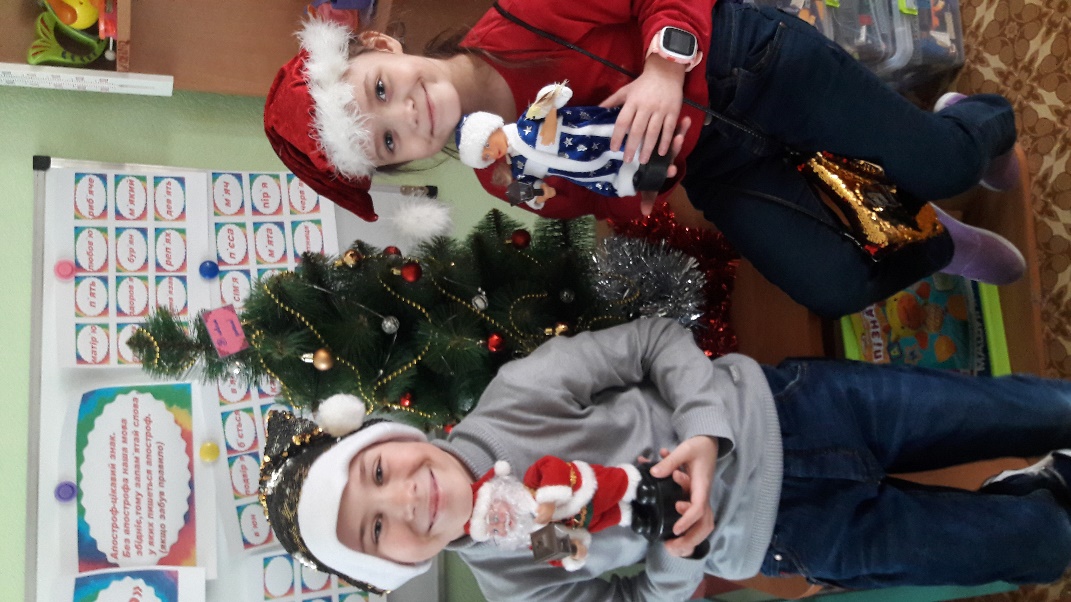 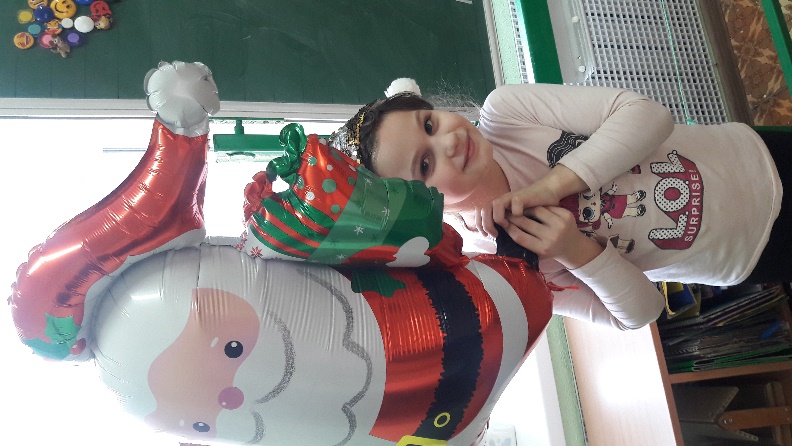 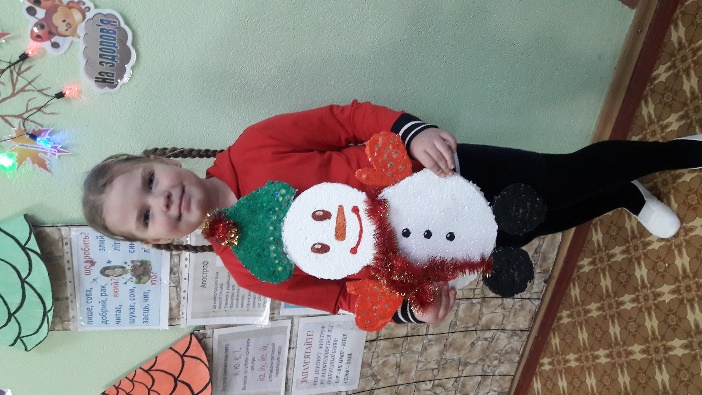 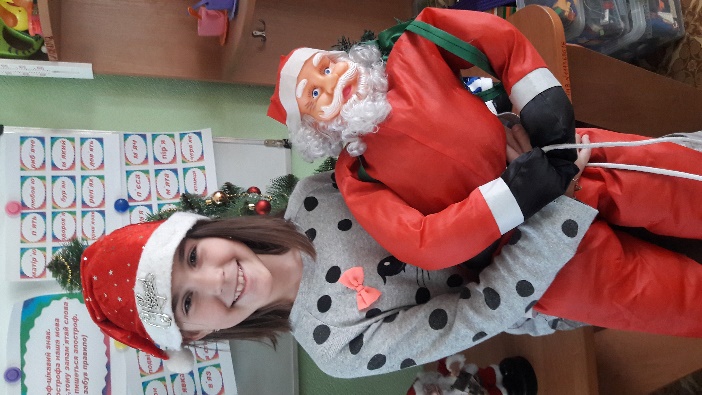 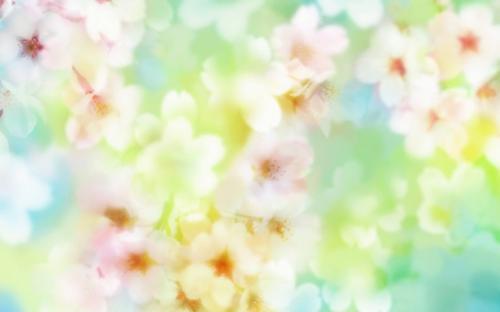 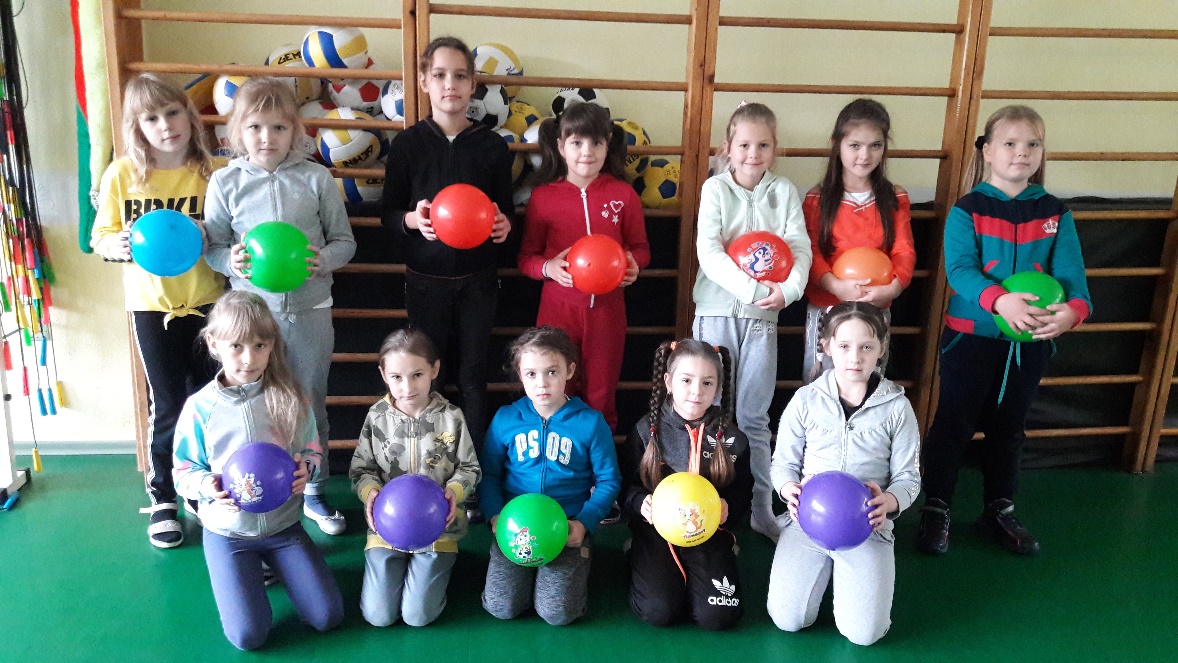 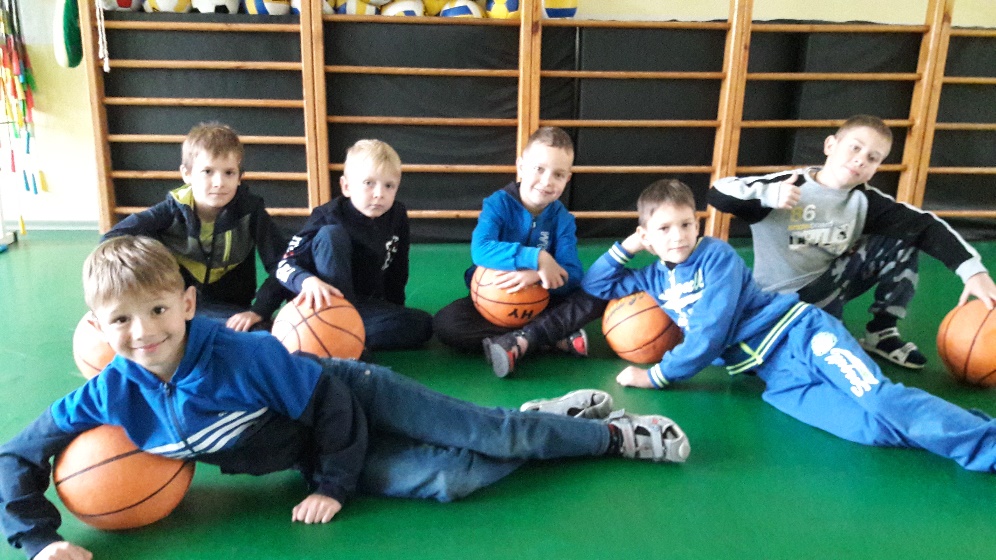 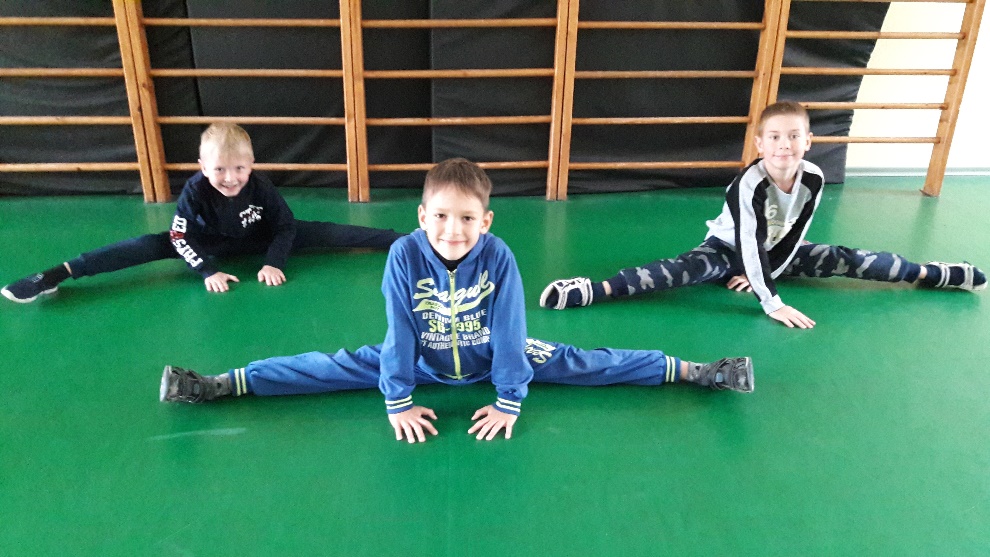 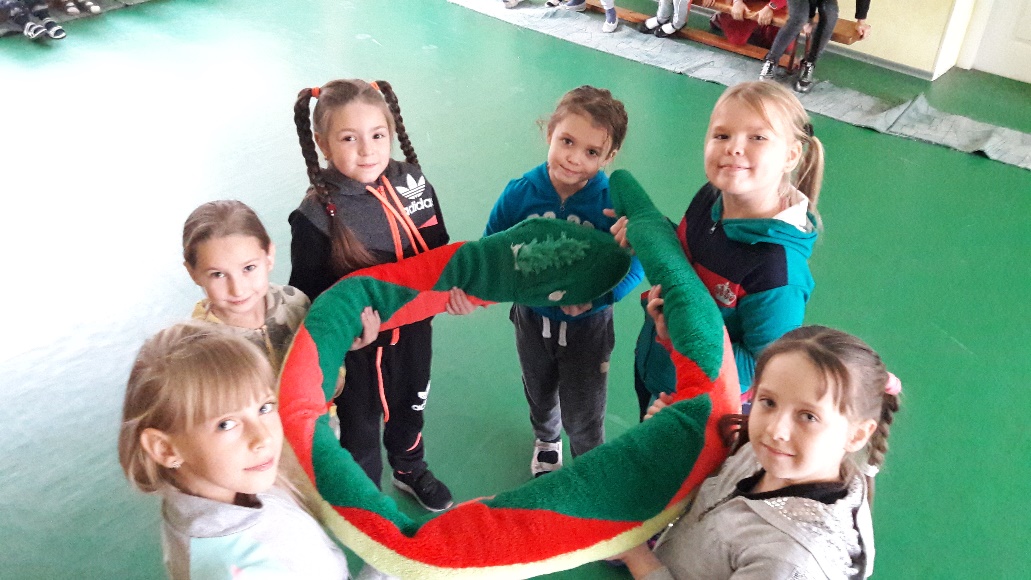 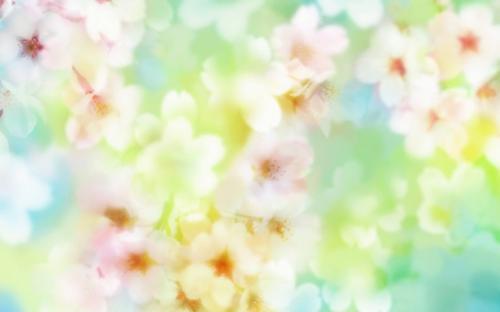 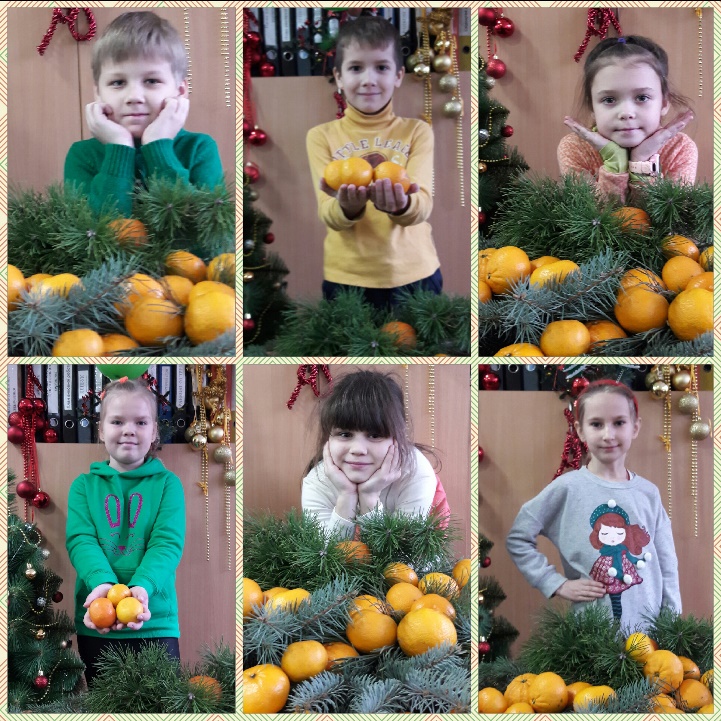 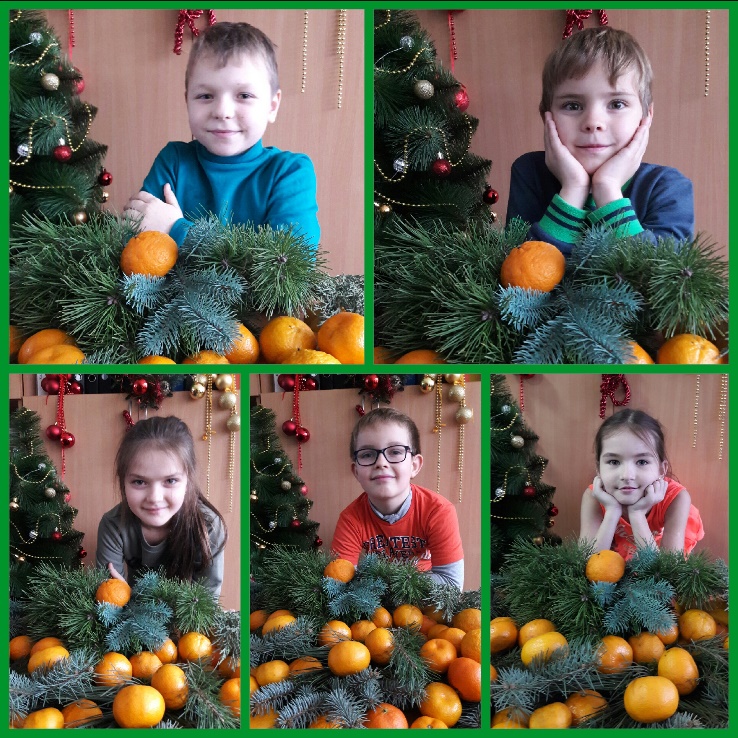 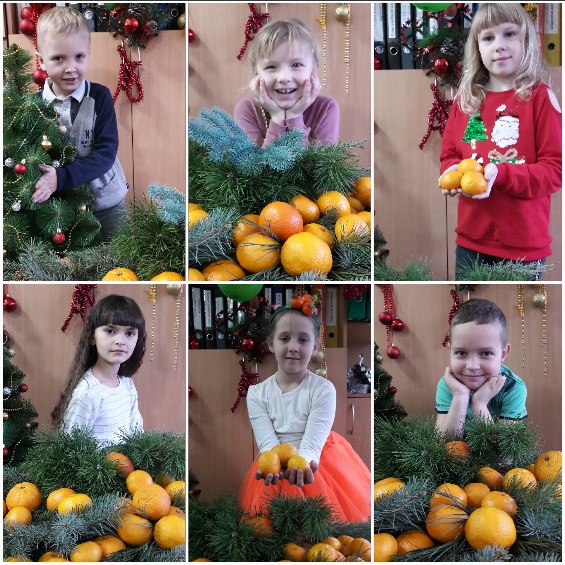 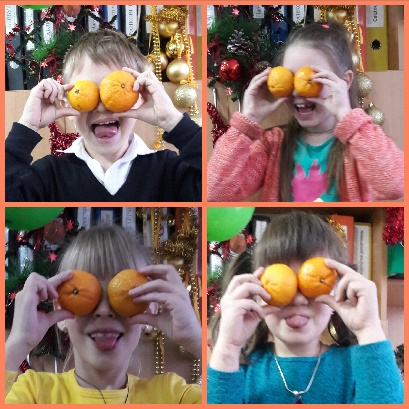 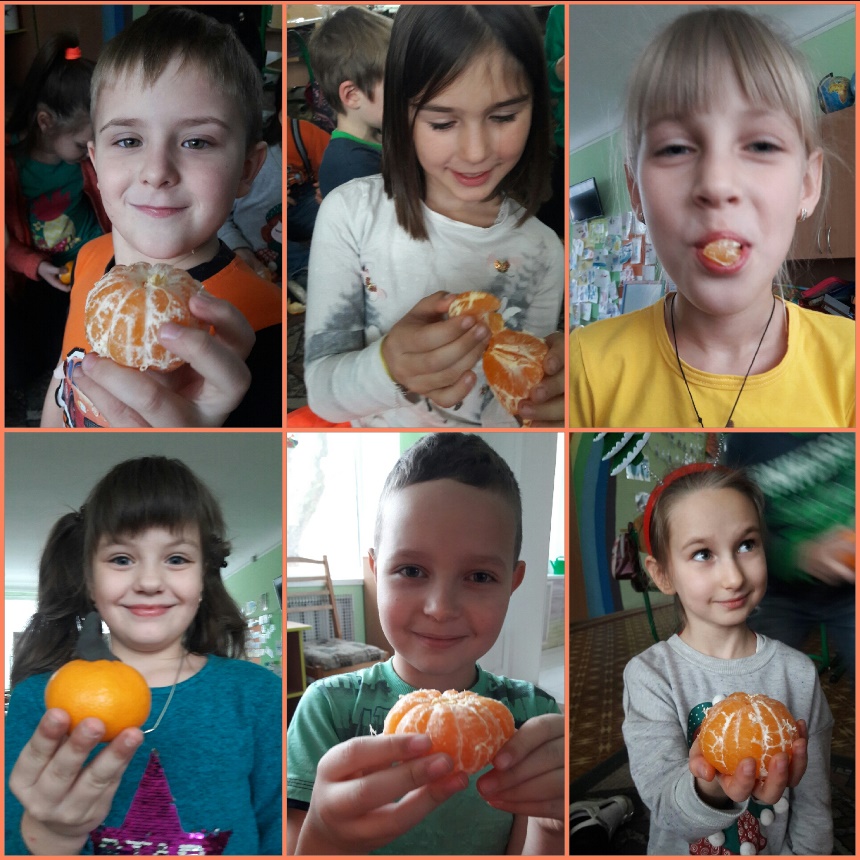 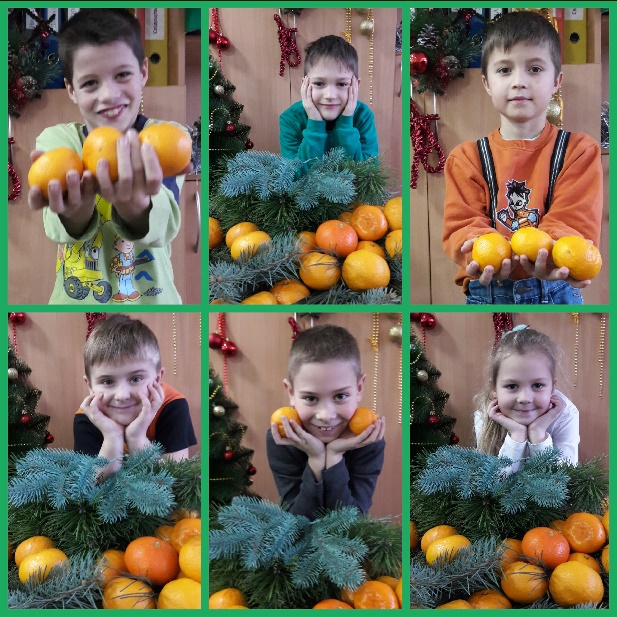 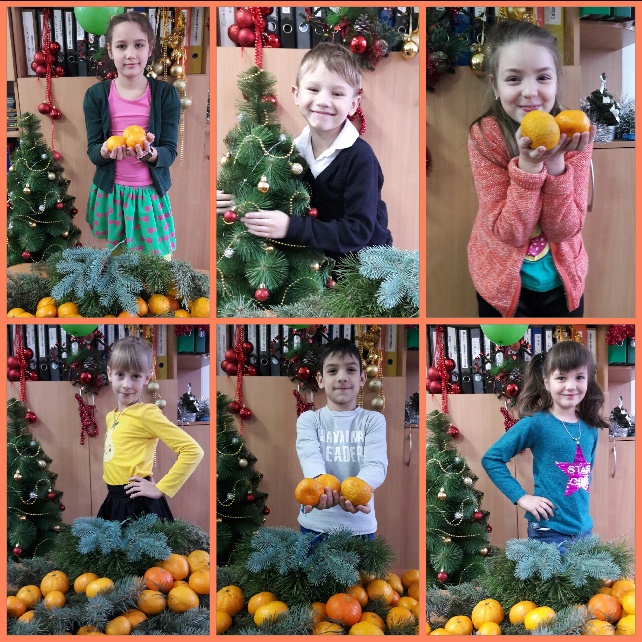 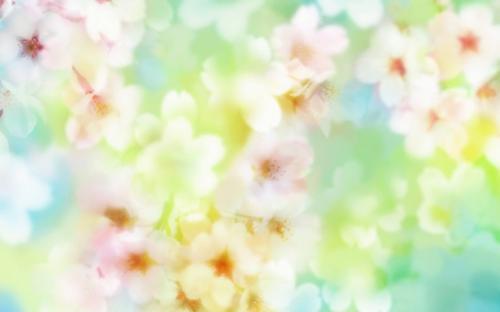 Патріотичне виховання
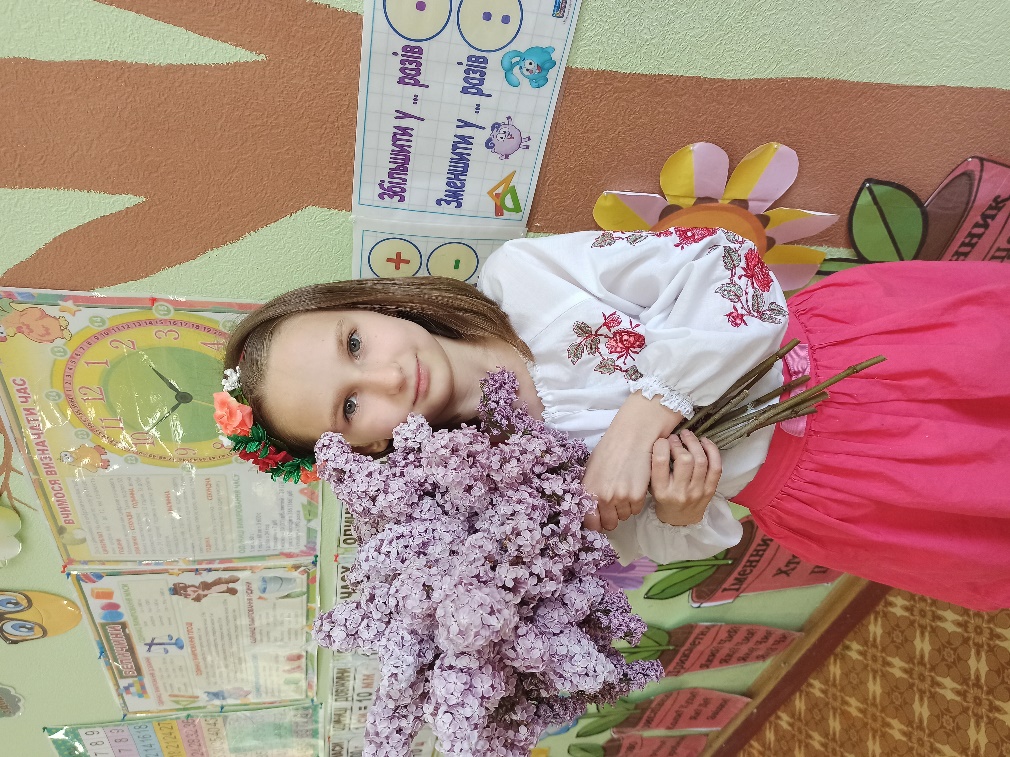 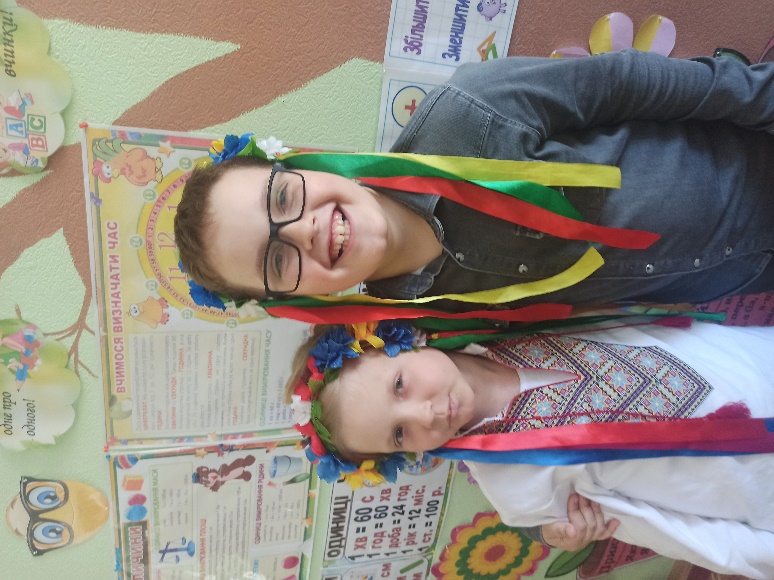 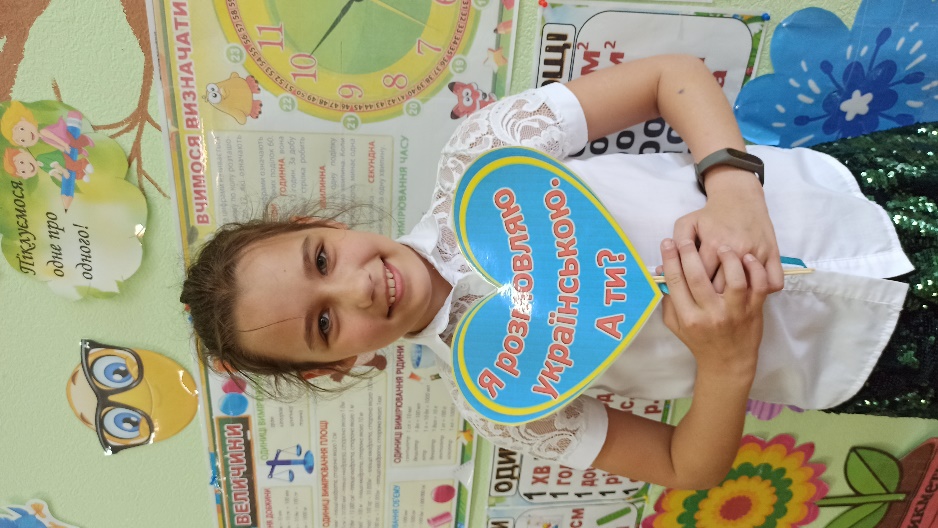 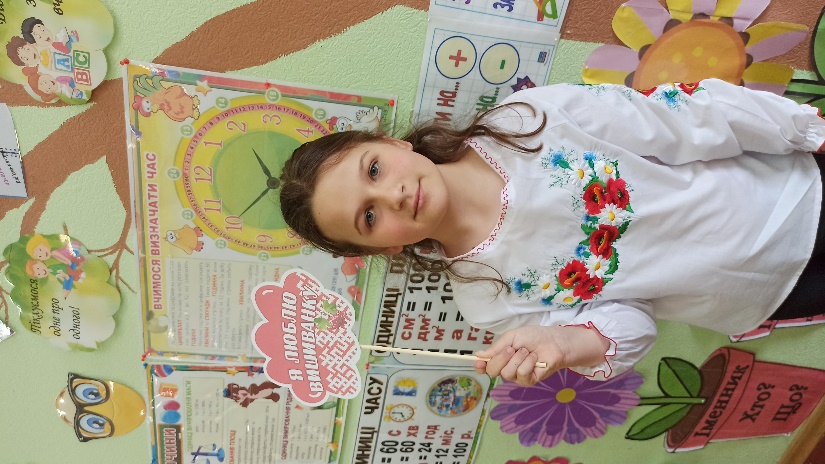 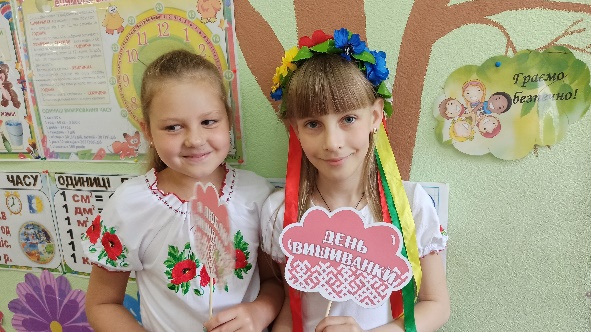 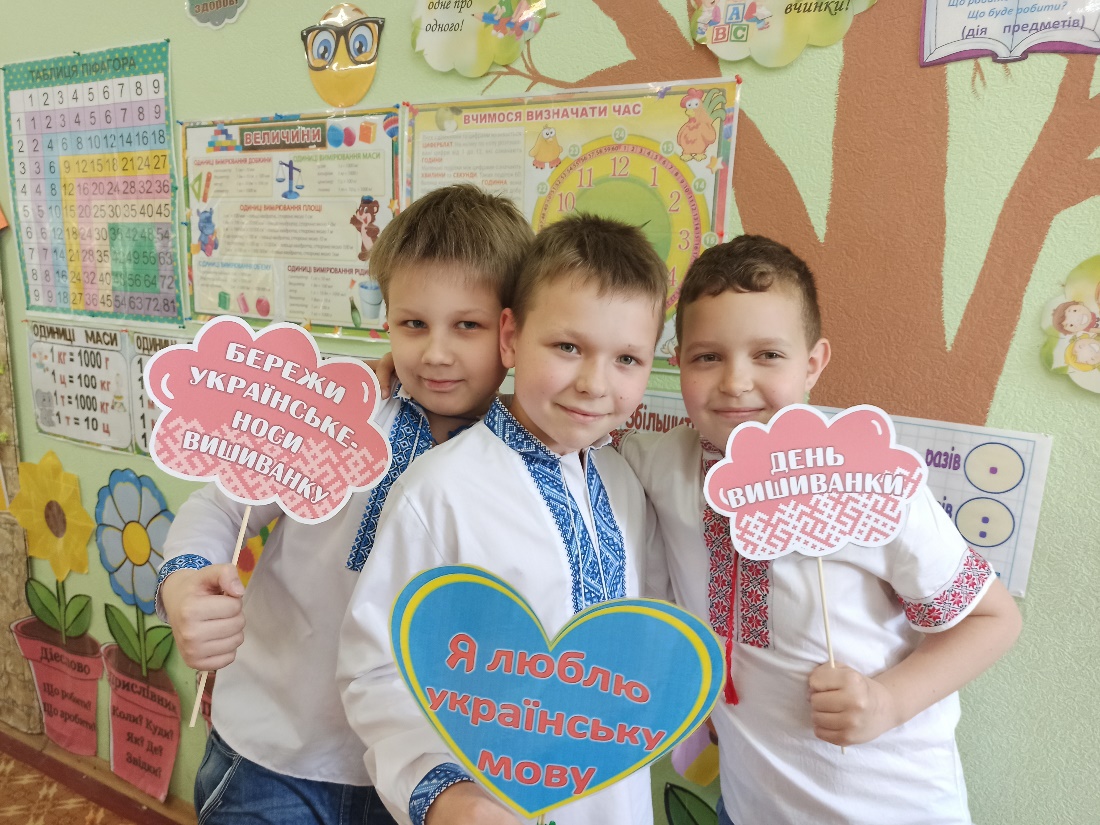 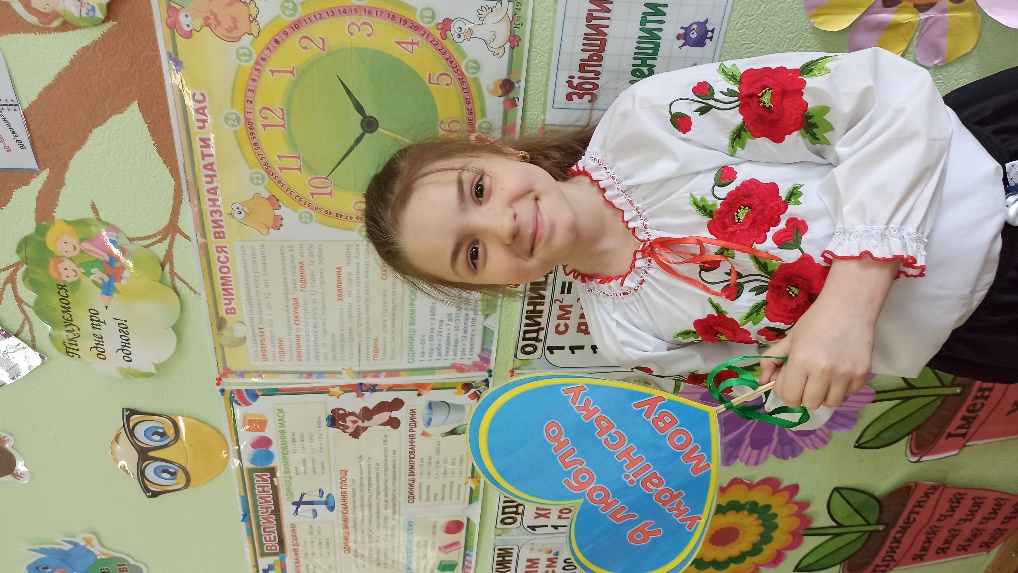 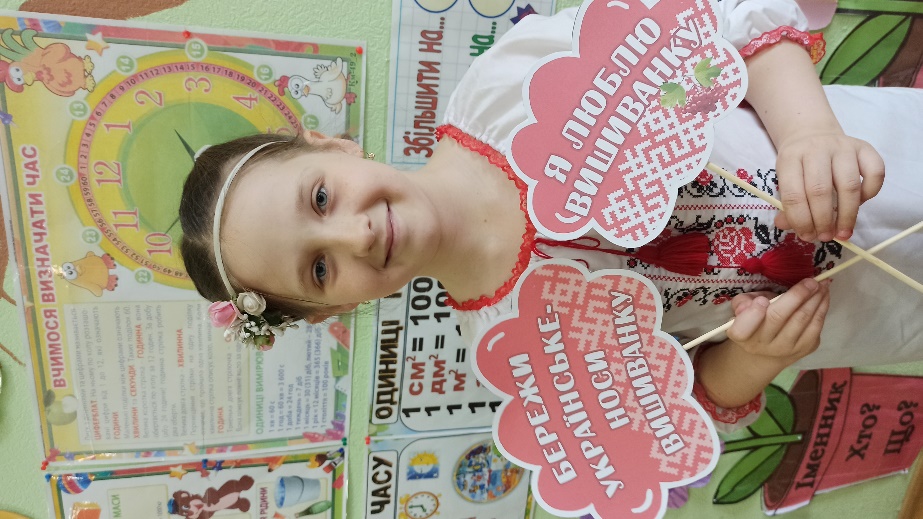 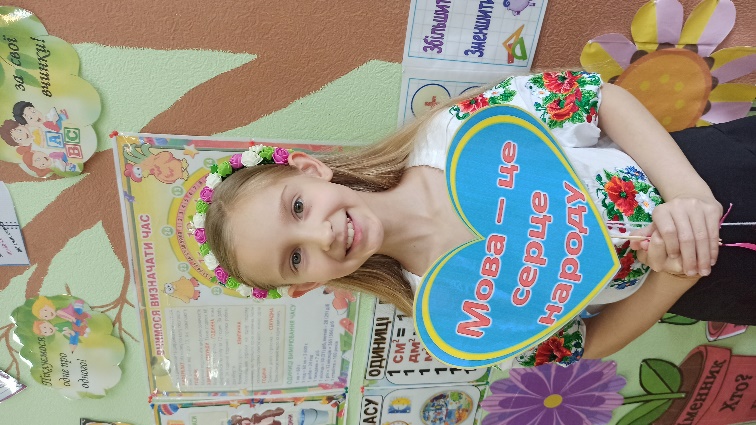